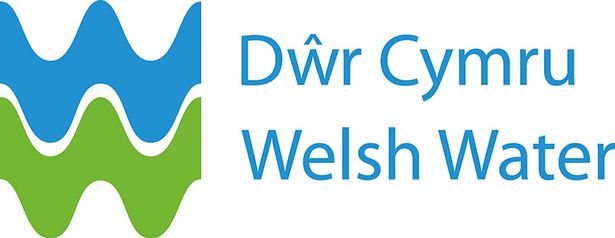 Long-Term Outcomes
Quantitative Research Debrief
6th October 2022
Photo by Andre Taissin on Unsplash
Report structure
1
Objectives and method
2
Wider outlook, principles and expectations
3
Importance of investment areas
4
Urgency and ambition
5
Intergenerational fairness
Objectives and method
3
Dwr Cymru Welsh Water (DCWW) requires customer input for its Long Term Delivery Strategy.
This research must gauge customer views on DCWW’s long term ambitions, as well as on the pace and sequencing of its delivery plans. 
Following the Stage 1 research by Relish, Blue Marble have conducted a two phase programme to build understanding of customer views. This debrief focusses on findings from the second (Quantitative) phase, building on qualitative insight from the earlier phase:
Phase 1
Phase 2: informed by Phase 1
Both phases of the research design were subject to a peer review process conducted by ICS
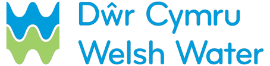 Wider Outlook, Principles, and Expectations
Photo by mrjn Photography on Unsplash
Customers feel in the thick of the cost of living crisis
5
At the moment they don’t want to think about more bill increases, which can affect their standpoint on investment plans.
How much agree or disagree…(% of total sample)
Water companies are just using long-term investment as an excuse to put up bills
Investment should wait until the economy gets back to normal and prices stabilise
Right now I just can’t deal with the idea of any more bill increases
Water services seem fine to me, I don’t see why that should change in the next 25 years
The large majority don’t want to think about any more bill increases…
They are at saturation point with bill increases and price rises 
Uncertainties of economic and political events mean they think this could go on a long time
Half would like to defer investment until the economic situation has stabilised
Greater concern about rising costs than service deterioration
Qualitative research revealed a belief that businesses with a profit motive will take advantage of the situation (esp. energy sector)
Awareness of Welsh Water’s ‘not for profit’ status means DCWW is more insulated from this belief
While we know customers are not spontaneously concerned that (waste)water service is under threat…
…on consideration, only a minority think reliable future services are a ‘given’.
Q22. How much do you agree or disagree with the following views? 
Base Total sample HH and NHH (986)
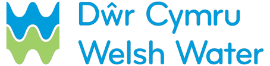 Younger, larger households & those struggling to afford are most preoccupied with rising costs
6
These groups therefore tend to have a more sensitive outlook to rising water bills.
How much agree or disagree…(% of total sample)
Water companies are just using long-term investment as an excuse to put up bills
Investment should wait until the economy gets back to normal and prices stabilise
Right now I just can’t deal with the idea of any more bill increases
Water services seem fine to me, I don’t see why that should change in the next 25 years
Higher agreement for
Younger age groups (18-44)
Larger households
Those eligible for social tariff
Those who  find it a stretch / cannot afford bill 
Those who think DCWW VFM is poor
Higher agreement for
Younger age groups (18-44)
Larger households
Vulnerability – Crisis
Those who find it a stretch / cannot afford bill 
Those who think DCWW VFM is poor
Higher agreement for
NHH
Those eligible for social tariff
Those who find it a stretch / cannot afford bill 
Those who think DCWW VFM is poor
Higher agreement for
Community Hub
Social Grade DE
Lowest income <17k
Vulnerability – Connectivity
Those who find it a stretch to afford bill
Q22. How much do you agree or disagree with the following views?
Base Total sample HH and NHH (986)
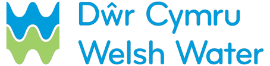 Customers do expect changes in environment, demographics and technology by 2050
7
In the midst of the current economic crisis, the large majority think that living costs are going to keep increasing in the long term. The majority also think that climate change and population growth are both going to be factors impacting water resources in the next 25 years. People are less sure about the impact of changing tech in the water industry and extreme weather impacting river and coastal environmental health.
To what extent think will happen over the next 20-25 years (% of total sample)
Q14. To what extent, if at all, do you think each of the following might happen in your region over the next 20-25 years? 
Base Total sample HH and NHH (986)
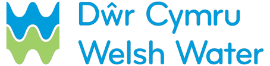 [Speaker Notes: NHH more certain about impact of climate change.
Those who don’t trust DCWW on handling wastewater more likely to think there will definitely be worse pollution of rivers and coastal waters.
Those on HelpU tariff more likely to think there will definitely be population growth
Those struggling to afford bill and finding bill not so good VFM are notably more likely to think that living costs will keep increasing in the long term; also some evidence that those thinking water cos are using investment as an excuse to put up bills are more likely to think this.]
Trust in Welsh Water to deliver is stronger for water supply than handling wastewater
8
Qualitative research revealed growing concern over declining river quality and significant concern about combined sewer overflows, declining river health, and impact on the environment; evident that there’s less trust in DCWW to manage this than supply tap water.
Level of trust in Welsh Water to…(% of total sample)
Handle and treat wastewater so it does not harm the environment
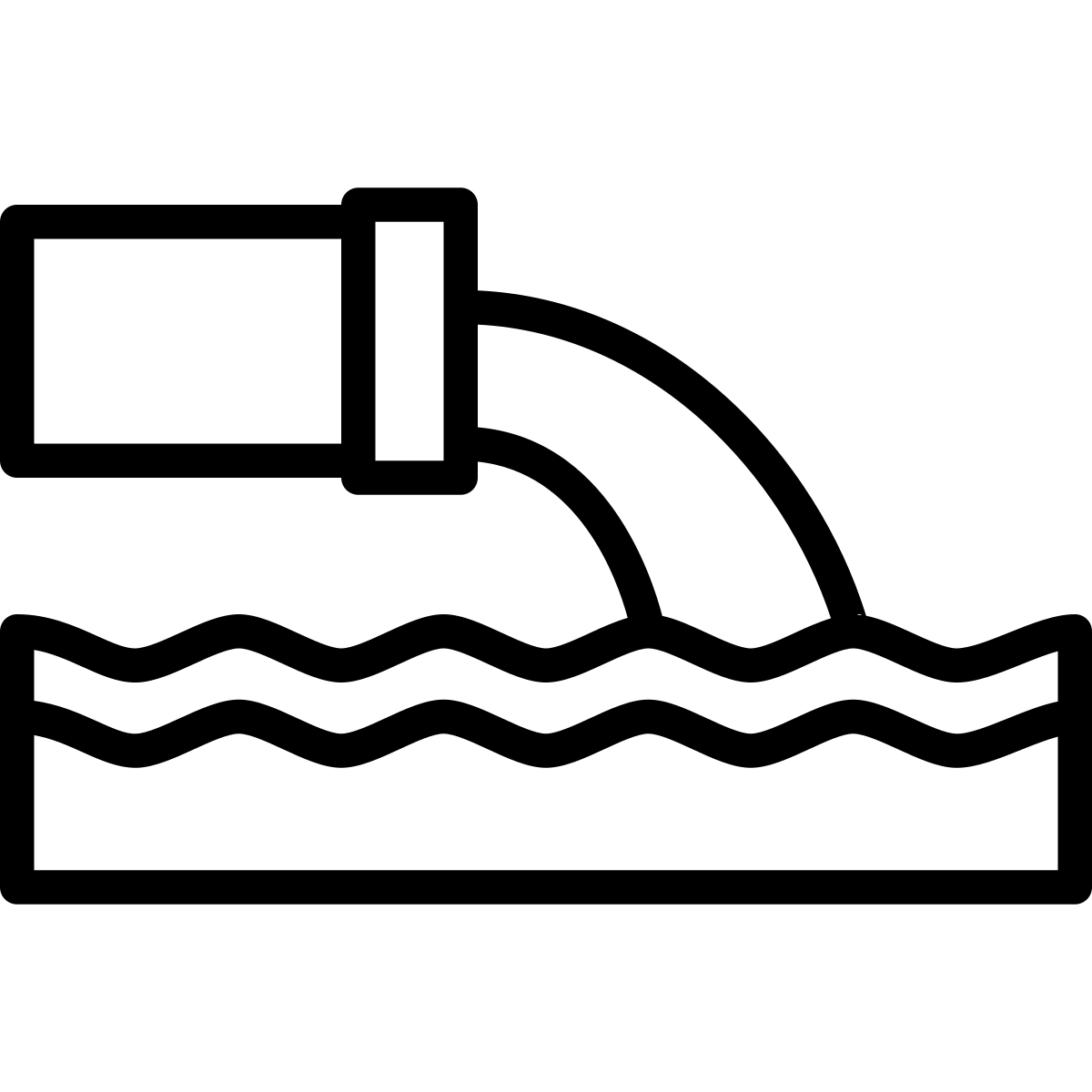 75%
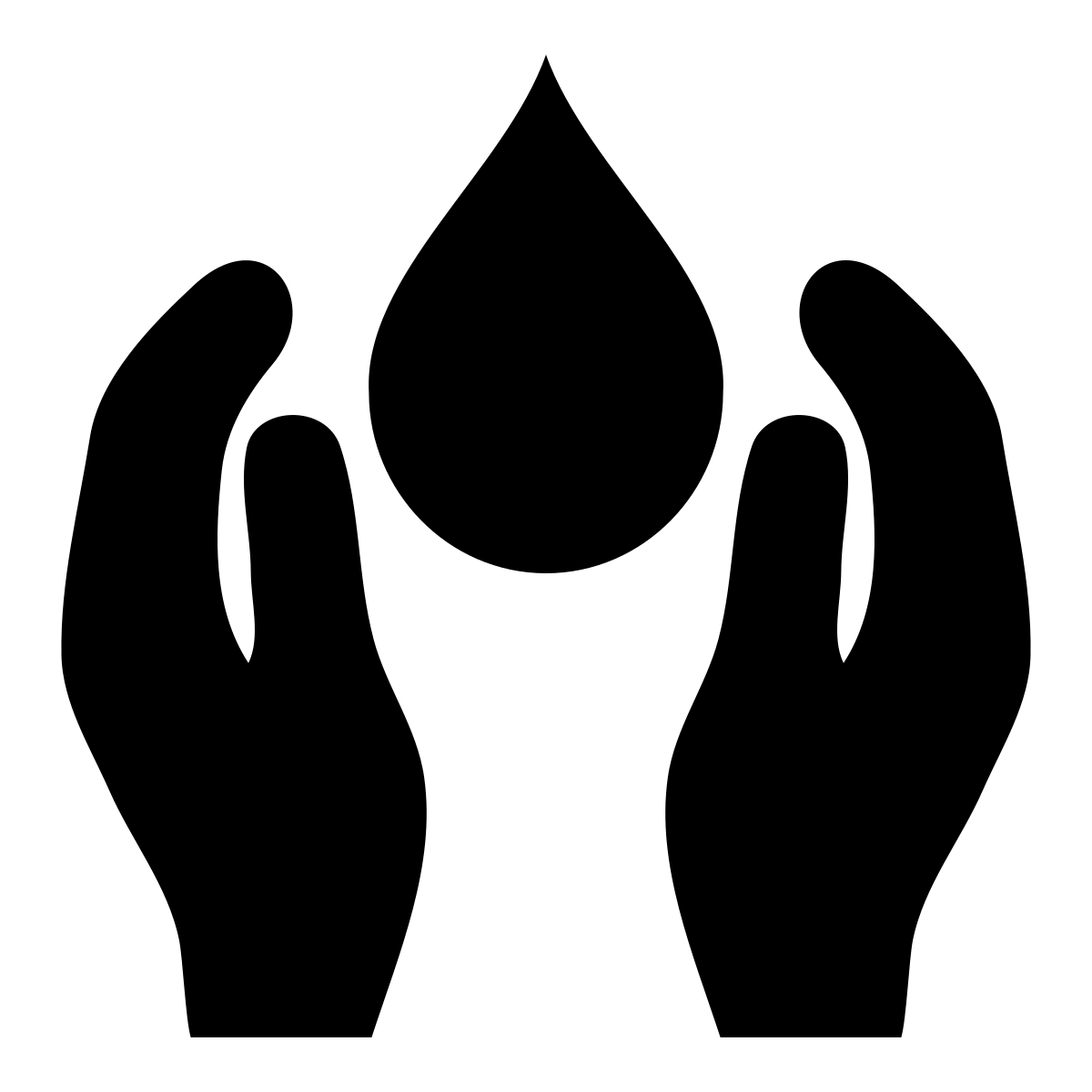 Provide a reliable and safe supply of water
63%
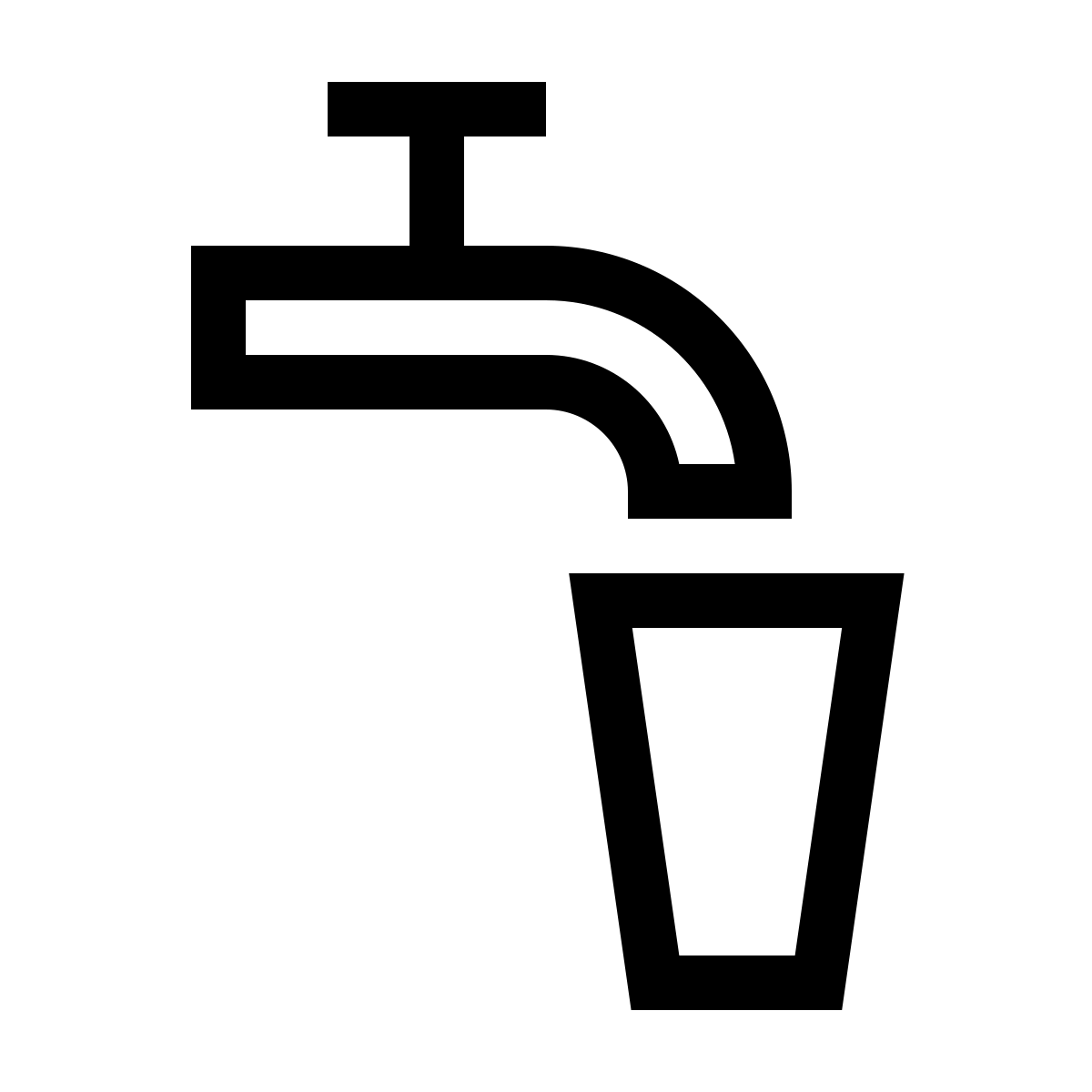 Qualitative context: DCWW’s not for profit status is spontaneously mentioned – and latent trust that bill rises will be necessary and not profit driven.
Q22B,C. How much do you trust Welsh Water to provide a reliable and safe supply of tap water? / How much do you trust Welsh Water to handle & treat wastewater so that it does not harm the environment? Base Total sample HH and NHH (986)
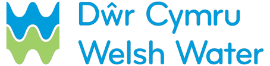 [Speaker Notes: Trust is higher amongst Community Hub respondents and correlates strongly with VFM ratings. Not strongly driven by demographics. How do scores compare to trust tracker?]
Perceived value for money of the water bill is currently lower than in previous years’ research
9
Value for money is rated as ‘good’ or ‘very good’ by just over half of customers, with greater positivity amongst non - households. This stands at a significantly lower level than in 2018’s plan acceptability research.
Overall how would you rate the value for money of your water bill?
Q24. We’d now like you to think about your water bill. Overall how would you rate the value for money of your water bill? (Remember when we talk about the water bill we are including water supply and sewerage service). Base Total sample (986) *CAUTION low base
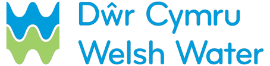 Few can comfortably afford the bill right now, but only a small proportion cannot afford at all
10
The Community Hub respondents are less able to afford the current bill than other groups, as might be expected. Affordability is lower across the board compared to 2018 data – with particular declines for Community Hub & NHH.
Can you afford to pay your current water bill?
Q25. Can you afford to pay your current water bill (including the water supply and sewerage service)?. Base Total sample (986)
*CAUTION low base
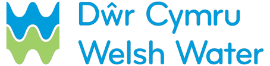 [Speaker Notes: Stage 1 Aug 2021 (Relish) shows 85% saying comfortable or fairly comfortable]
The balance of opinion is that affording the water bill is only going to get harder
11
On balance all groups feel that it’s going to get harder to afford their water bill over the next 2 years or so.  Evidence amongst households that this view has nearly doubled since August ‘21 – a huge change as the cost of living crisis bites.
Over the next two years or so, do you think affording your water bill will be..?
Q26. Over the next two years or so, do you think affording your water bill will be...? Base Total sample (986)
*CAUTION low base
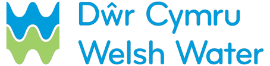 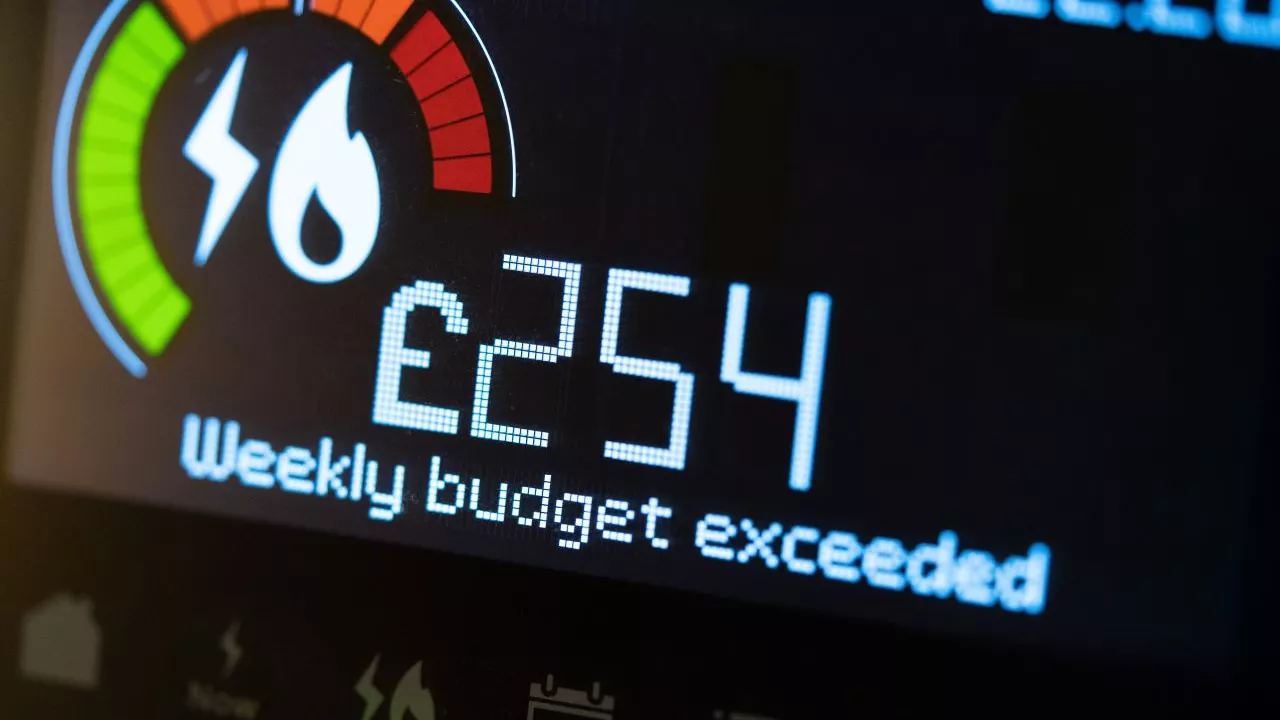 Customers are preoccupied with the cost of living crisis – with wide-ranging implications. 
They rate water bill VFM and affordability lower than in 2018, and are reluctant to think about further bill increases.
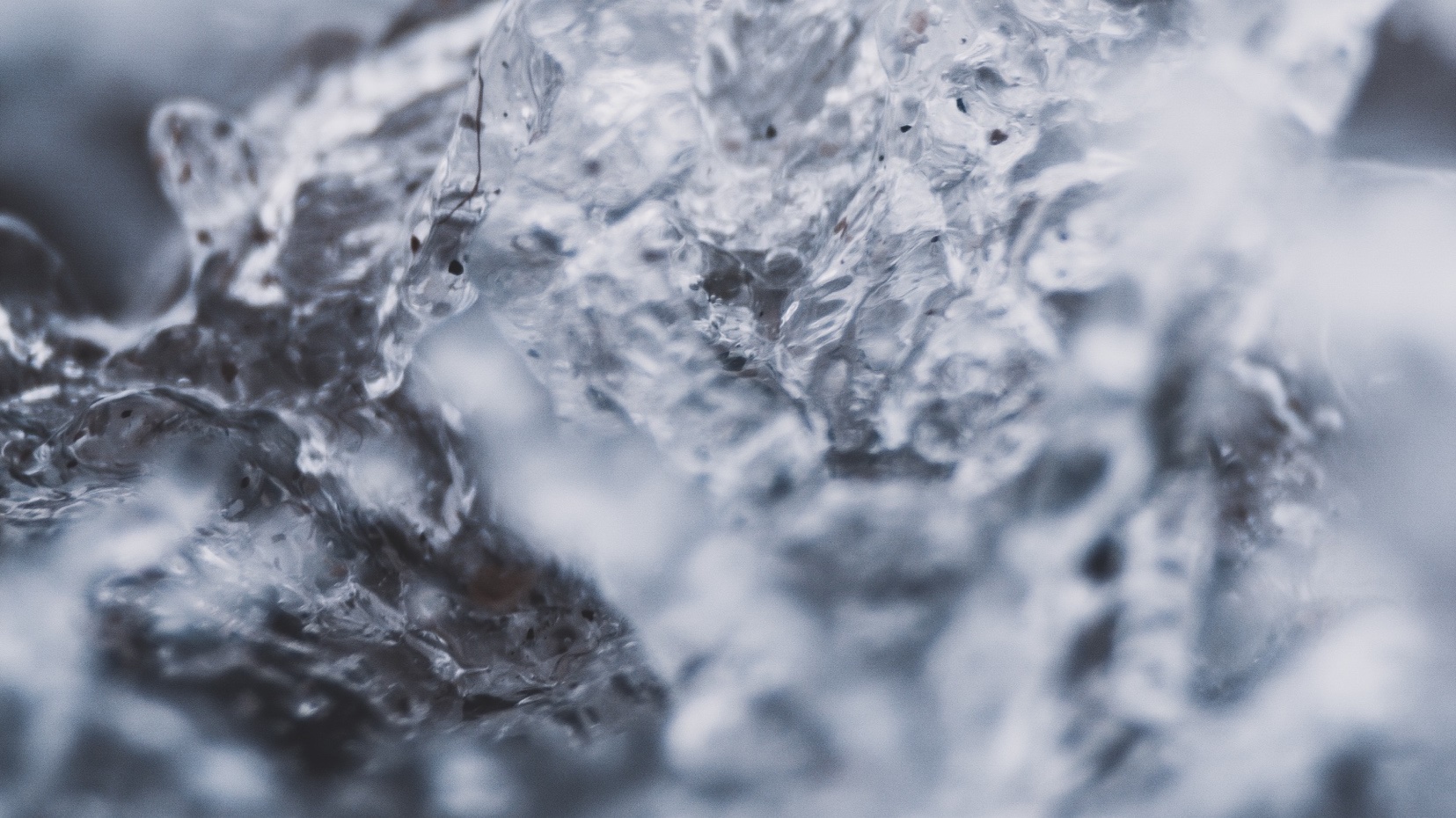 Importance of investment areas
We described 3 potential investment areas
14
Safe & high-quality drinking water
Ensuring a reliable water supply
Wastewater, protecting and improving the environment
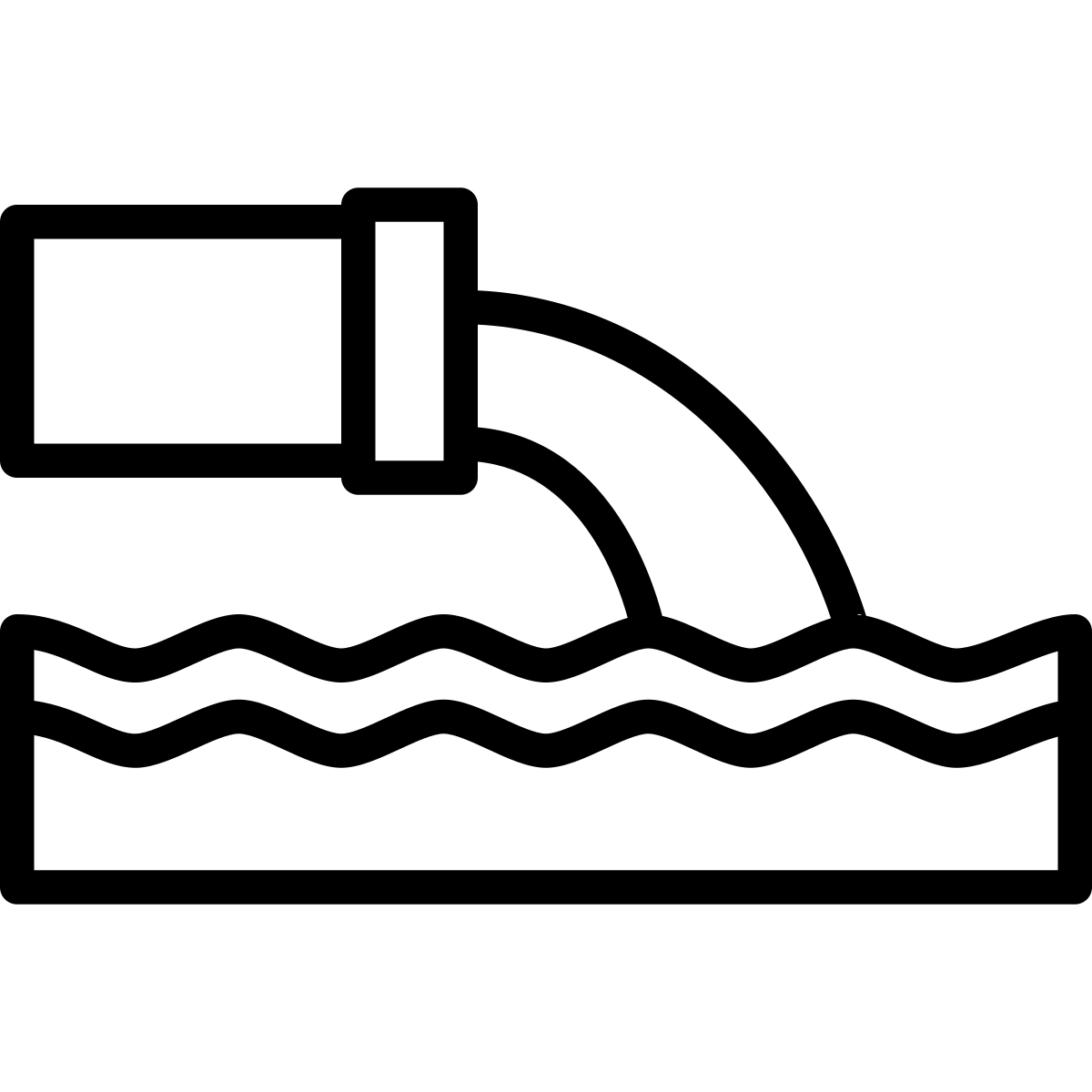 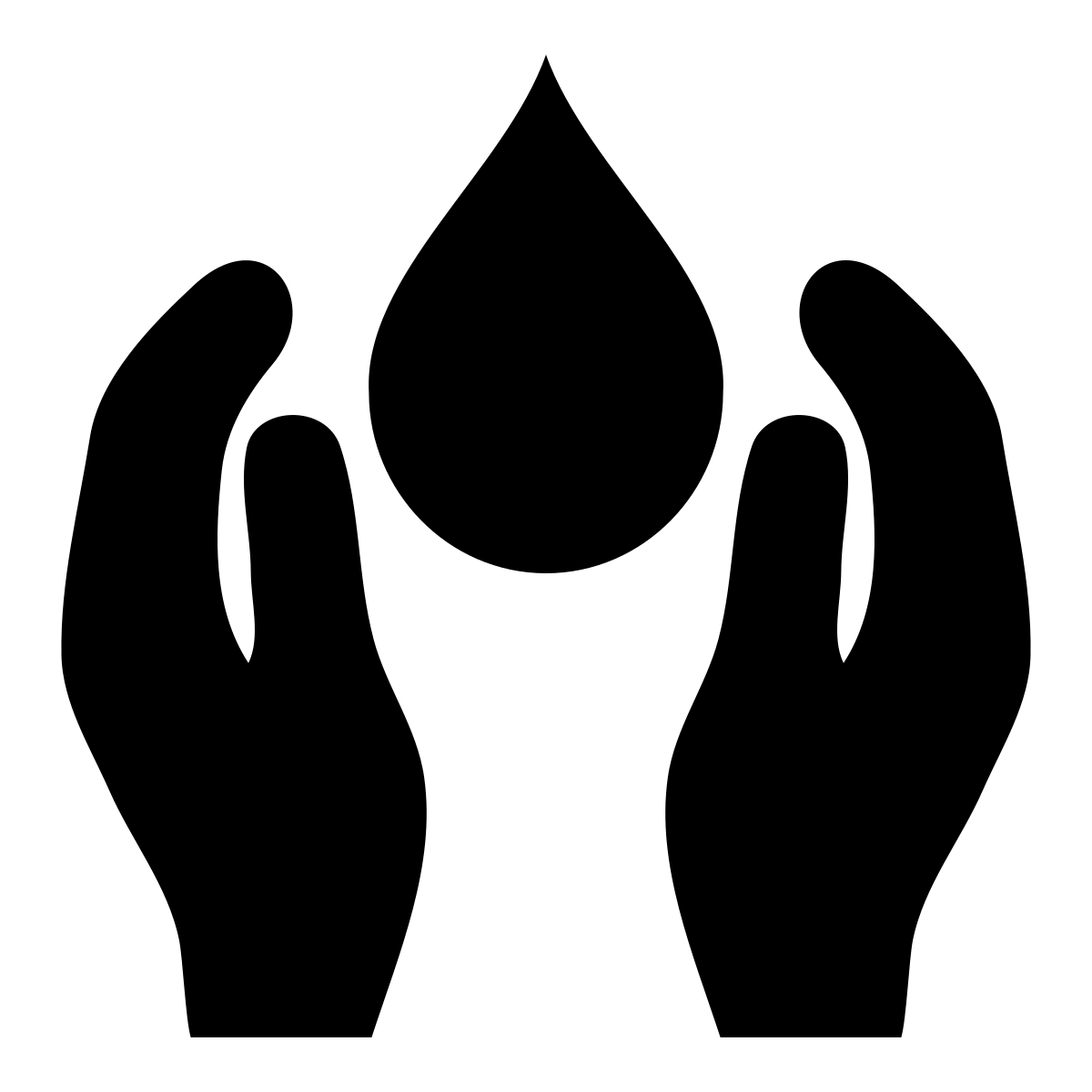 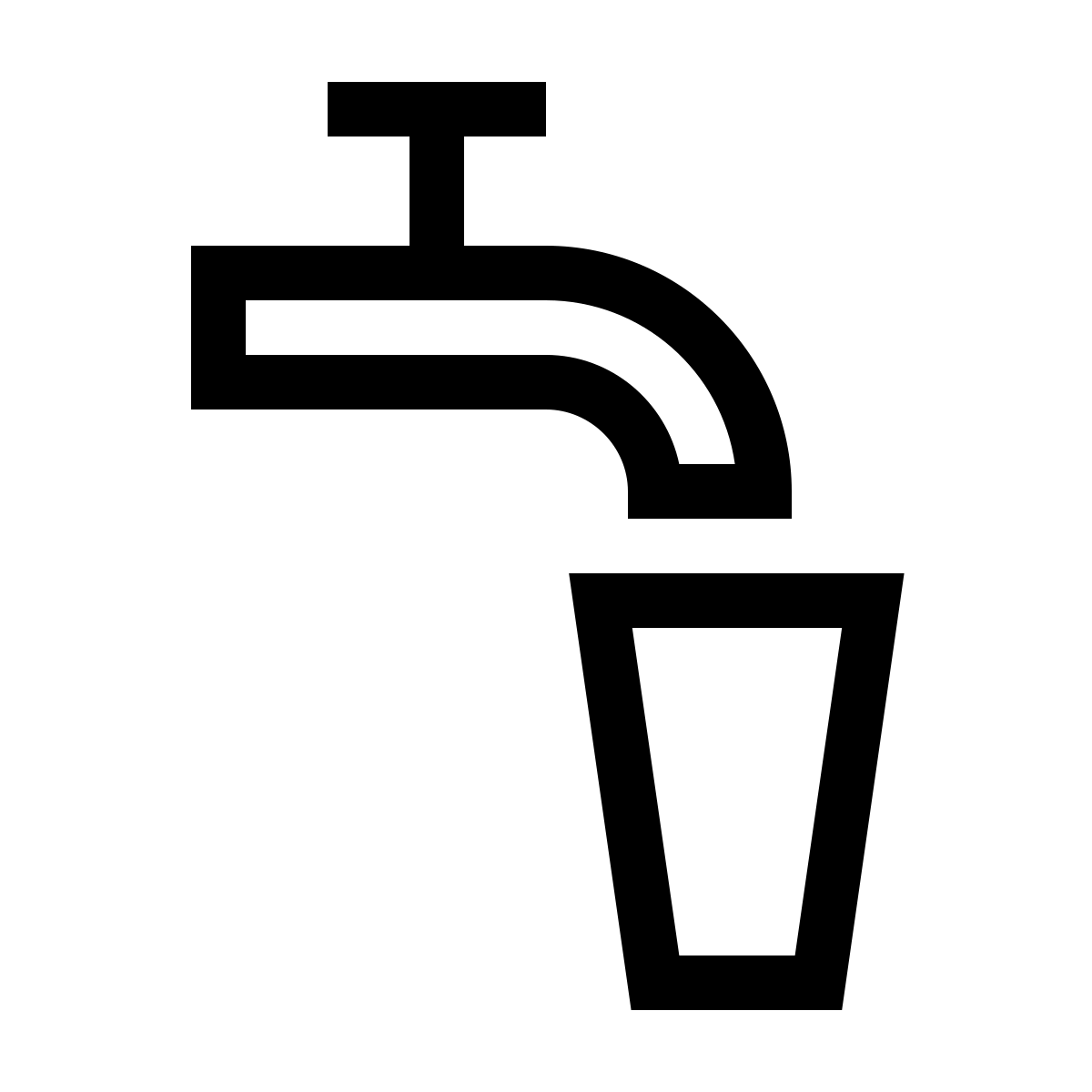 Water companies have to plan ahead to ensure enough water in the long-term, as well as preventing temporary interruptions to supply in the short-term. 

They can address this by:
Water has to be treated to remove any pollution or contaminants from the hills or rivers where water is collected. 

Welsh Water will make sure its tap water is always safe to drink.

But sometimes tap water quality may be affected by:
Water companies treat used water (or ‘wastewater’) so that it doesn’t harm the environment. When things go wrong it can cause pollution.

If sewers fill up with rainwater, they can spill wastewater into rivers before it is treated. This problem is worsening with climate change.

Investment could include:
Spending more to find and repair leaks
Reducing the risks of burst pipes and protecting treatment plants from failing
Encouraging customers to use less water
Investing in new sources of water (e.g. reservoirs) if necessary
Discolouration, or having a strange taste or smell (it’s still safe to drink)
Traces of lead dissolved from lead pipes in some people’s properties. (These lead pipes are the responsibility of the property owner)
Improving reliability of pipes and treatment works 
Reducing rainwater run off into sewers
Increasing sewer capacity
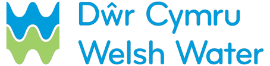 In spite of cost of living pressures, the balance of opinion leans towards Welsh Water prioritising investment in their long term plans, rather than lowest possible bills
15
However, many feel that the two are of equal importance, underlining substantial cost sensitivity and the need for a balanced long term strategy that is highly considerate of bill impact.
% of total sample who think investment area / keeping bills low should be a higher priority
Higher priority
Equal priority
Higher priority
Safe &        high-quality drinking water
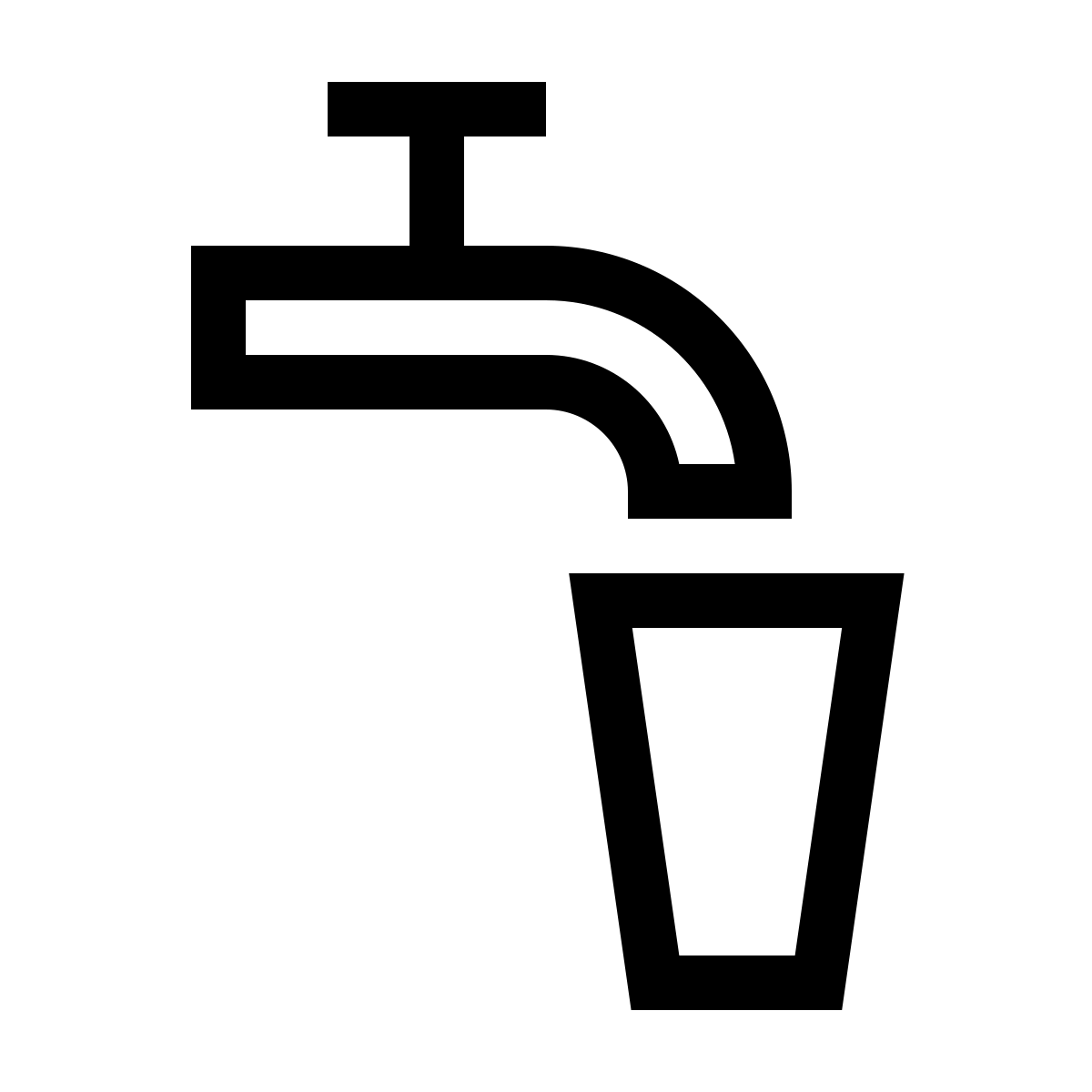 22%
41%
Wastewater, protecting, & improving the environment
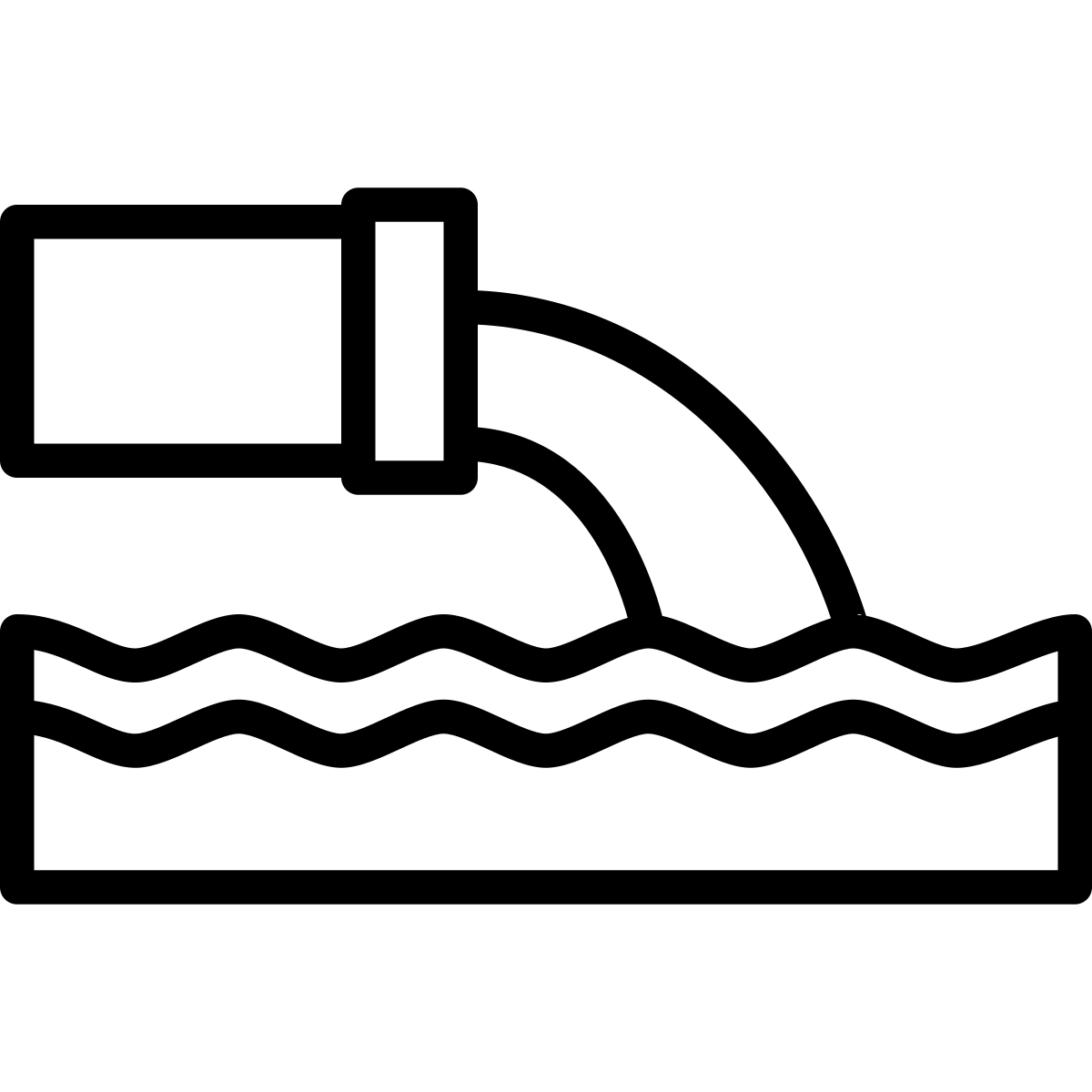 20%
40%
Ensuring a                                       reliable       water supply
Keeping bills as low as possible
Keeping bills as low as possible
Keeping bills as low as possible
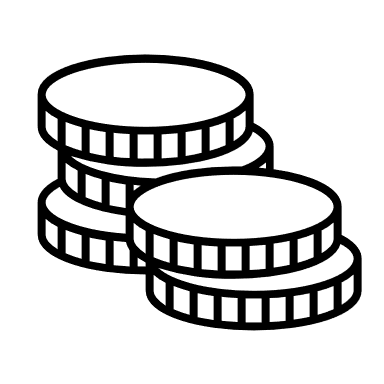 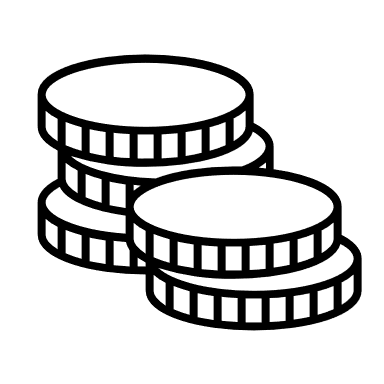 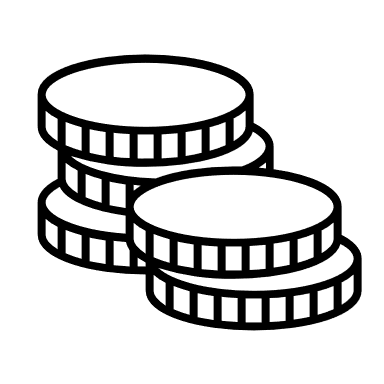 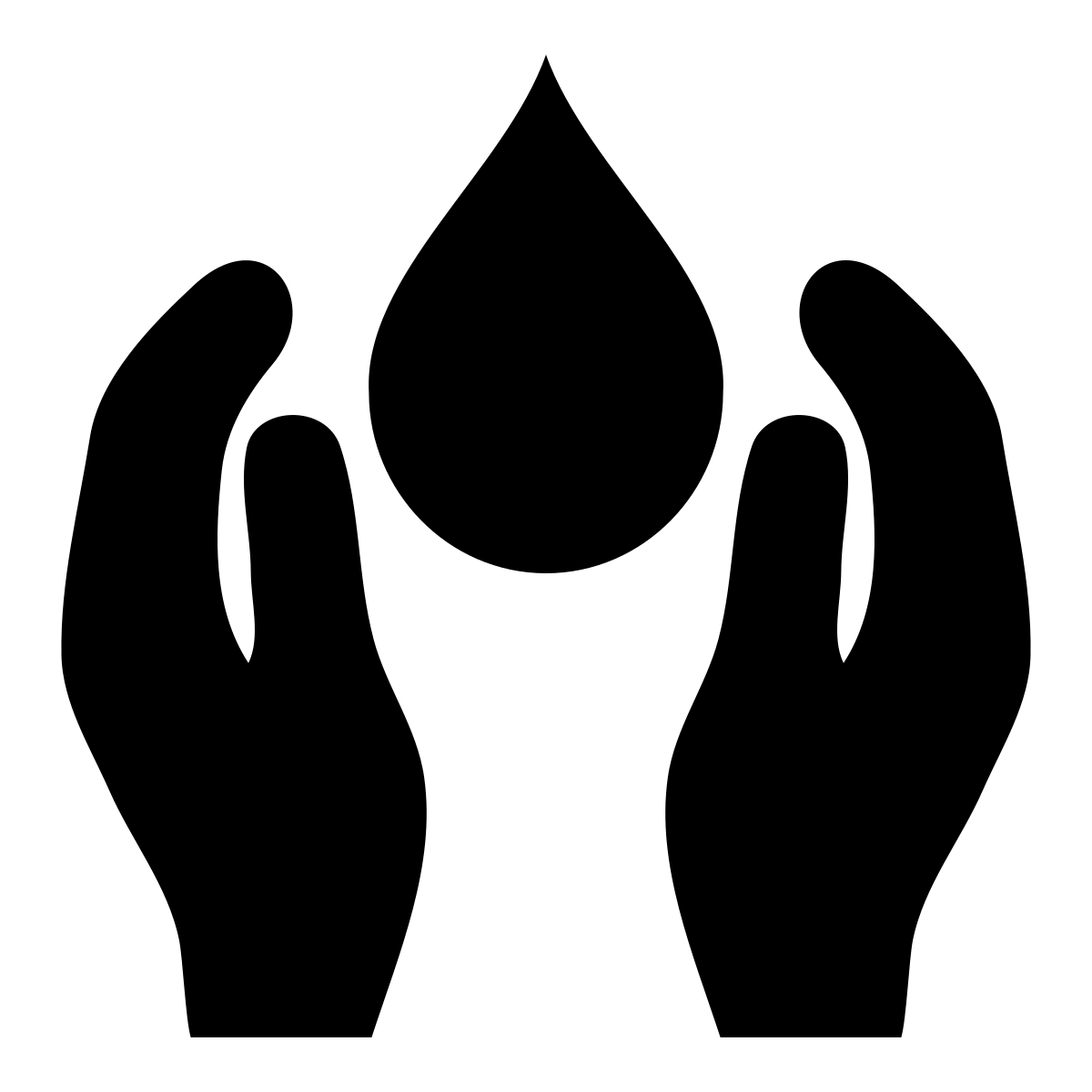 42%
22%
Q15A, B, C. Which of these do you think should be a higher priority for Welsh Water’s long-term plans, or do you think they should be equal priority? Base All respondents (986)
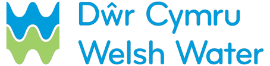 The balance of opinion specifically amongst household customers is very similar to the overall picture
16
While household customers lean towards Welsh Water prioritising investment in their long term plans, rather than lowest possible bills, many display cost sensitivity and the need for a balanced long term strategy considerate of bill impact.
% of HOUSEHOLD customers who think investment area / keeping bills low should be a higher priority
Higher priority
Equal priority
Higher priority
Safe &        high-quality drinking water
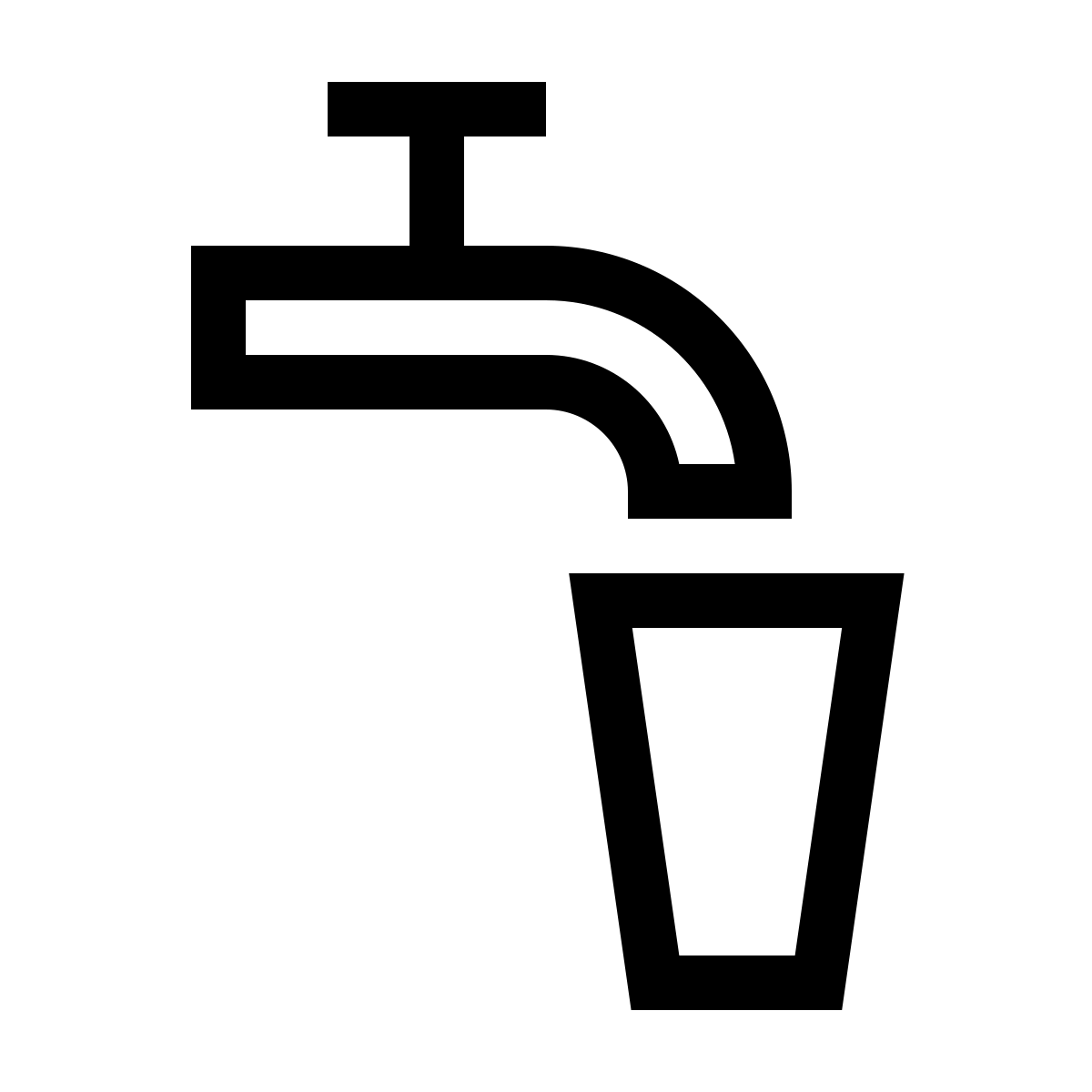 23%
40%
Wastewater, protecting, & improving the environment
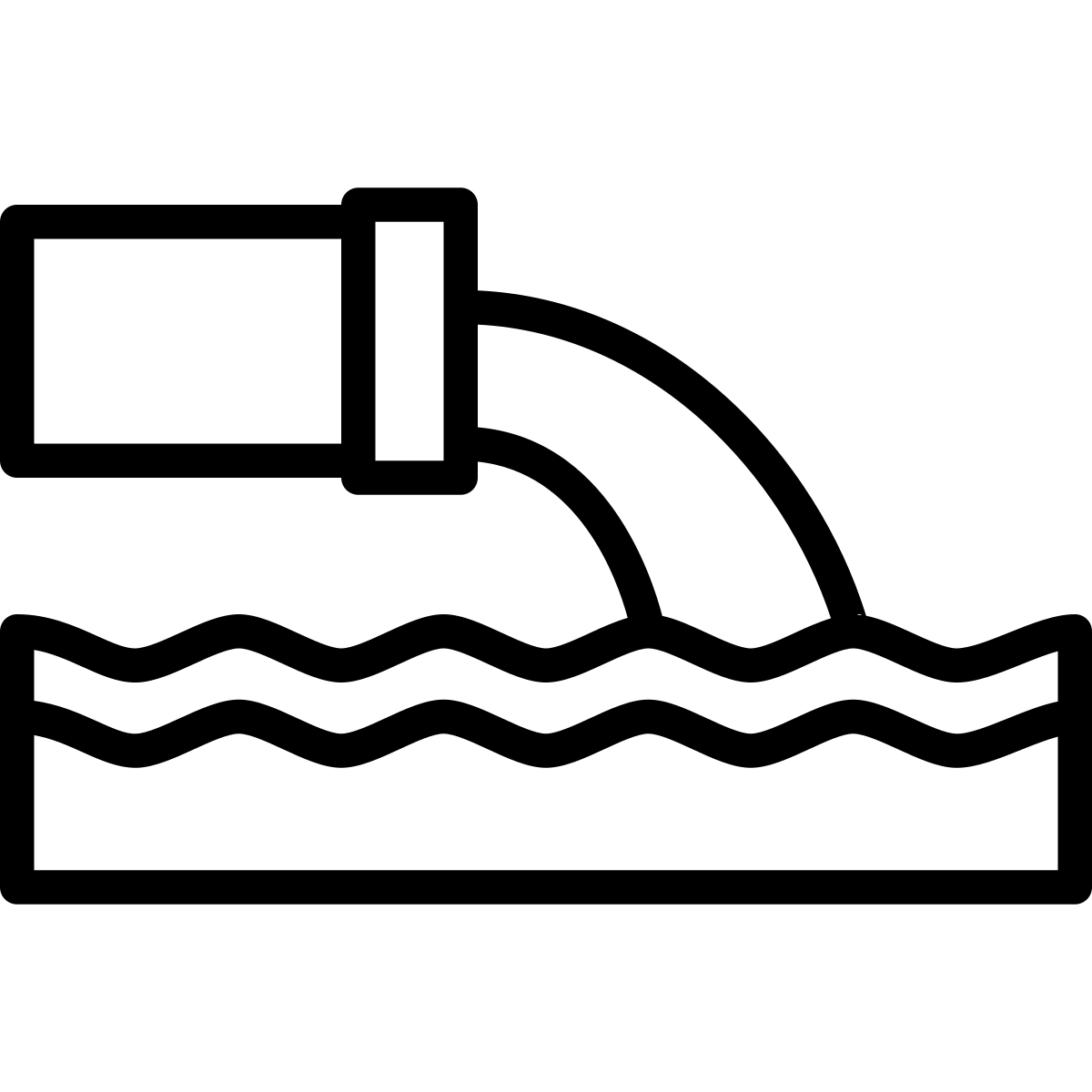 20%
39%
Ensuring a                                       reliable       water supply
Keeping bills as low as possible
Keeping bills as low as possible
Keeping bills as low as possible
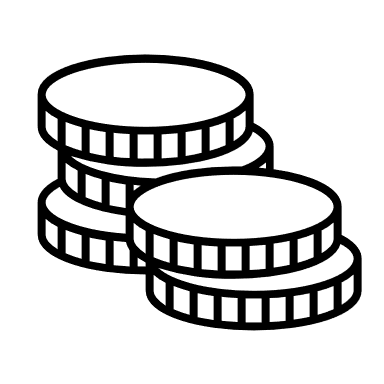 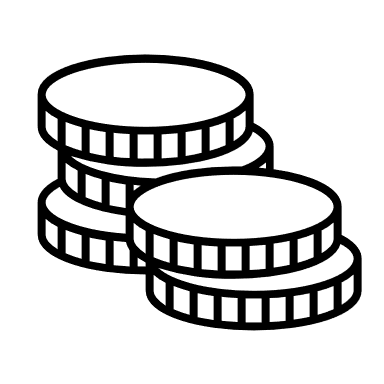 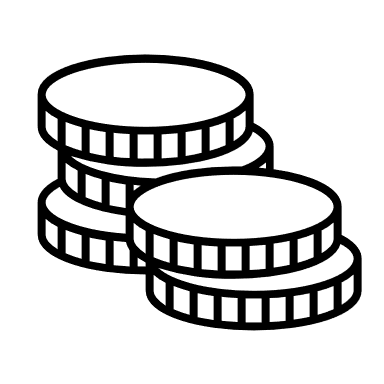 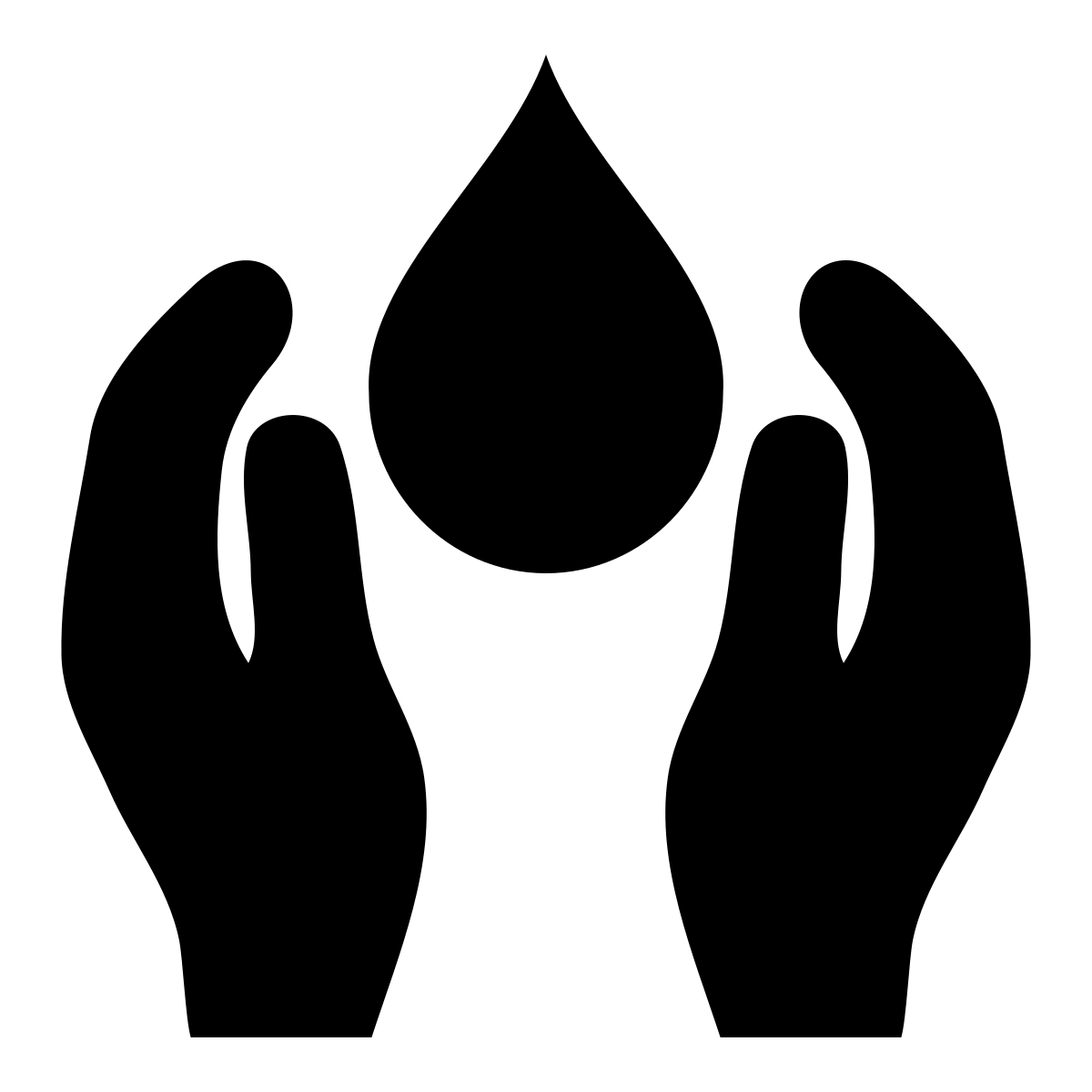 41%
21%
Q15A, B, C. Which of these do you think should be a higher priority for Welsh Water’s long-term plans, or do you think they should be equal priority? Base All household respondents (936)
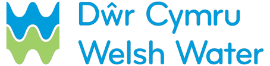 Amongst non household customers there’s slightly more emphasis on investment rather than keeping bills as low as possible
17
Even though NHH are not necessarily finding bills more affordable than NHH, there may be slightly greater appreciation of the need to invest in ensuring resilience into the future. Differences are only indicative due to low NHH base size.
% of NON HOUSEHOLD customers* who think investment area / keeping bills low should be a higher priority
Higher priority
Equal priority
Higher priority
Safe &        high-quality drinking water
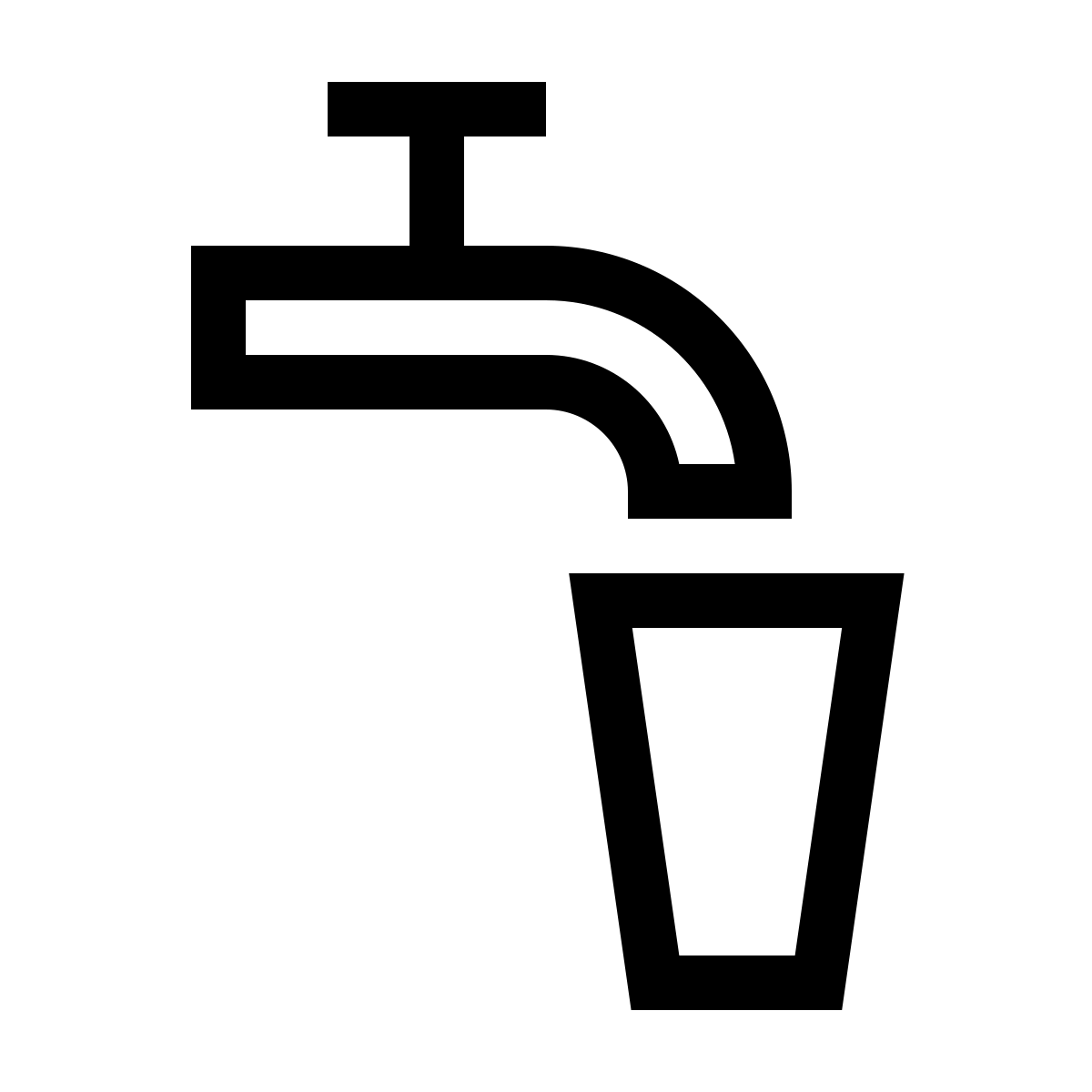 48%
18%
Wastewater, protecting, & improving the environment
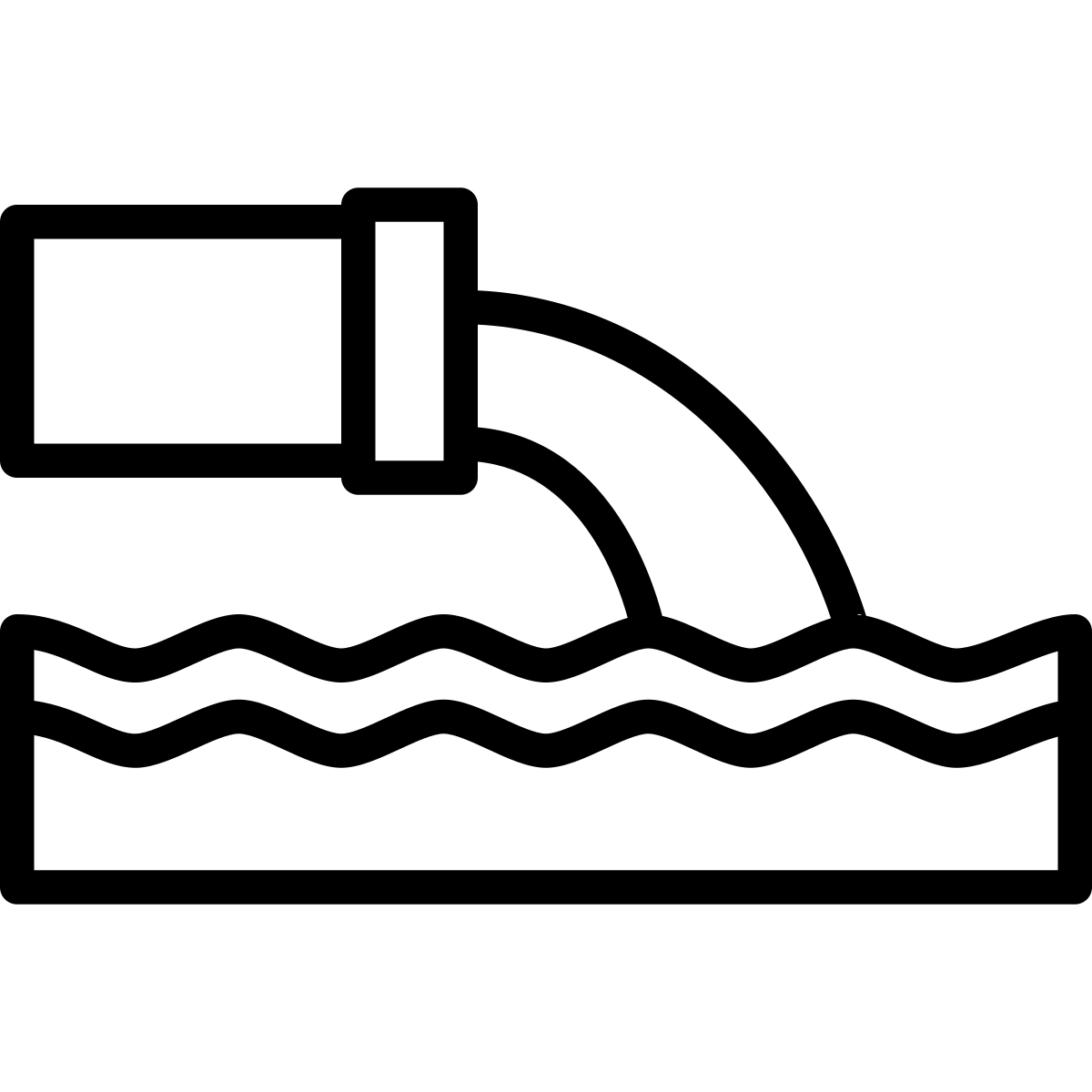 20%
46%
Ensuring a                                       reliable       water supply
Keeping bills as low as possible
Keeping bills as low as possible
Keeping bills as low as possible
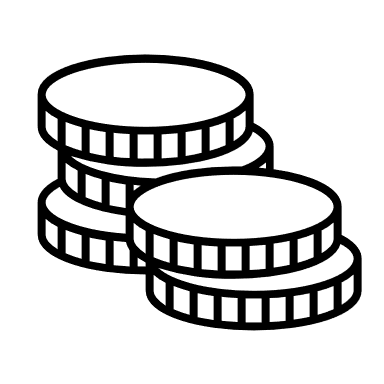 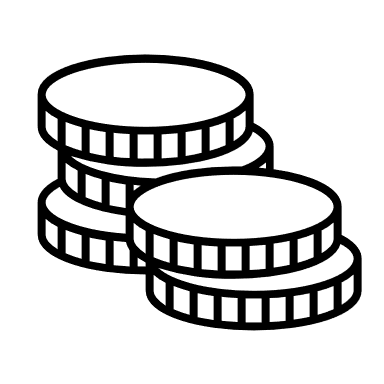 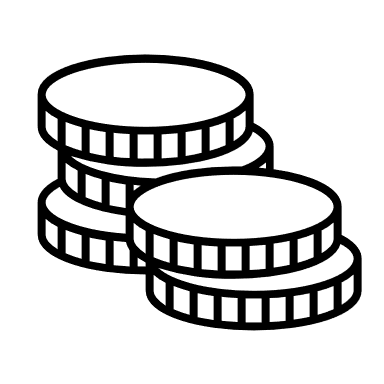 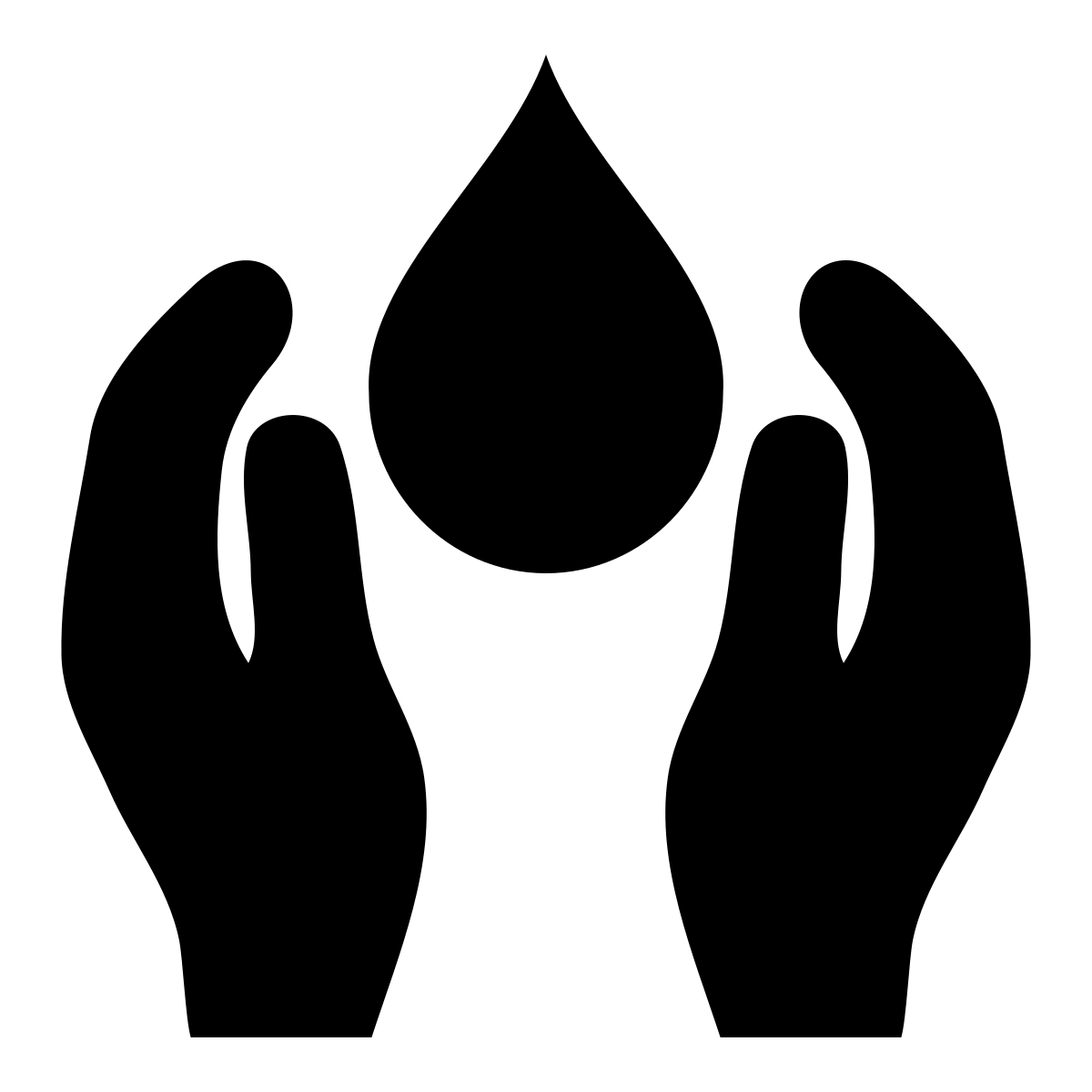 44%
26%
Q15A, B, C. Which of these do you think should be a higher priority for Welsh Water’s long-term plans, or do you think they should be equal priority? Base All non household respondents (50*) *LOW BASE SIZE, INDICATIVE ONLY
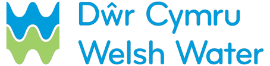 Over one third of customers prioritise lowest possible bills over at least one investment area
18
However, the sentiment to prioritise lowest possible bills over investment is not driven by those who are in difficult financial circumstances.
% who prioritise low bills over at least one investment areas
Those who prioritise keeping bills as low as possible are NOT more likely to be struggling to afford their bill or have a lower income.

Struggling to afford does not translate into prioritising lowest possible bills. Most who are in difficult financial circumstances still recognise the importance of ensuring clean and reliable water and environmental custodianship.
HOUSEHOLD CUSTOMERS
% who prioritise keeping bills low over at least one investment area
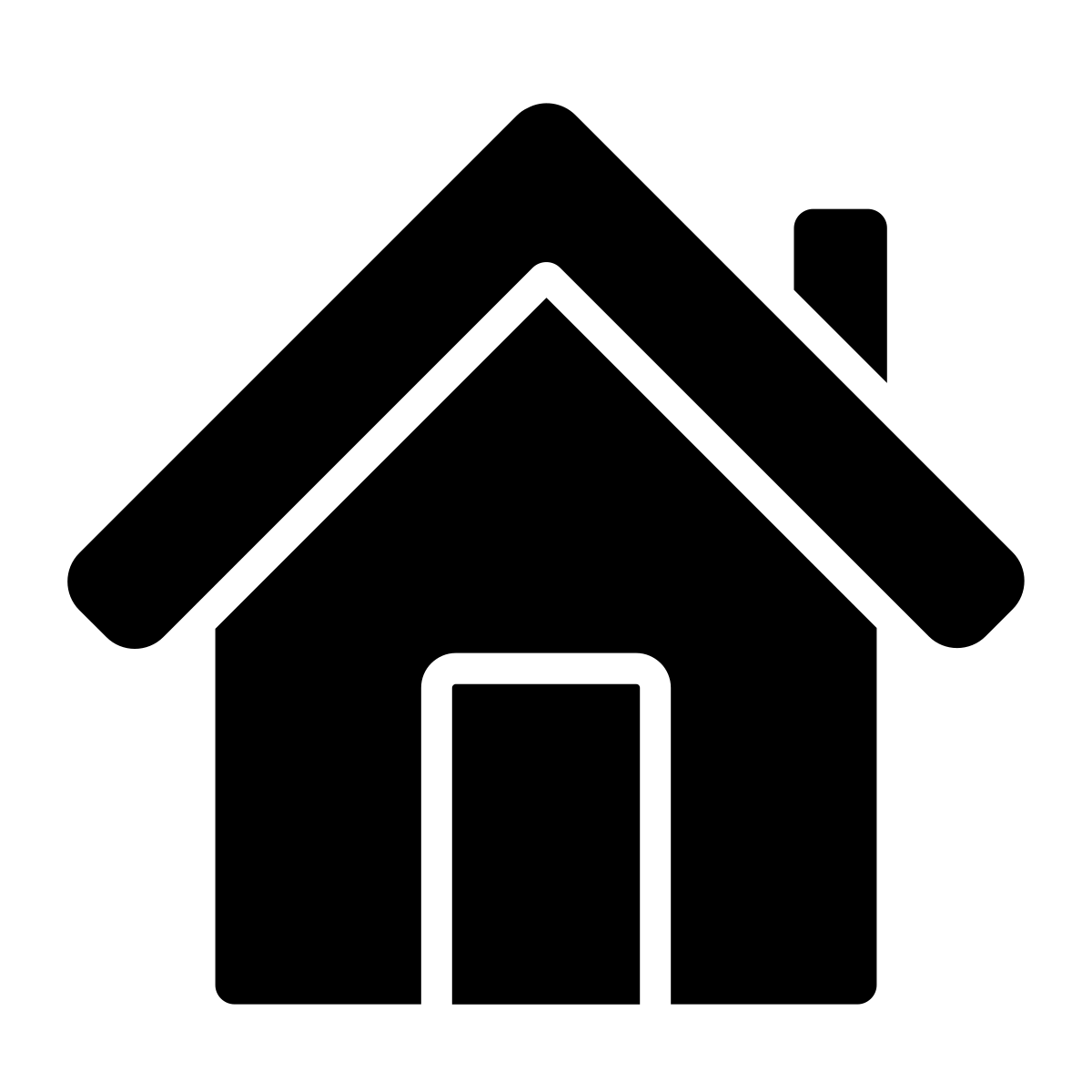 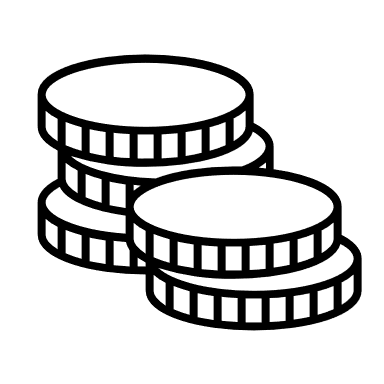 NON HOUSEHOLD CUSTOMERS*
% who prioritise keeping bills low over at least one investment area
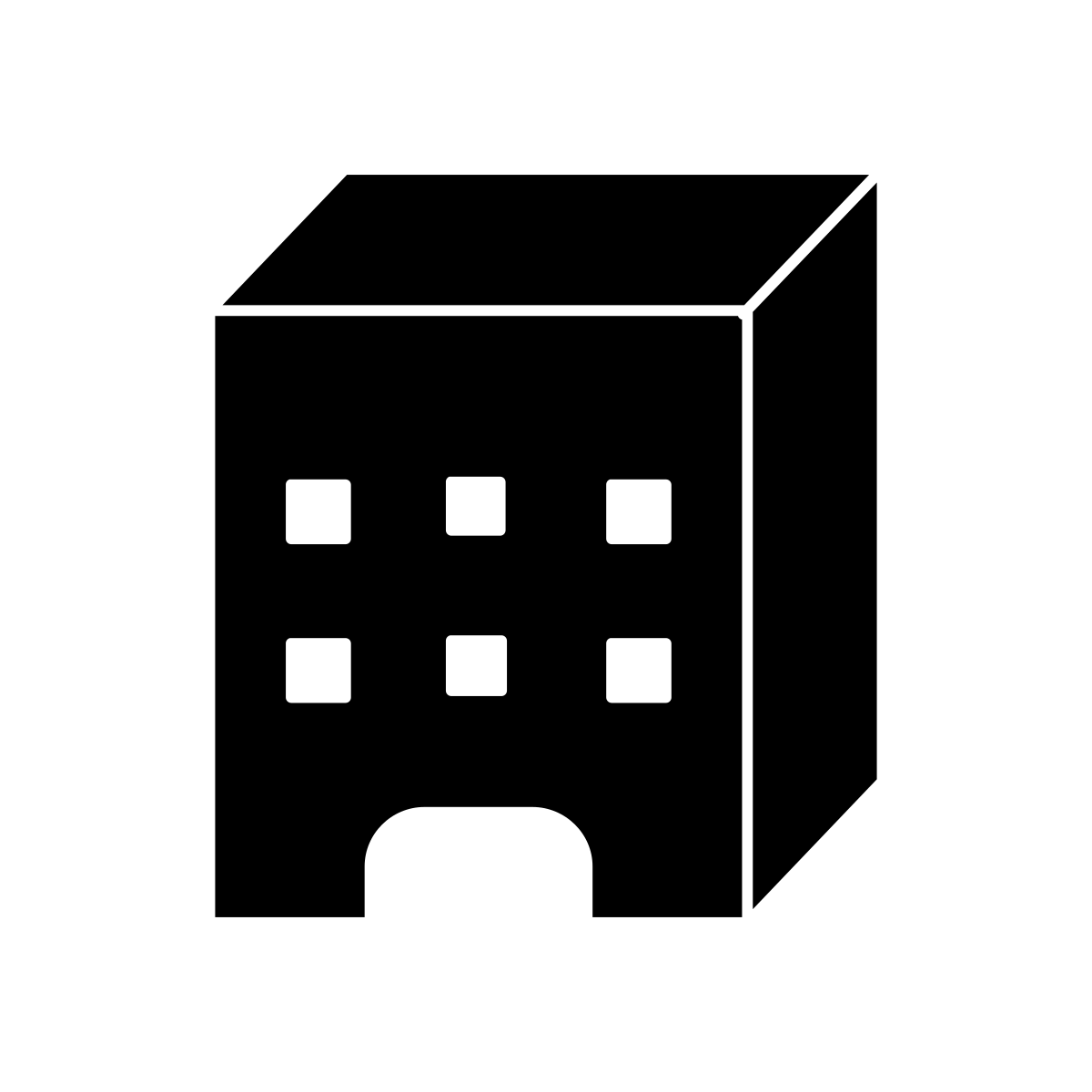 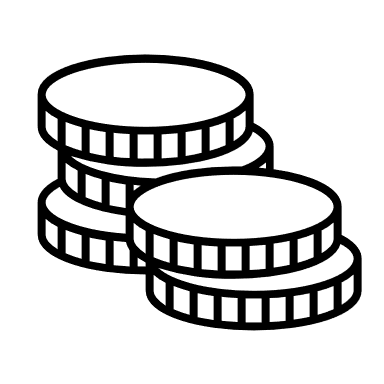 Q15A, B, C. Which of these do you think should be a higher priority for Welsh Water’s long-term plans, or do you think they should be equal priority? Base All household respondents (936); All non household respondents (50*) *LOW BASE SIZE, INDICATIVE ONLY
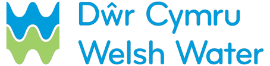 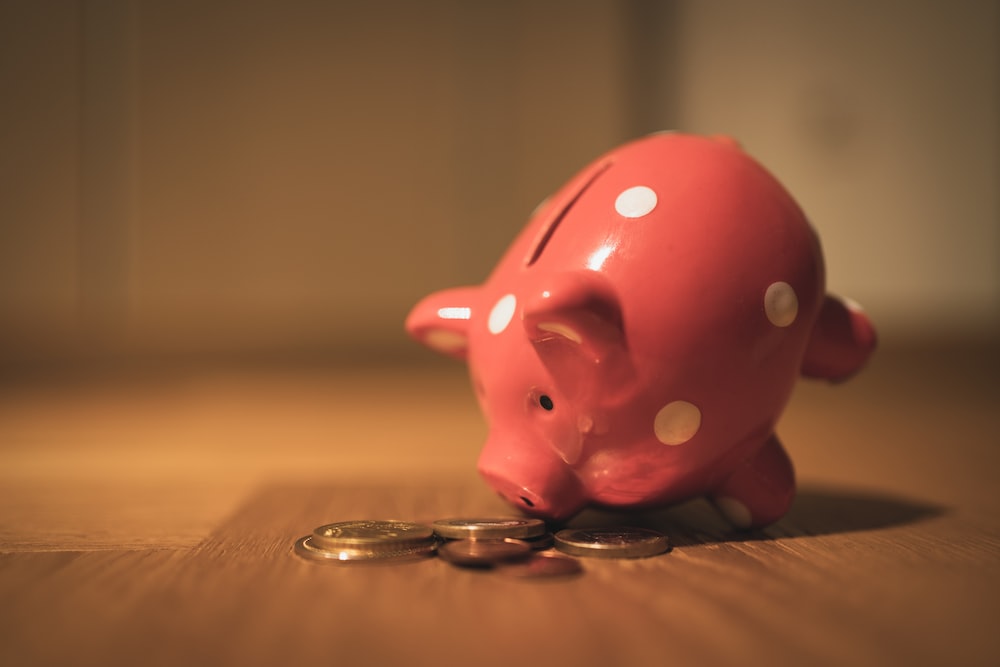 In spite of the cost of living context, customers acknowledge that long term investment is important – but it needs to be carefully balanced against bill increases.
Long term objectives shown
20
Safe & high-quality drinking water
Ensuring a reliable water supply
Wastewater, protecting and improving the environment
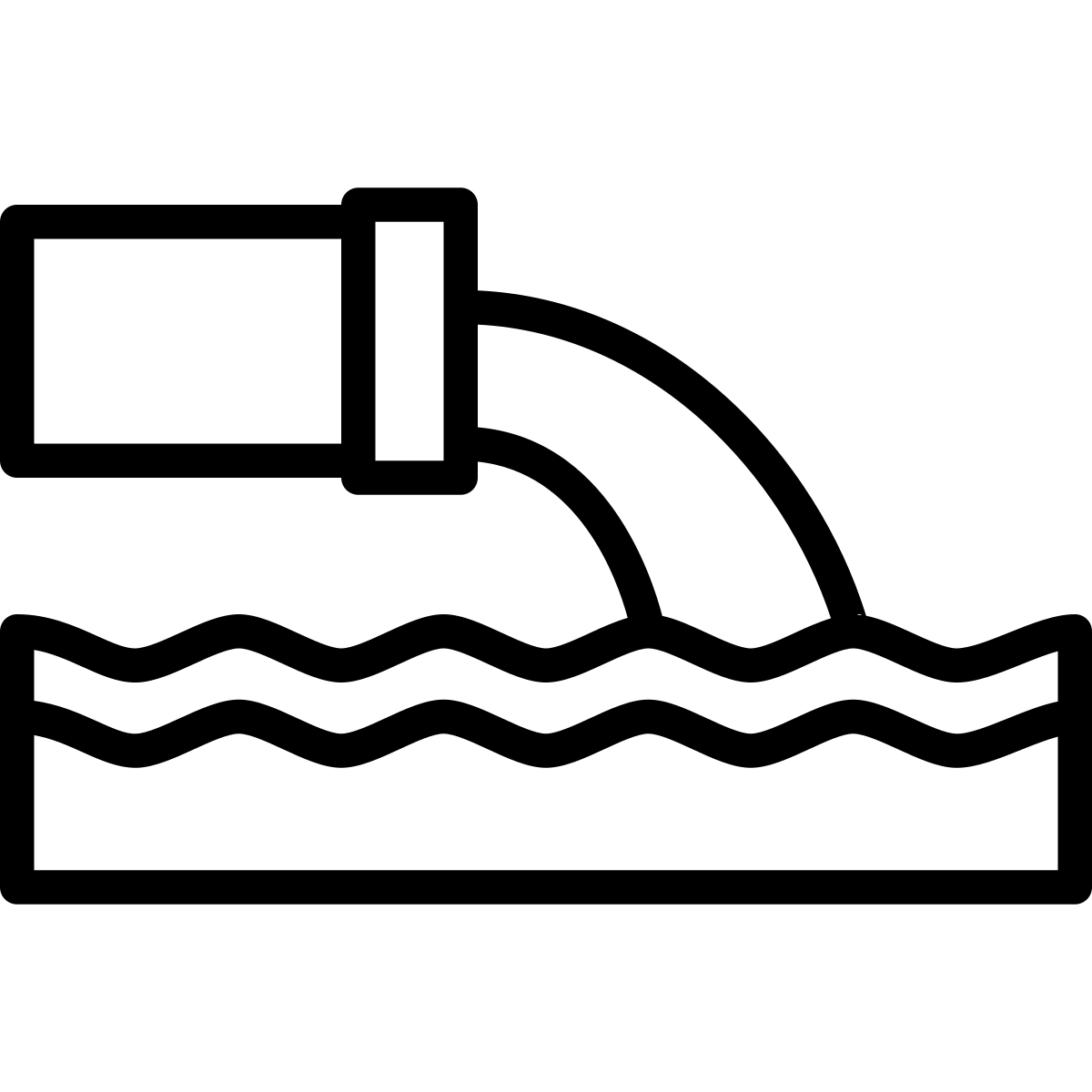 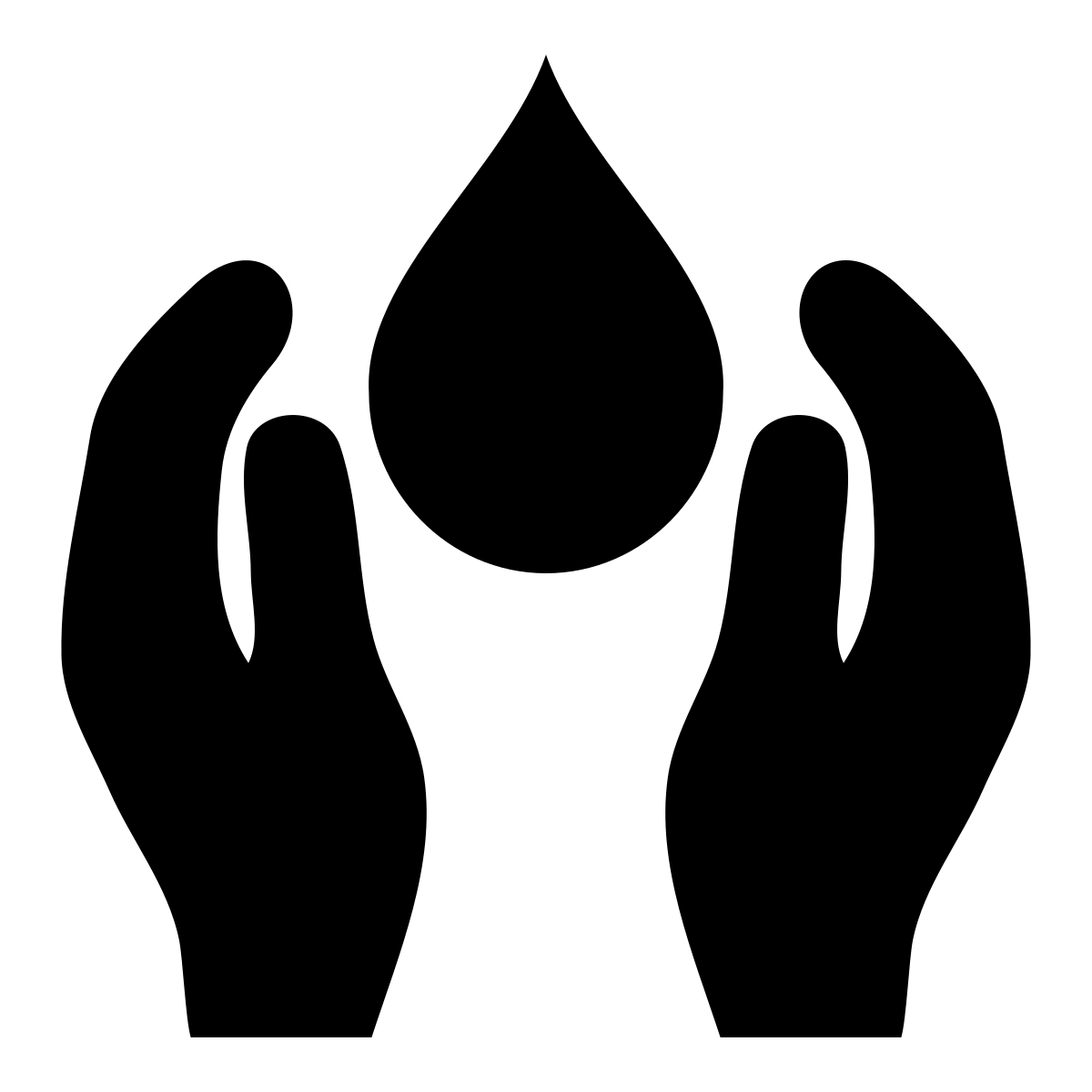 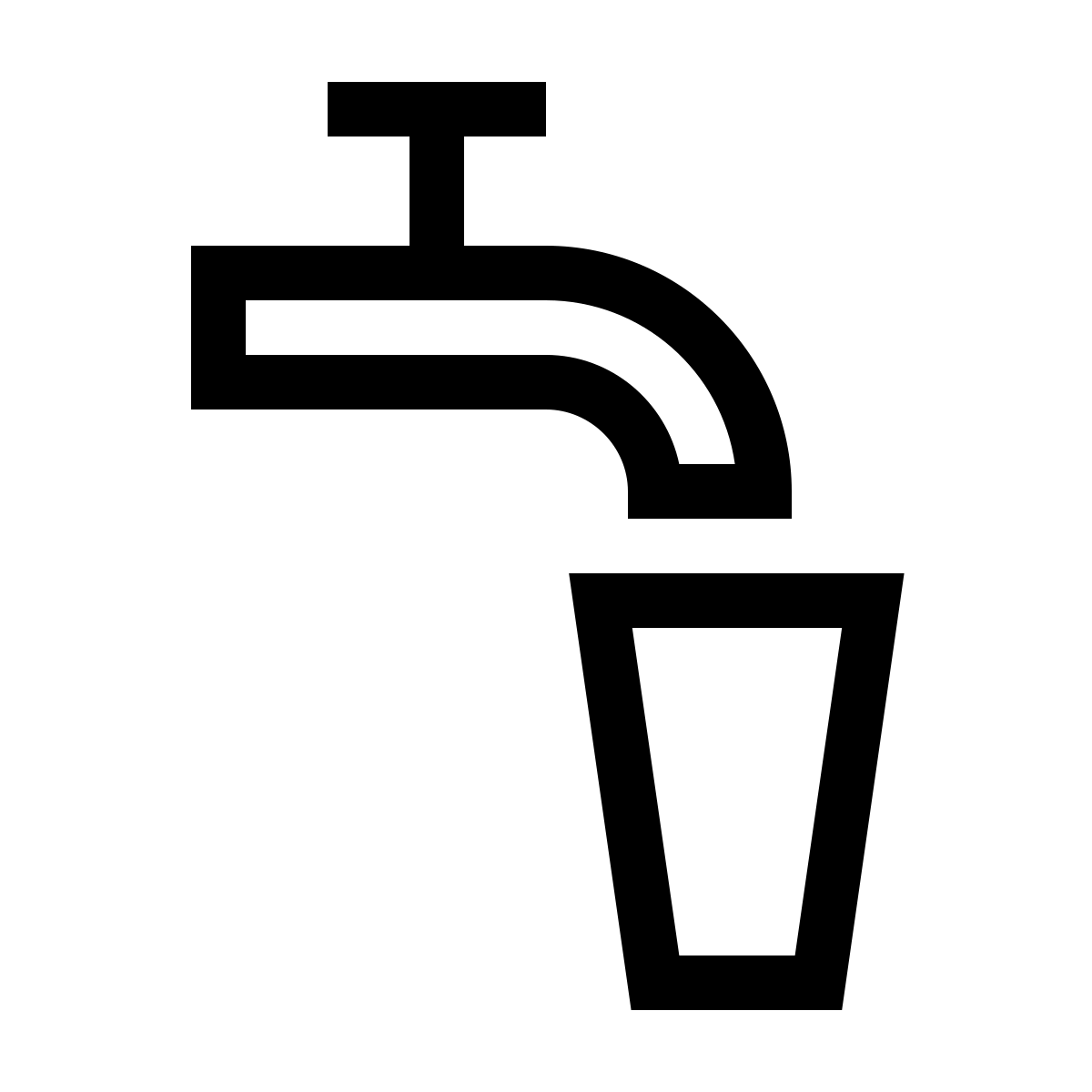 Reducing incidents of tap water being temporarily discoloured or having an unusual taste or smell (it’s still safe to drink)
Reducing incidents where customers are without water for 3+ hours because of problems on the network such as burst mains
Reducing sewer overflows and flooding in streets and gardens
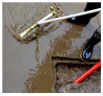 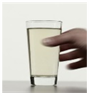 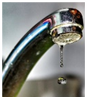 Reducing leakage by replacing water mains pipes, and faster detection & repair of new leaks
Minimising sewer flooding inside customers’ properties
Replacing lead pipes in customers’ properties to reduce the risk of lead traces in the water.
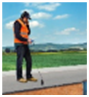 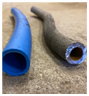 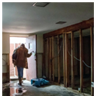 Reducing customers’ water use, by encouraging and helping them to save water (e.g. through campaigns and providing water-saving devices)
Working with landowners to prevent contamination of the water that runs off the hills into reservoirs. The cleaner the water entering reservoirs, the less money needs to be spent on water treatment.
Improving the quality and cleanliness of rivers by improving wastewater treatment works and sewerage systems
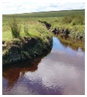 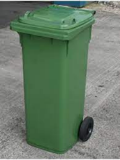 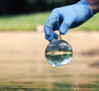 Importance of objectives
21
Combining views of both households and non-households, investment into leaks from pipes is seen significantly more important than other objectives. Sewer flooding and river water quality are ‘second tier’ with lead pipes (customer responsibility) and helping customers save water ranked as least important overall.
Ranking of objectives that think are most important to address in long term plans (% of total sample)
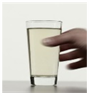 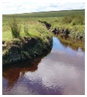 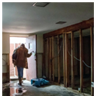 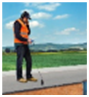 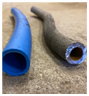 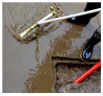 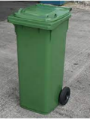 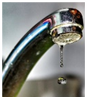 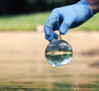 Q19 Here’s a list of all the objectives we’ve shown you, across all 3 areas of investment. Please can you rank the 5 that you think are most important for Welsh Water to address in their long-term plans? ‘1’ is most important, ‘2 second most important’ etc. ? Base Total sample - all household and non household respondents (986). RANKED ON % RANKING 1 or 2 or 3
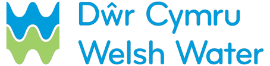 Who ranks objectives higher?
22
Highest rank (Top 3)
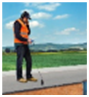 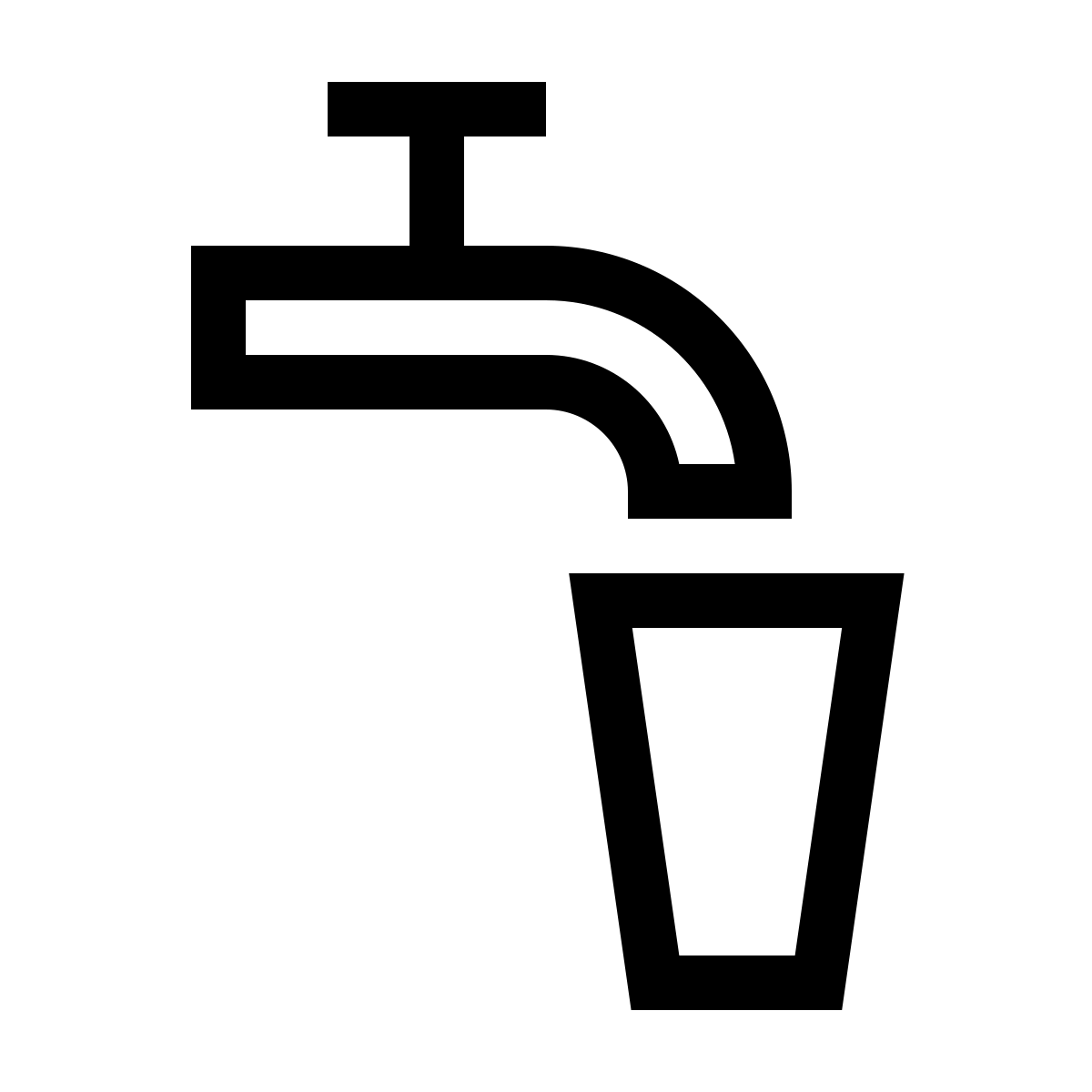 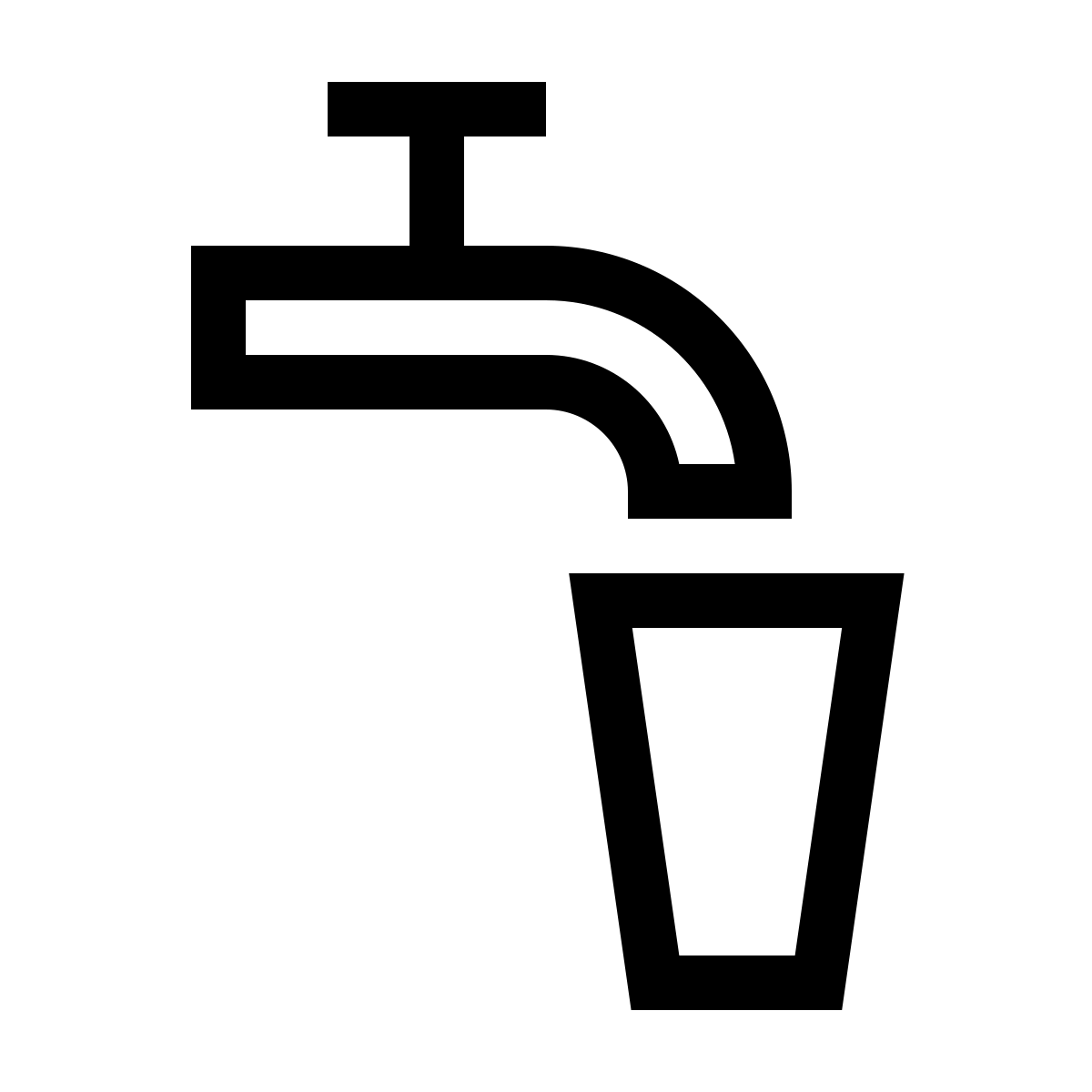 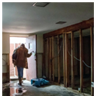 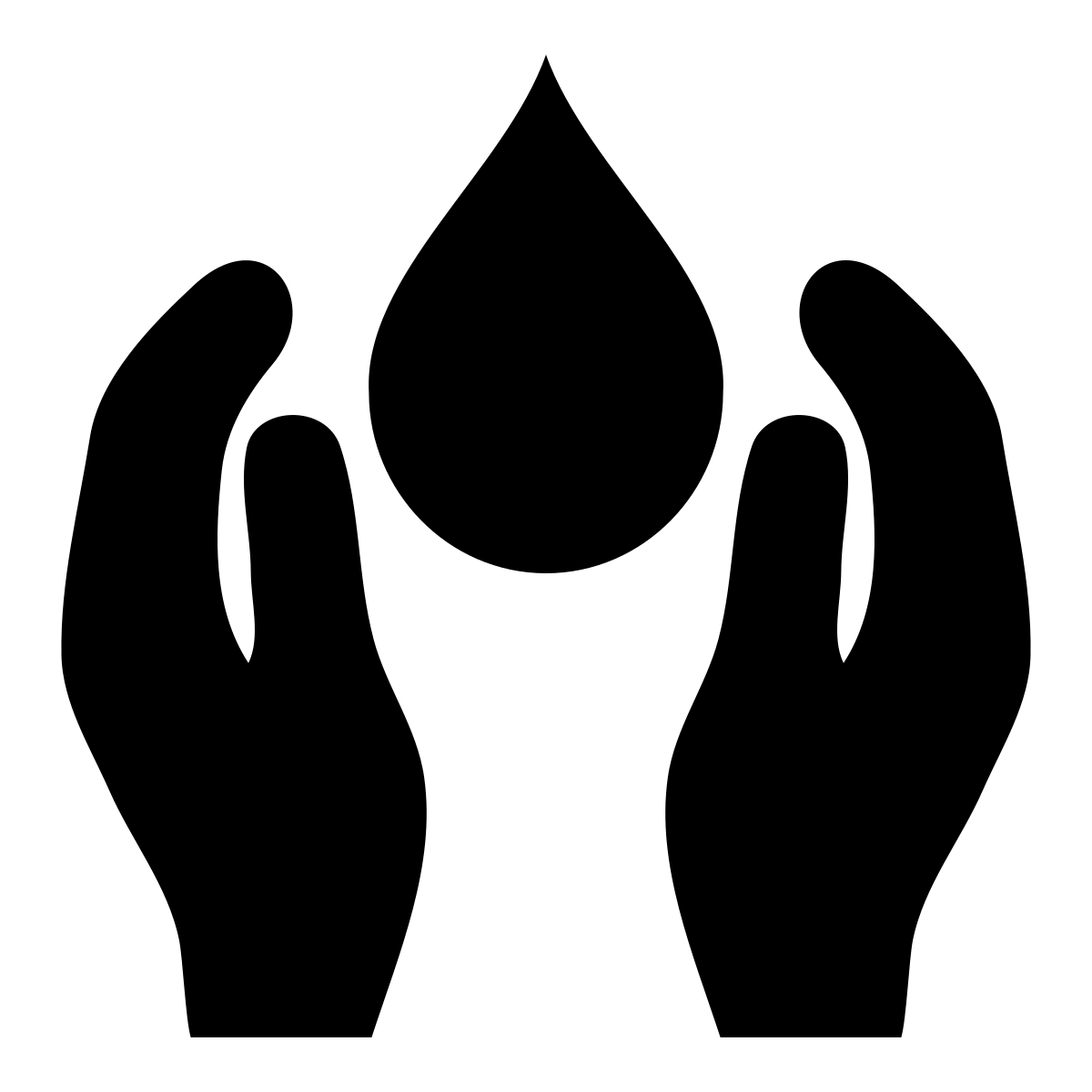 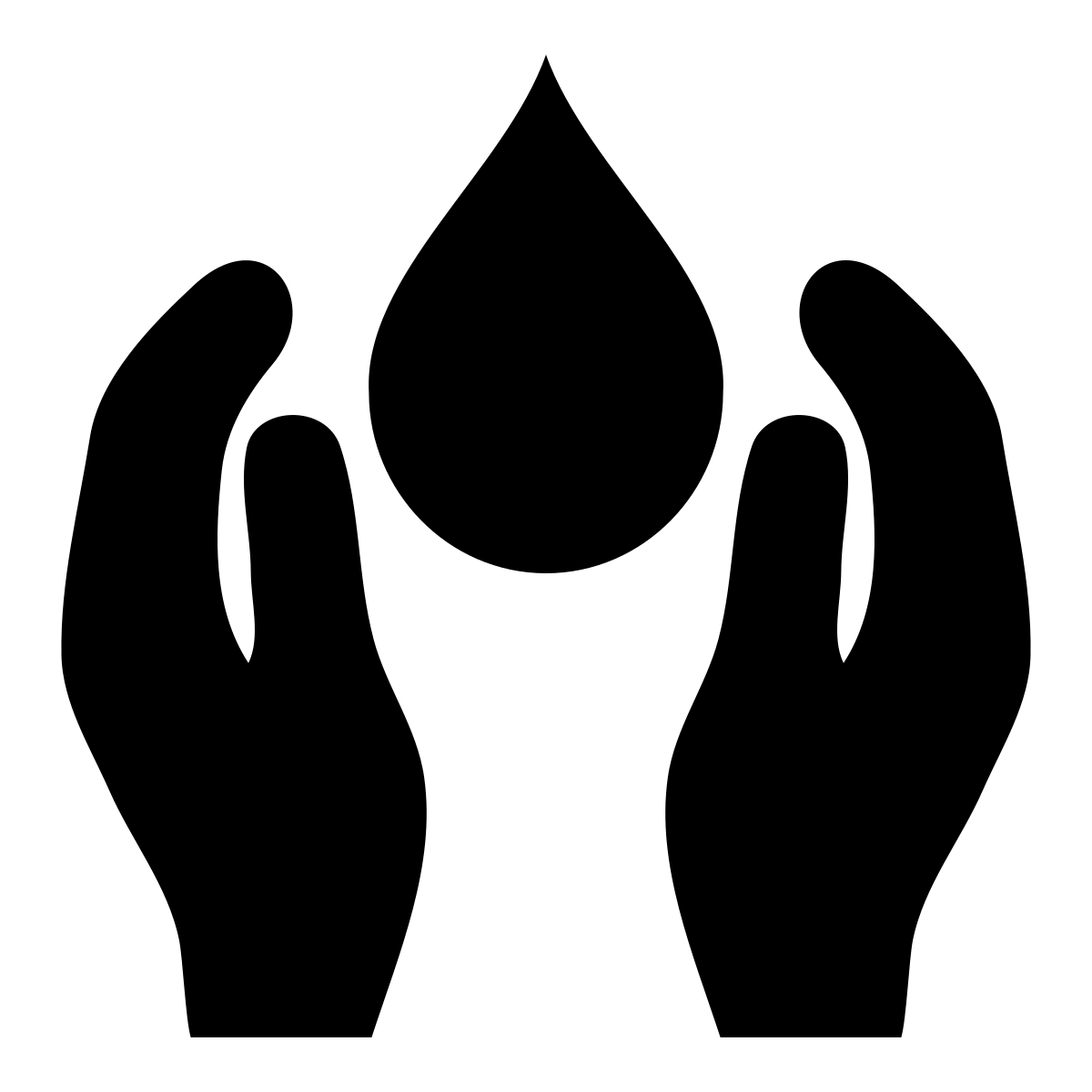 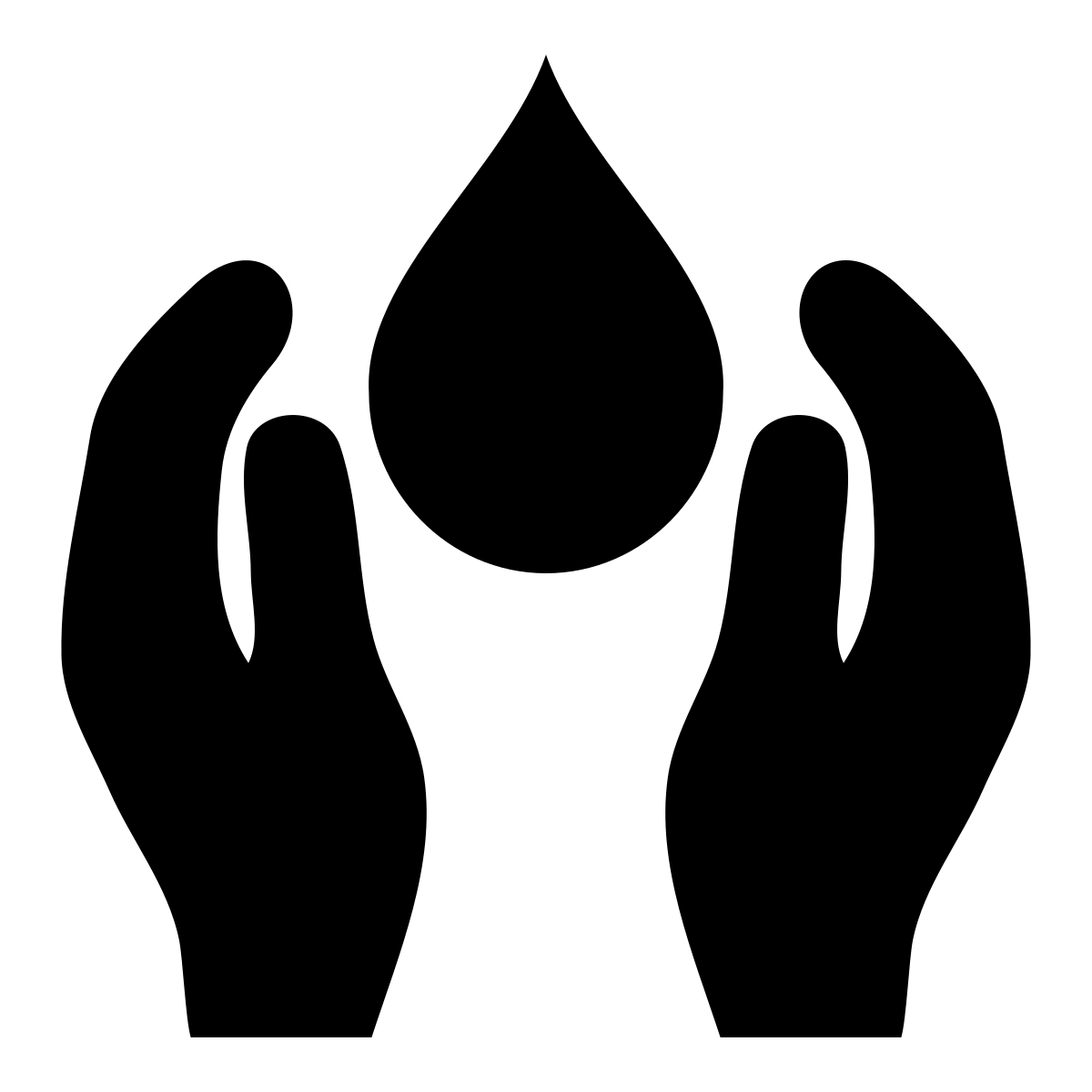 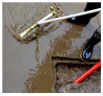 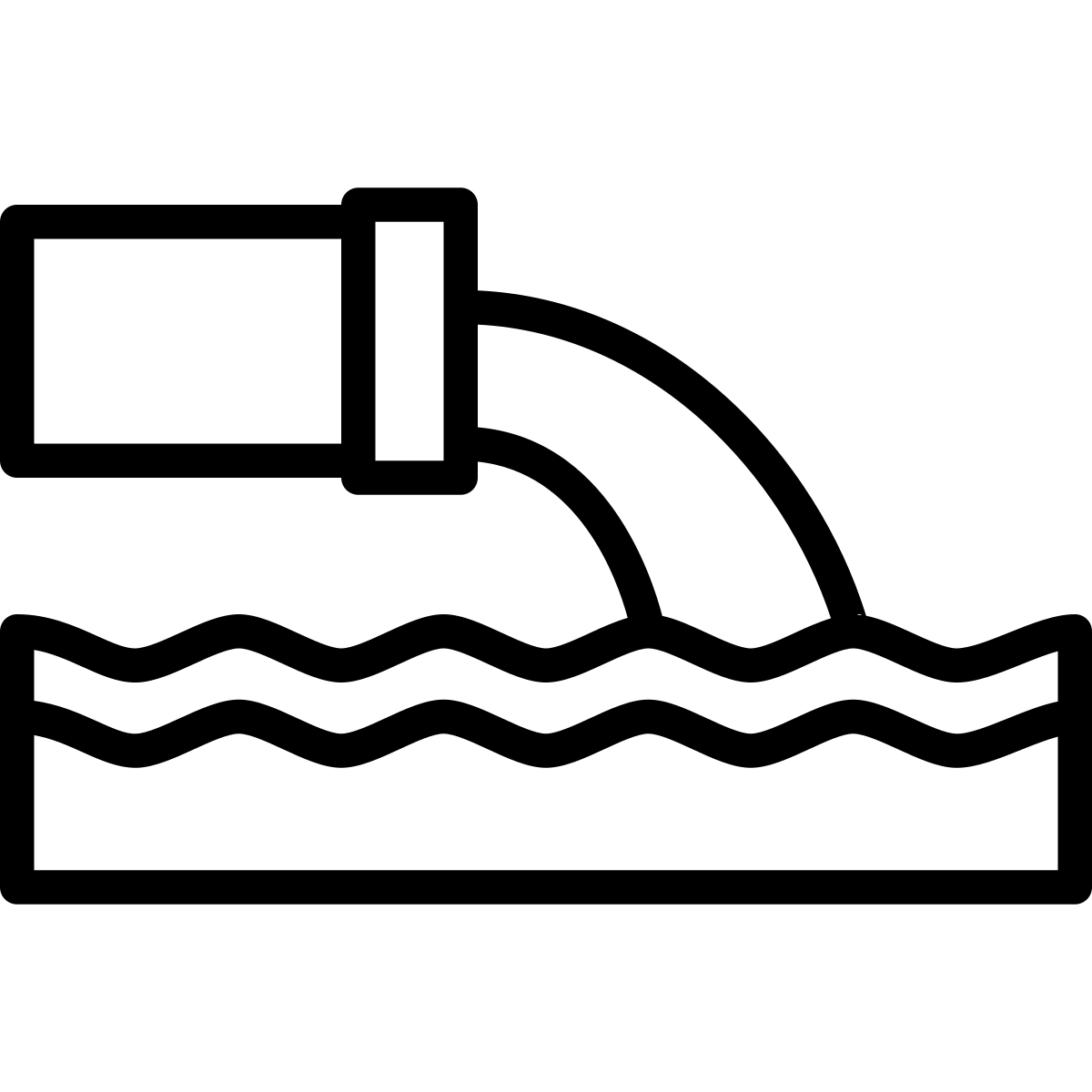 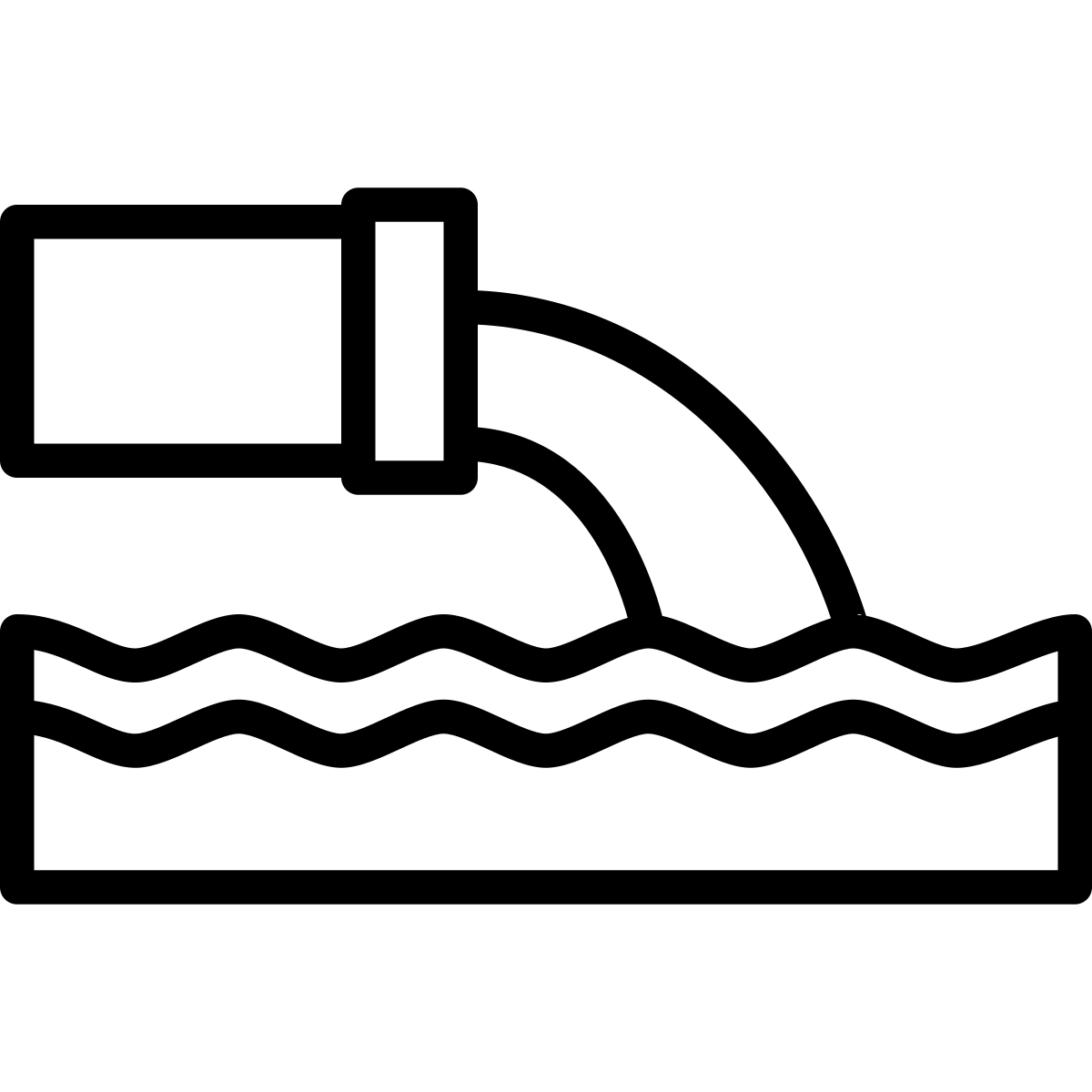 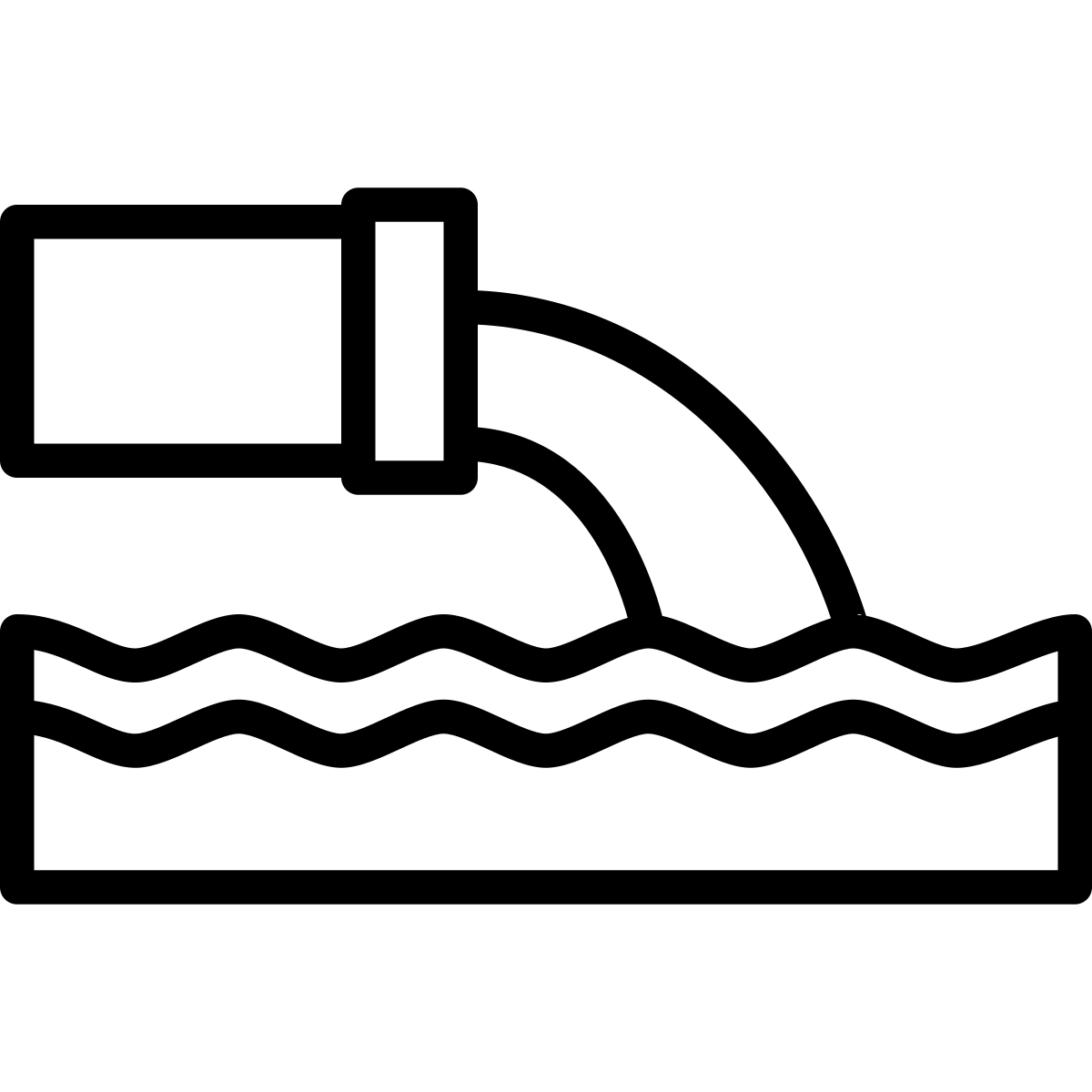 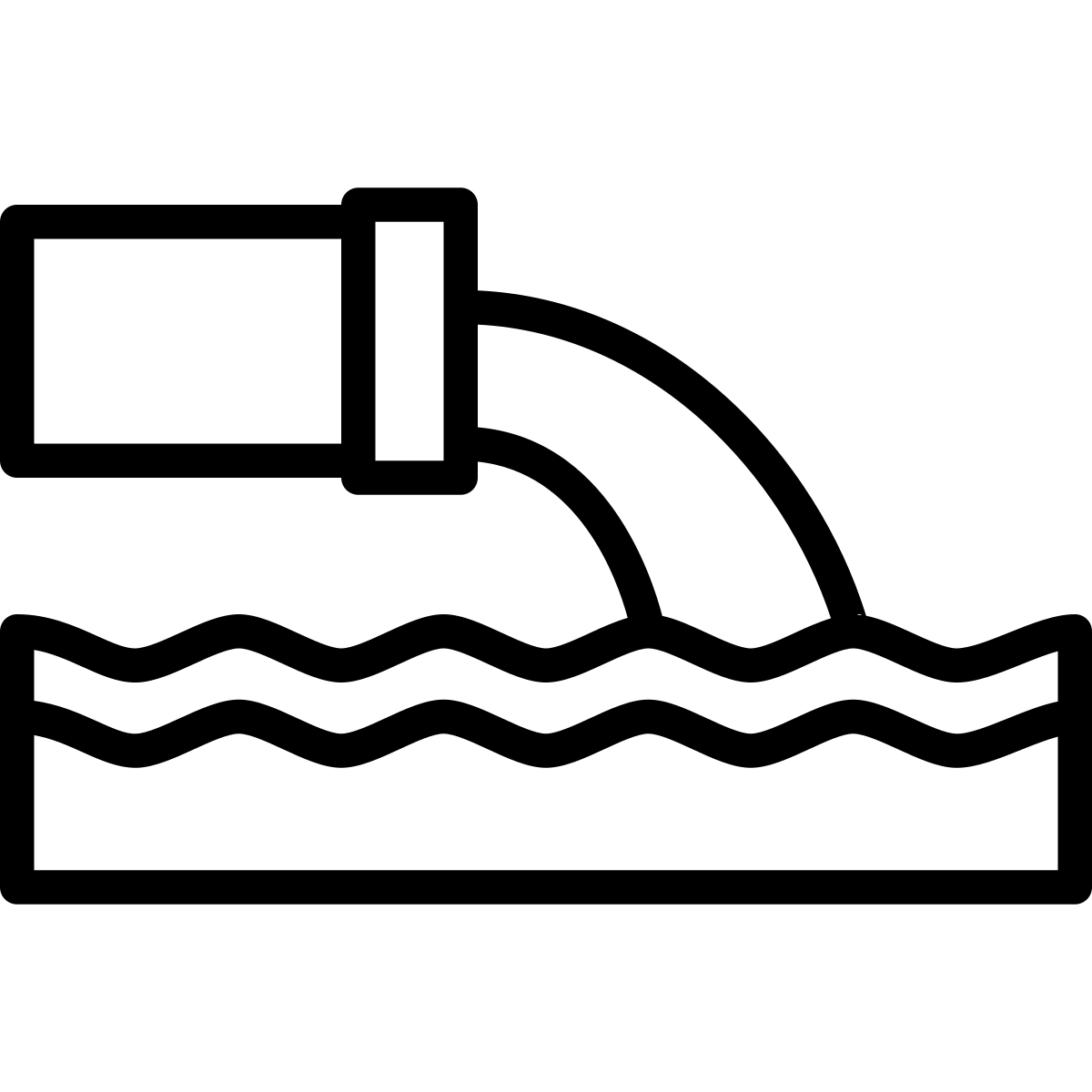 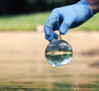 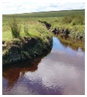 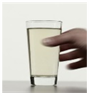 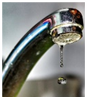 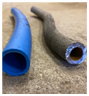 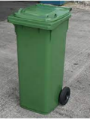 Q19 Here’s a list of all the objectives we’ve shown you, across all 3 areas of investment. Please can you rank the 5 that you think are most important for Welsh Water to address in their long-term plans? RANKED ON % RANKING 1 or 2 or 3
* CAUTION, based on small base size
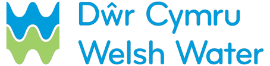 The more considered Qualitative response reveals differing views on tap water quality & lead
23
Qualitative perspective
Higher rank in quantitative (Top 3)
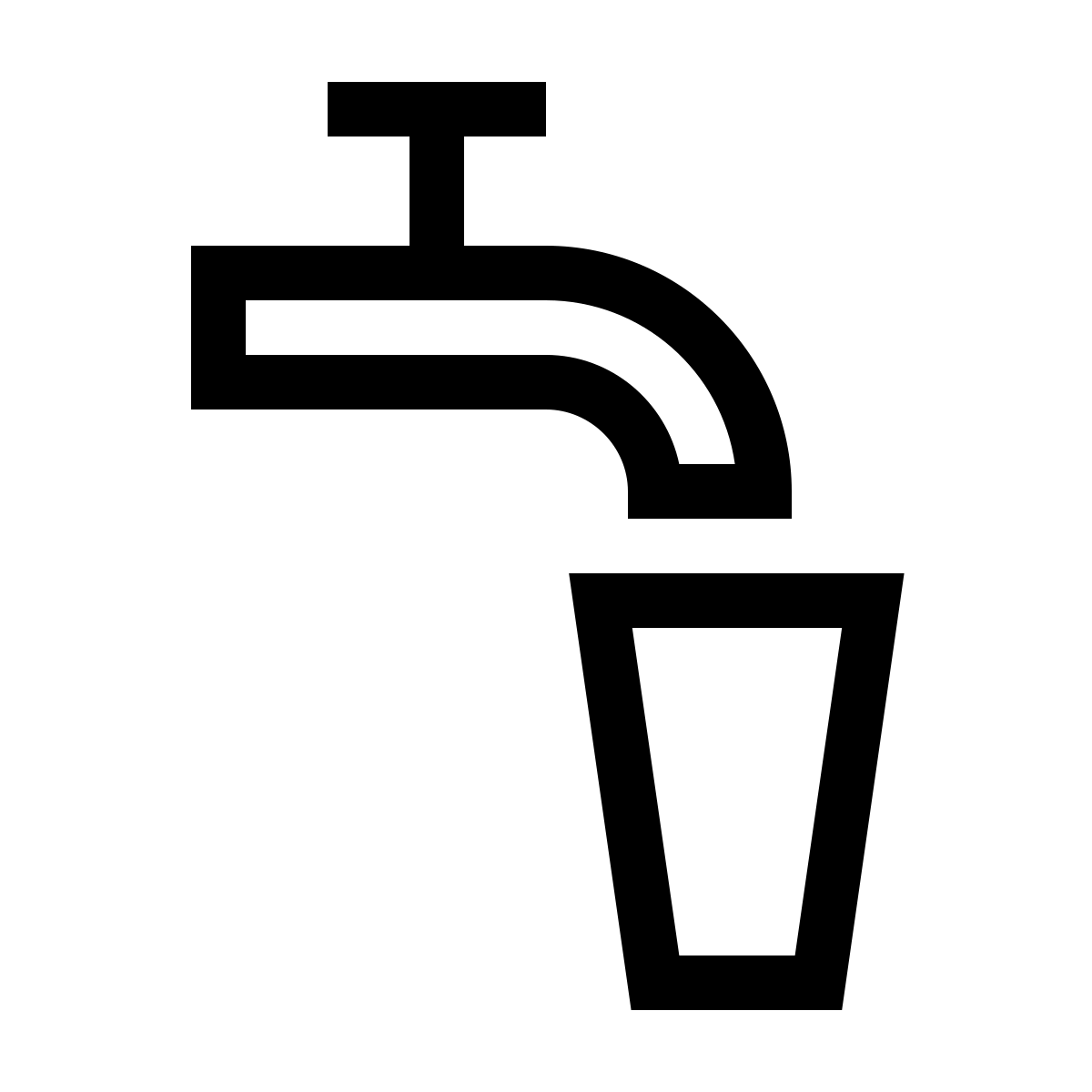 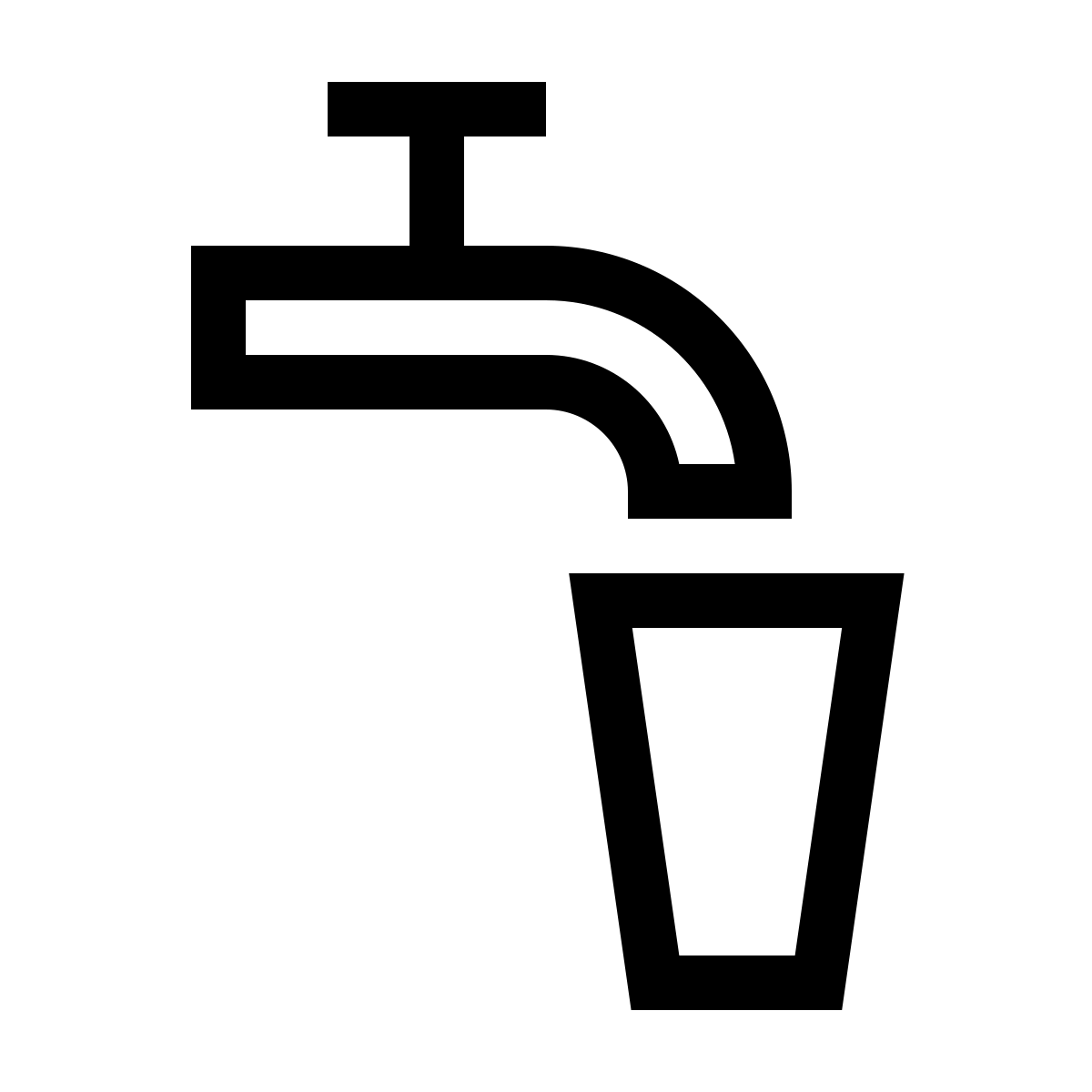 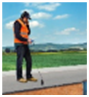 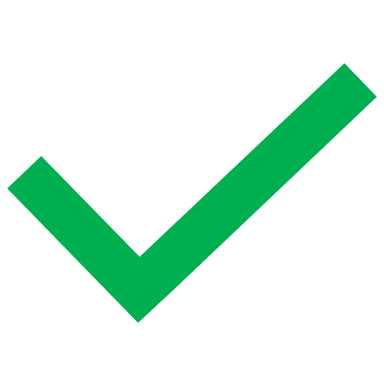 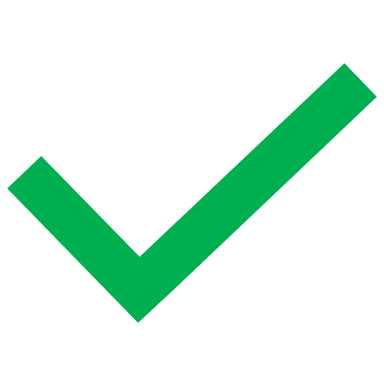 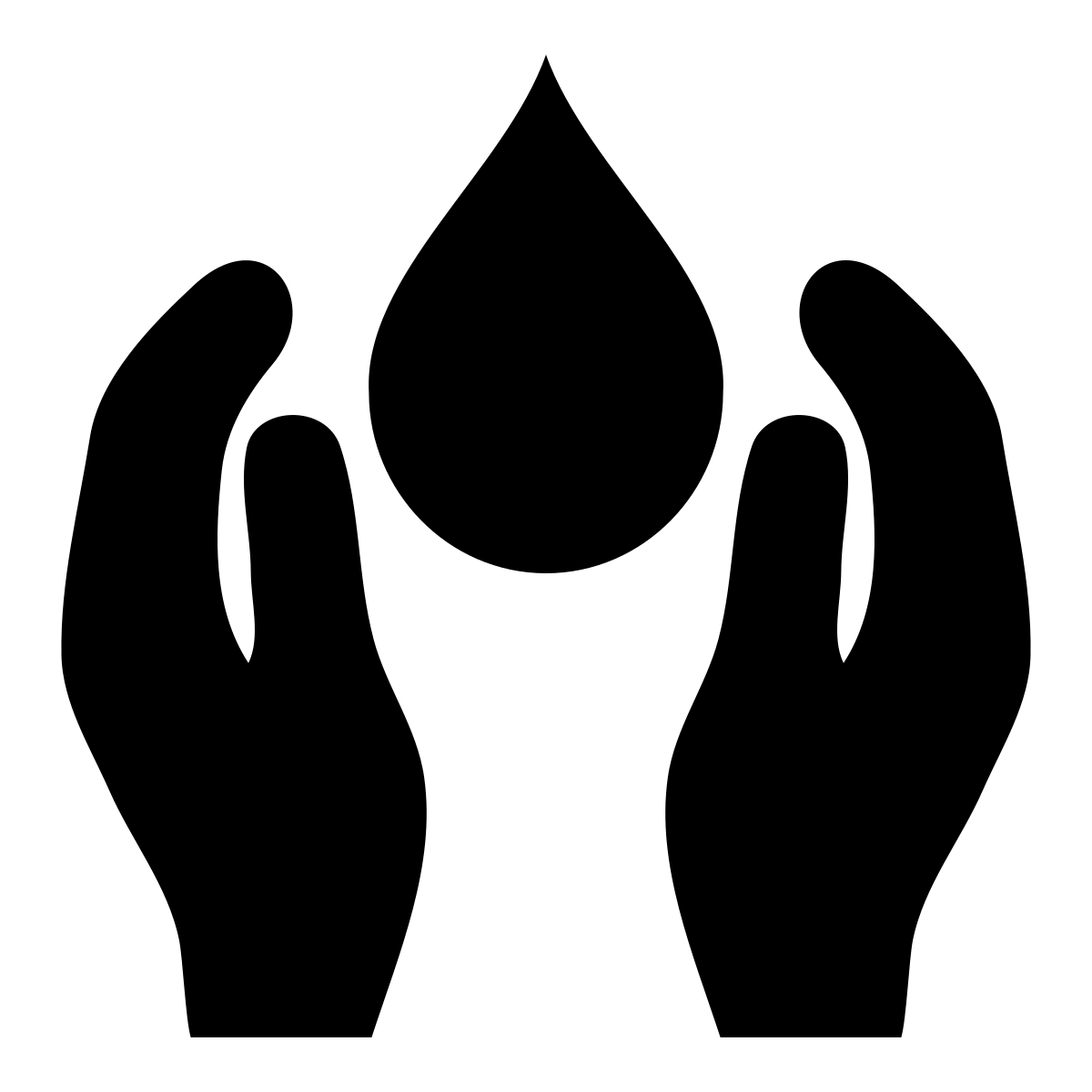 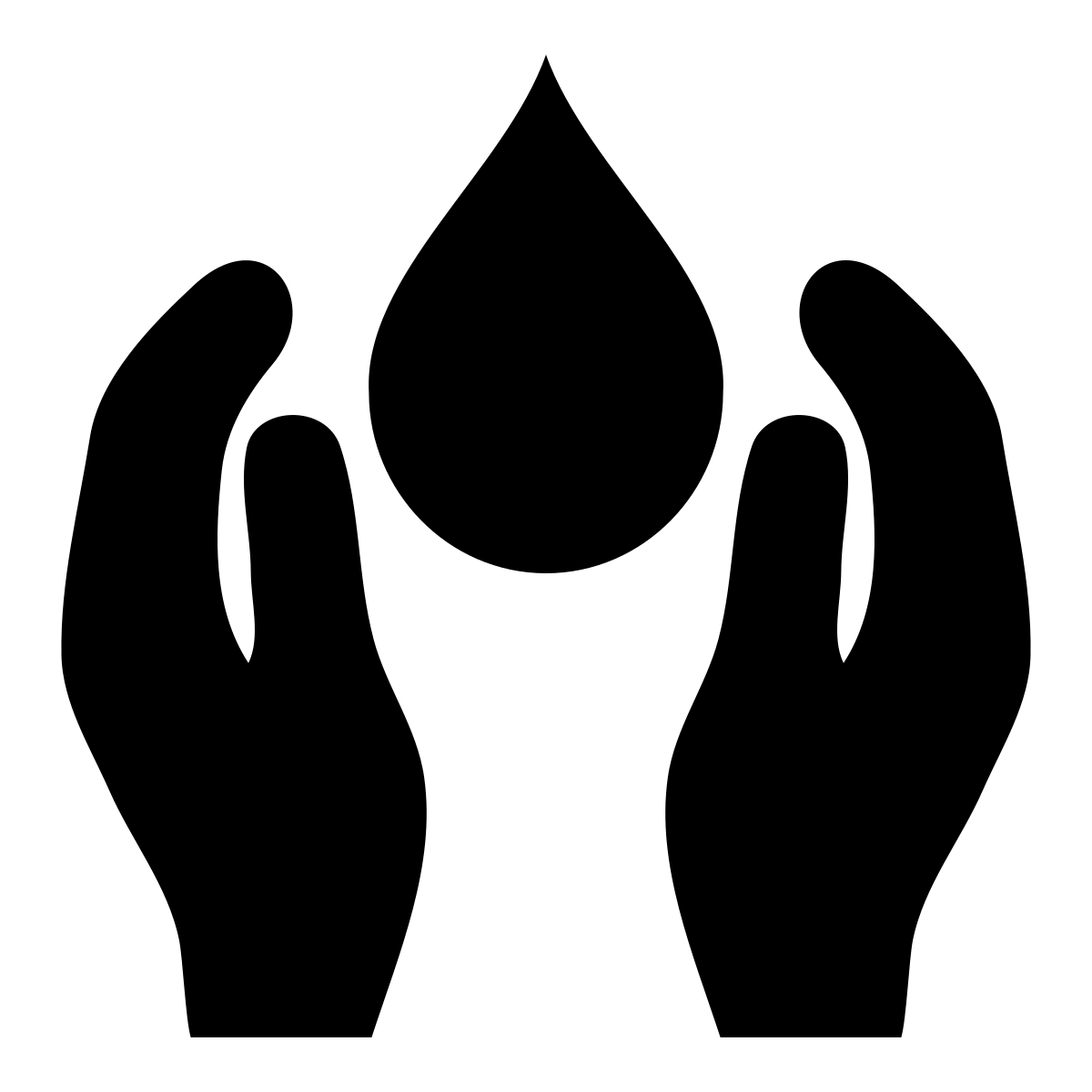 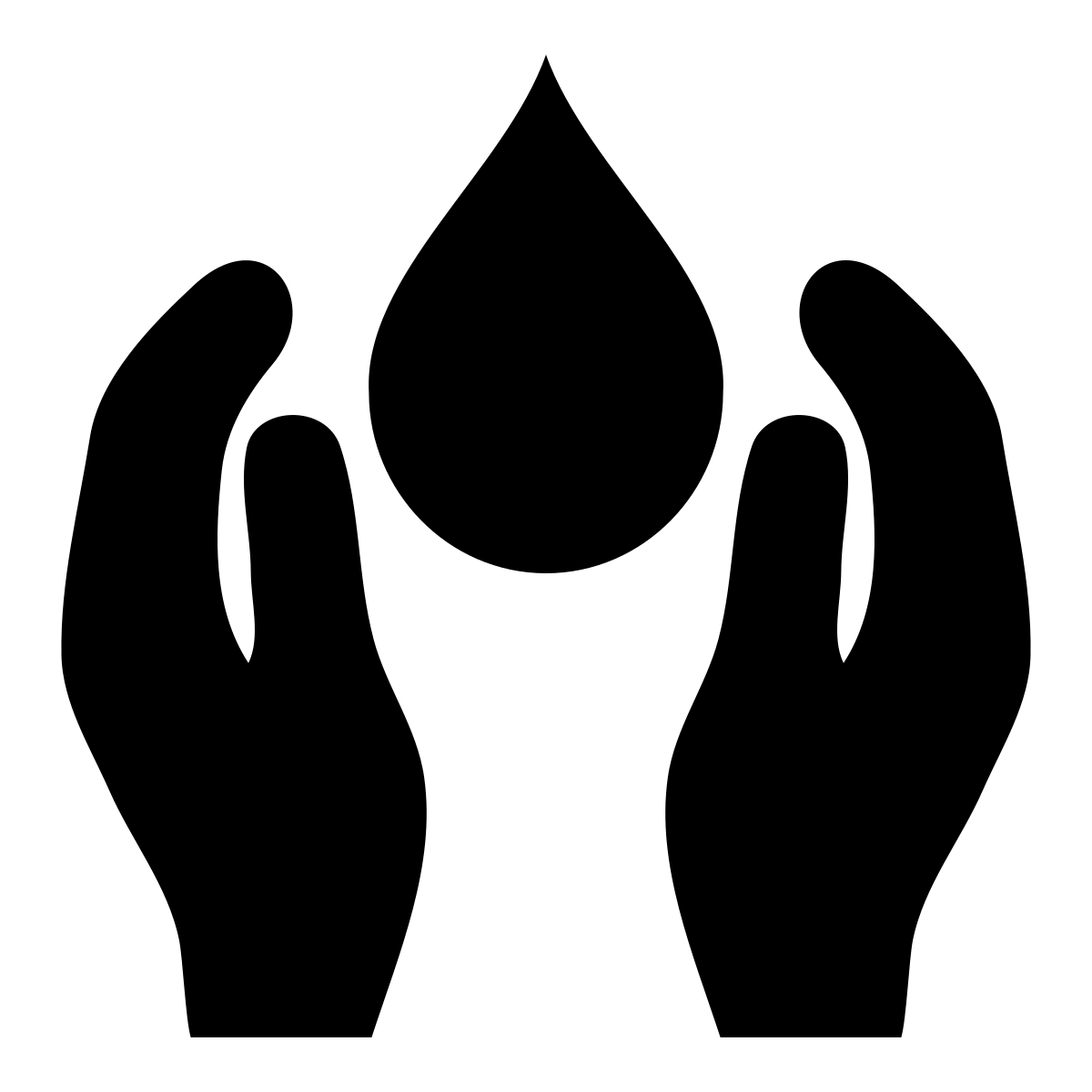 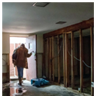 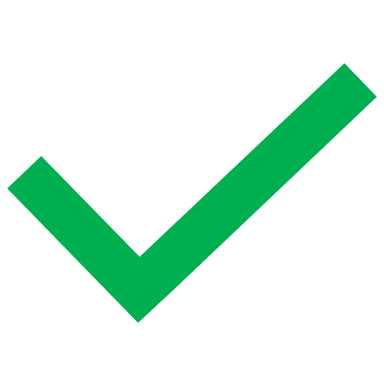 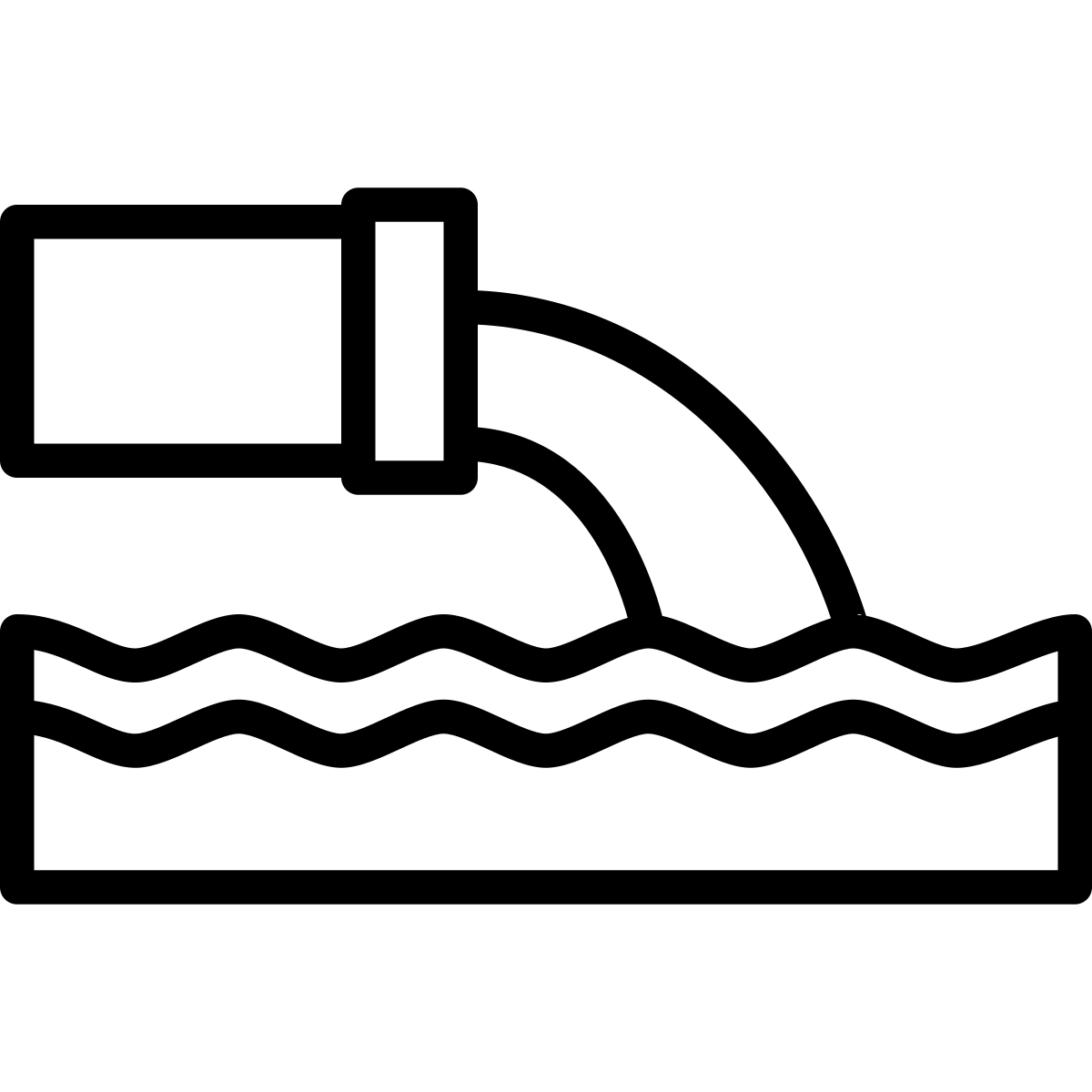 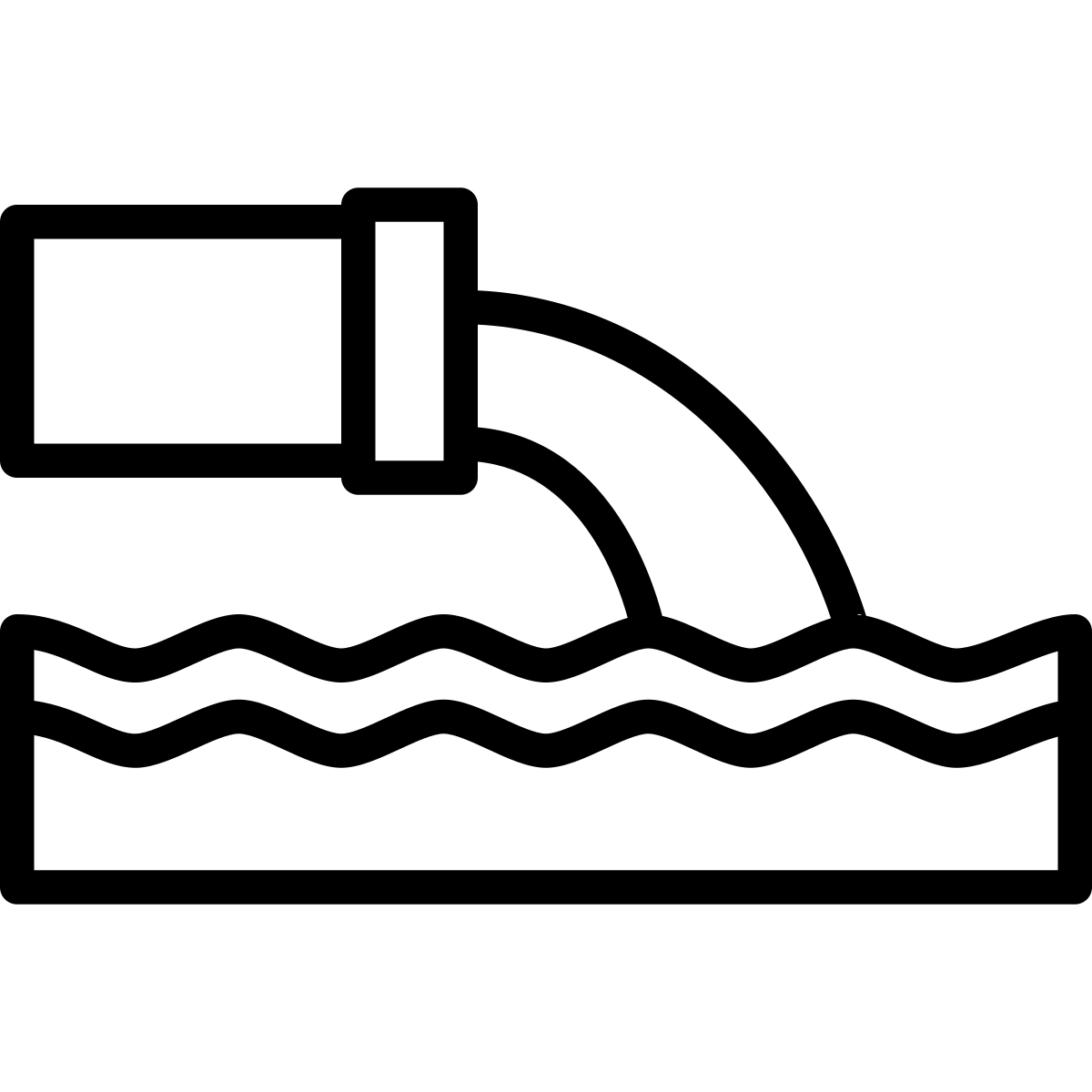 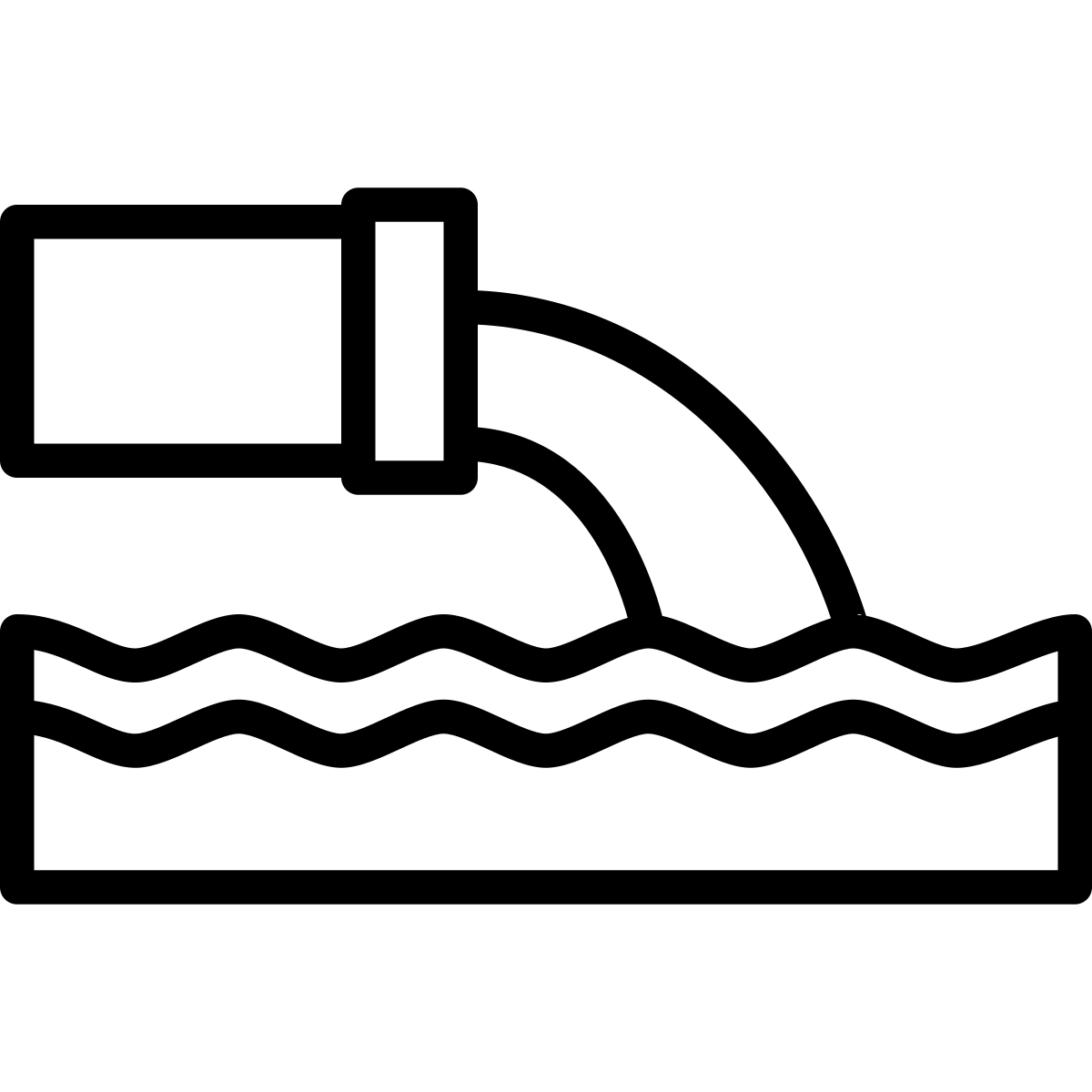 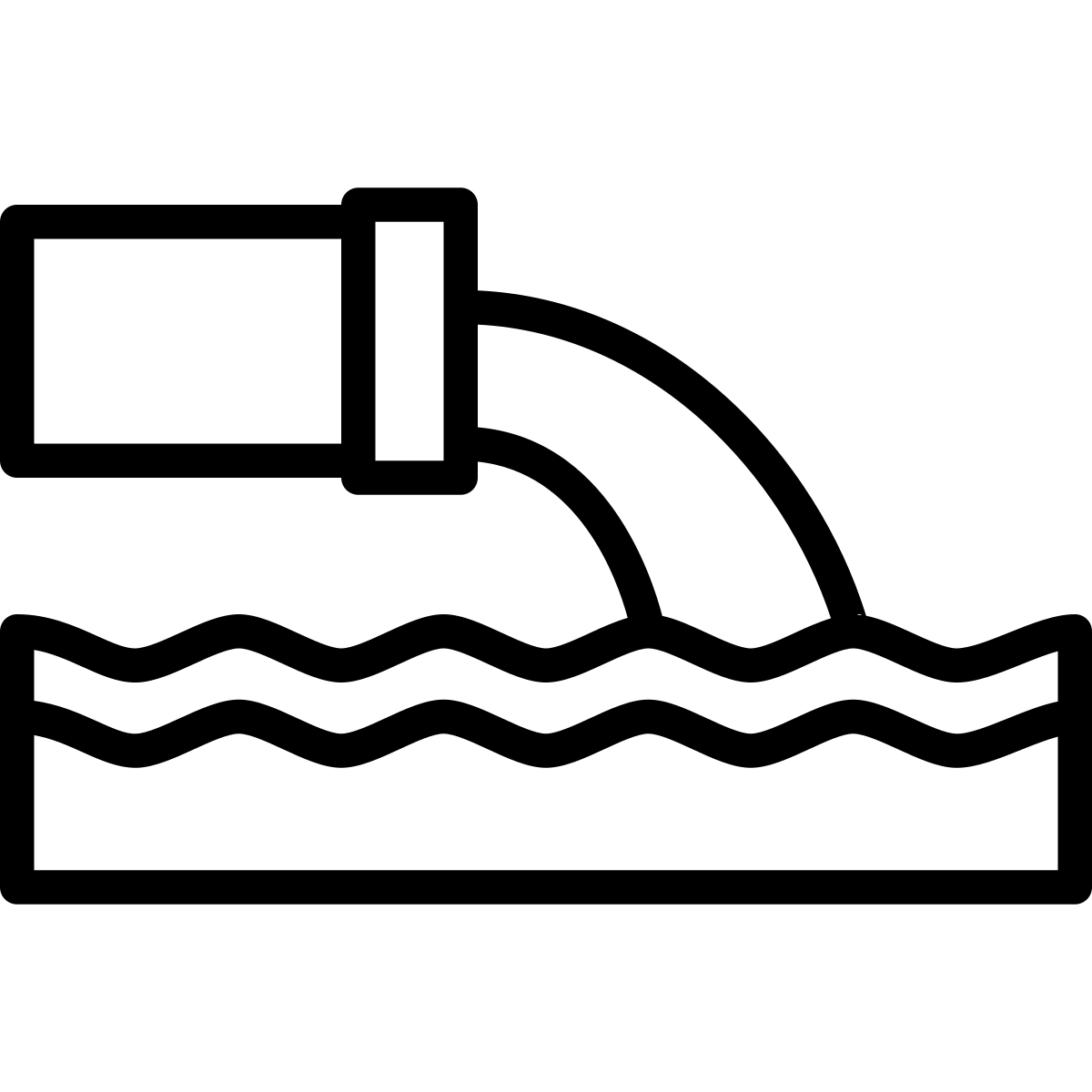 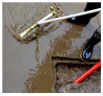 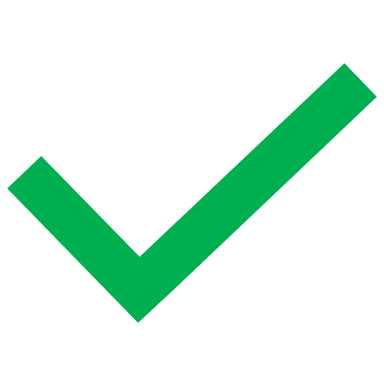 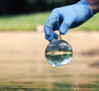 n/a
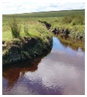 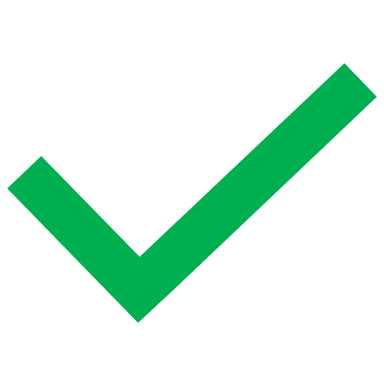 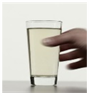 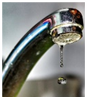 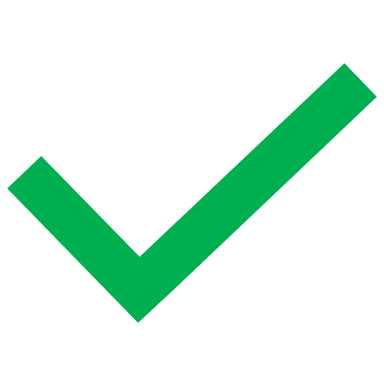 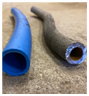 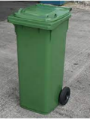 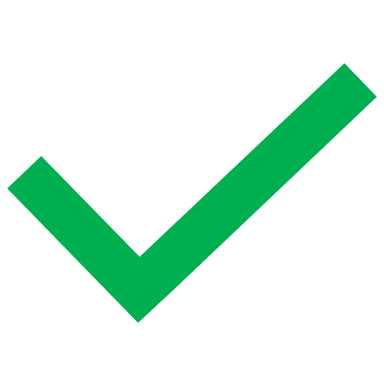 Qualitative and quantitative align
Lower importance in qualitative
Higher importance in qualitative
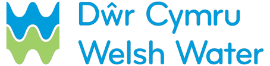 Leaks, sewer flooding and lead pipes provoke a stronger response – can feel unacceptable
24
Higher rank in quantitative (Top 3)
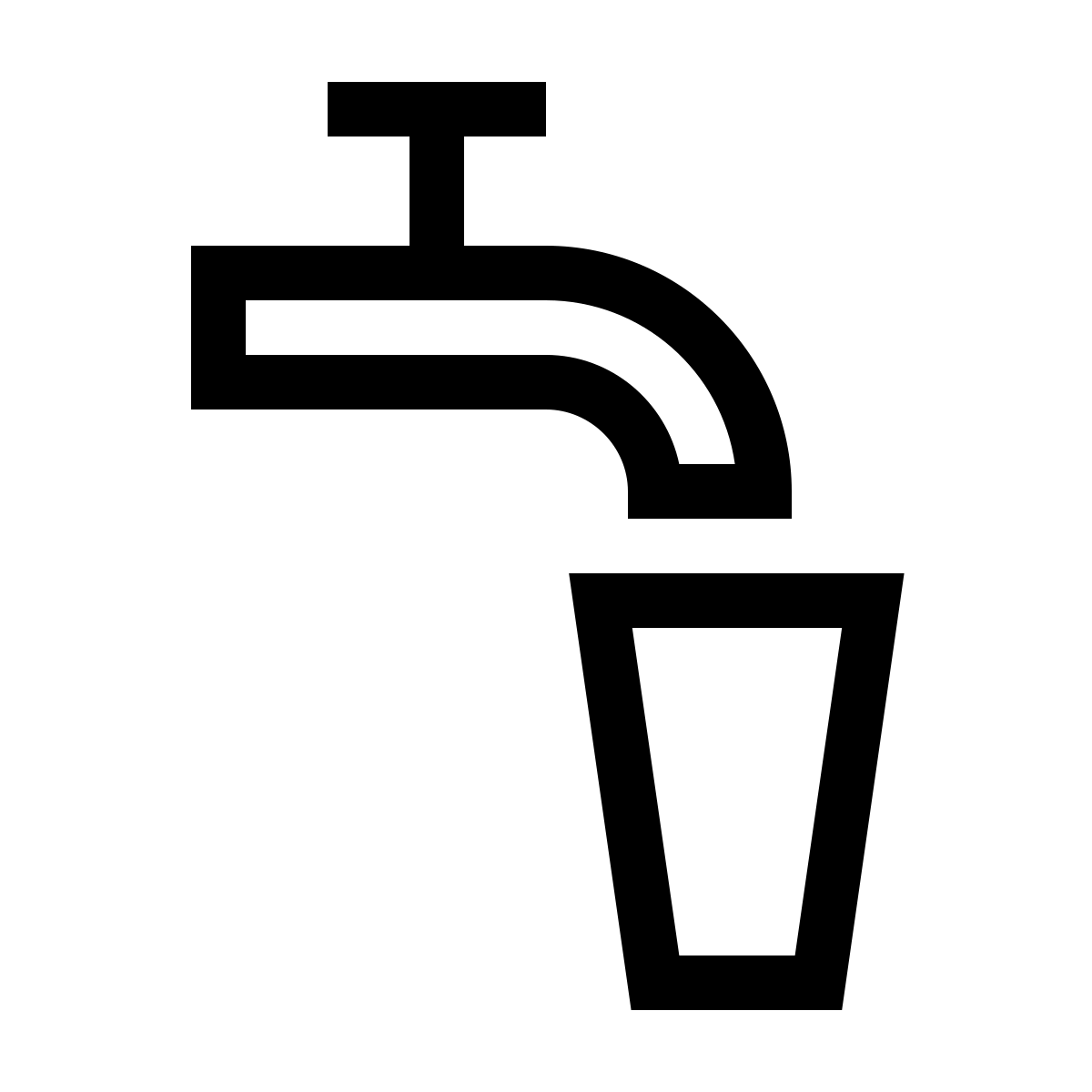 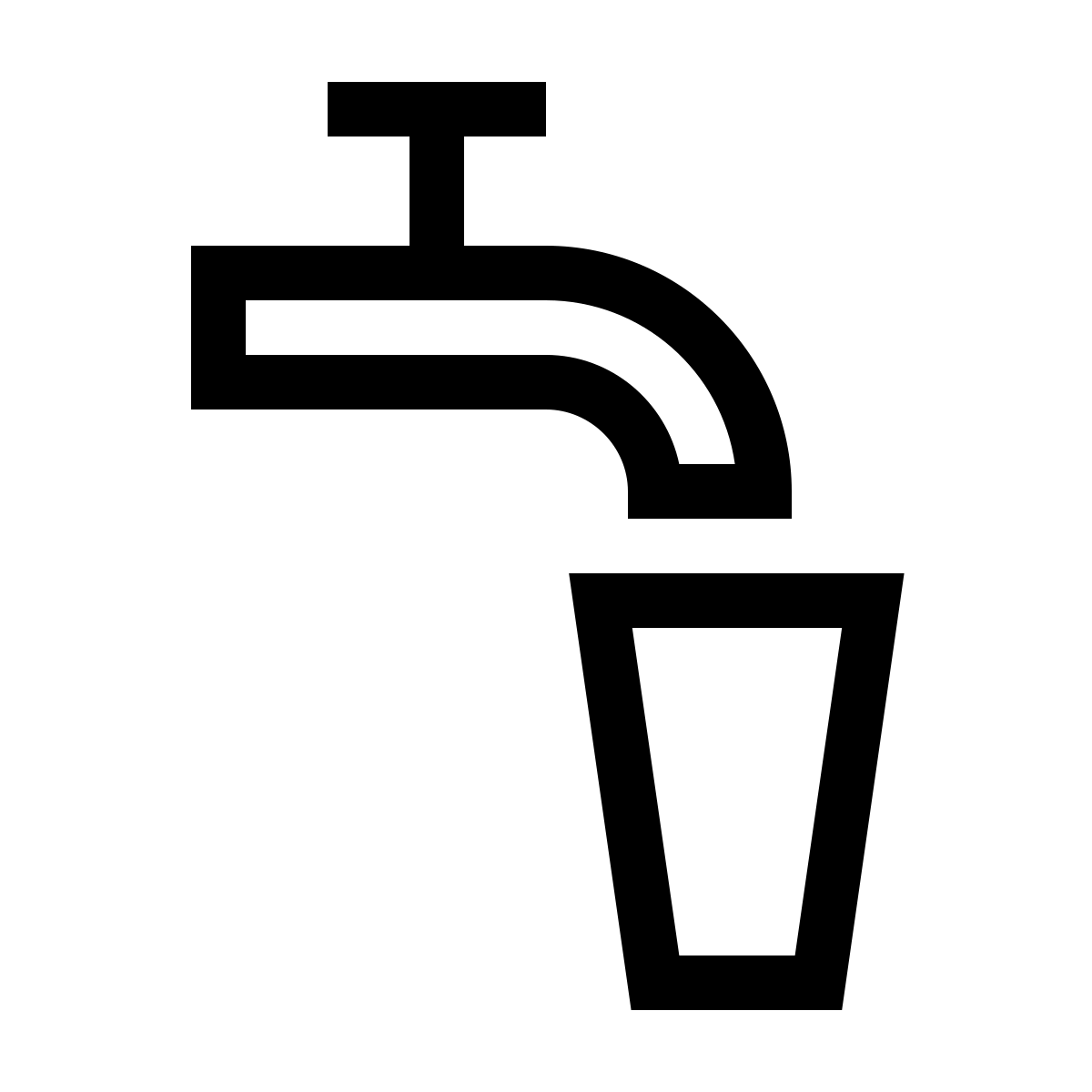 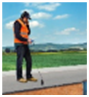 “Very important, water is so precious. I’m surprised by the figure being at 20%, even 10% seems like a lot to lose.”(HH customer, ABC1 older)
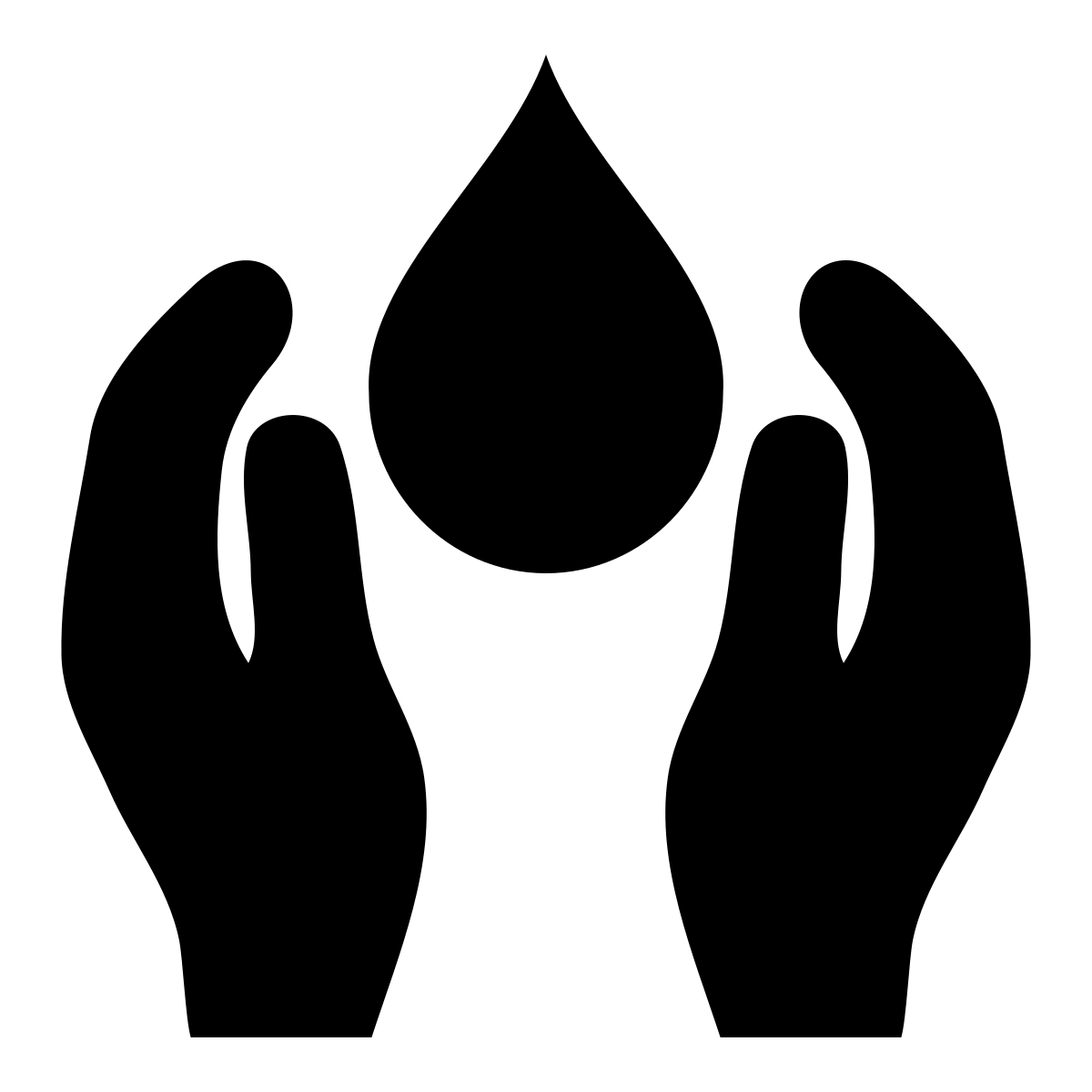 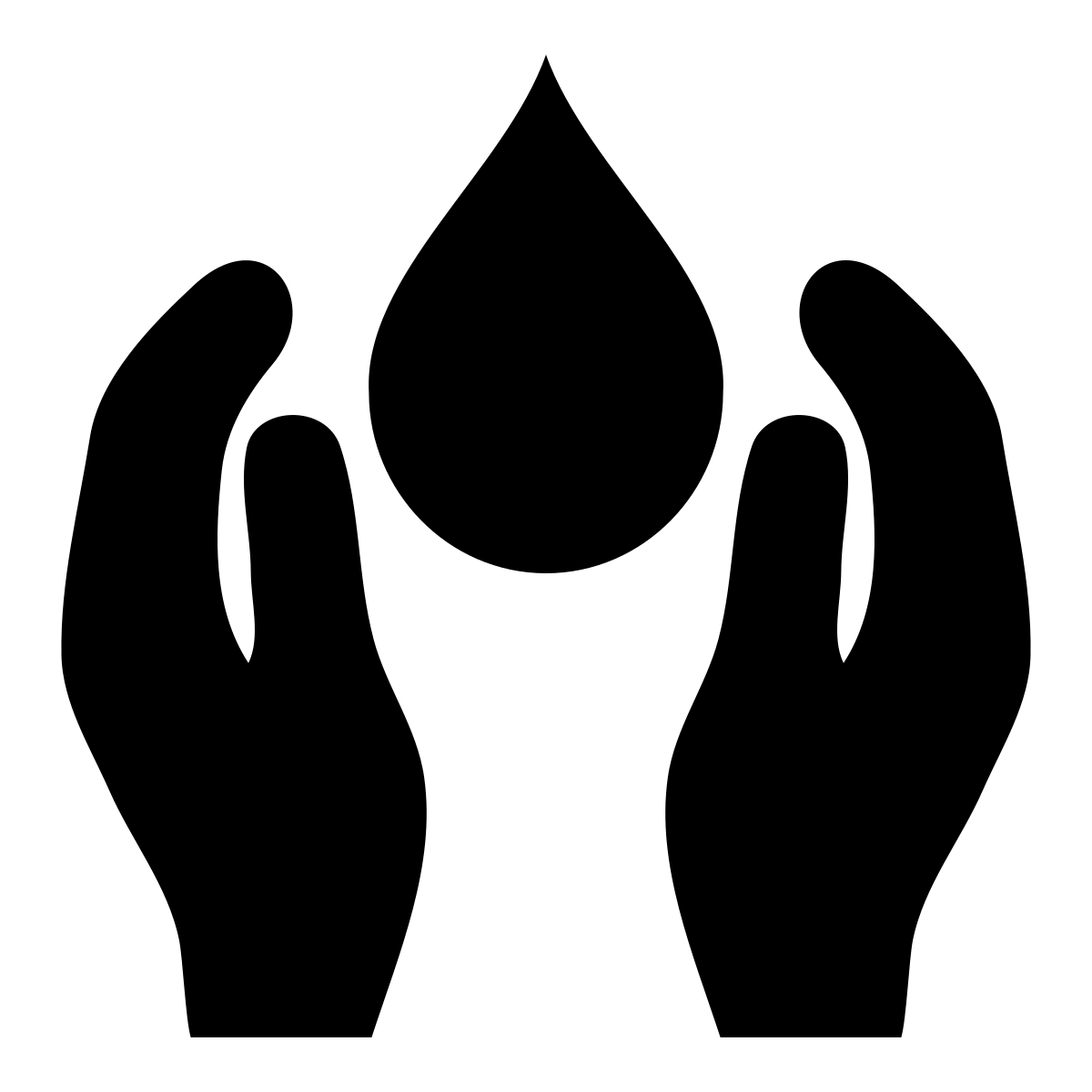 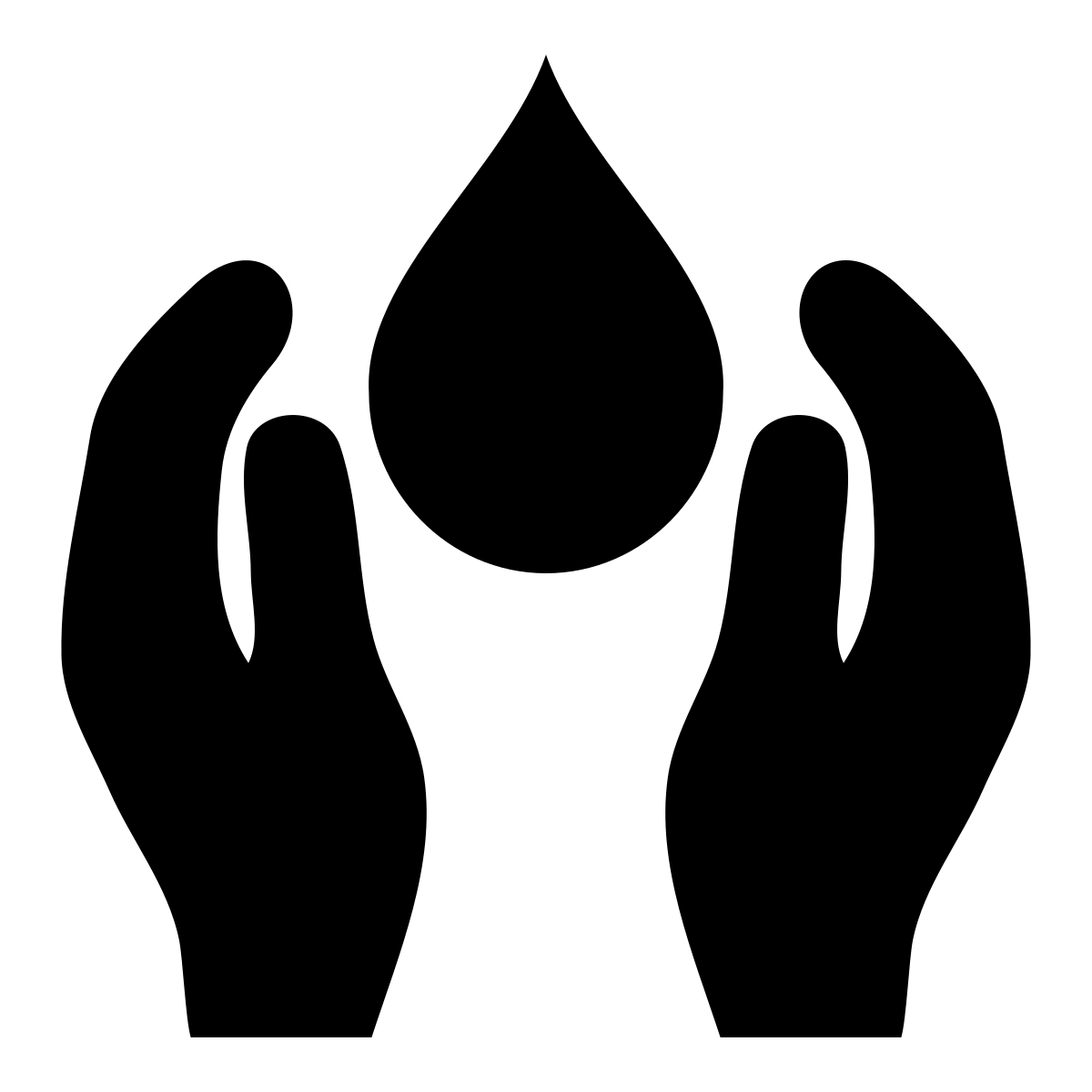 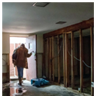 “I would of thought that sewer flooding inside a home would need taking to zero because that’s one of the worst things that could happen to you.” (NHH customer, critical water use)
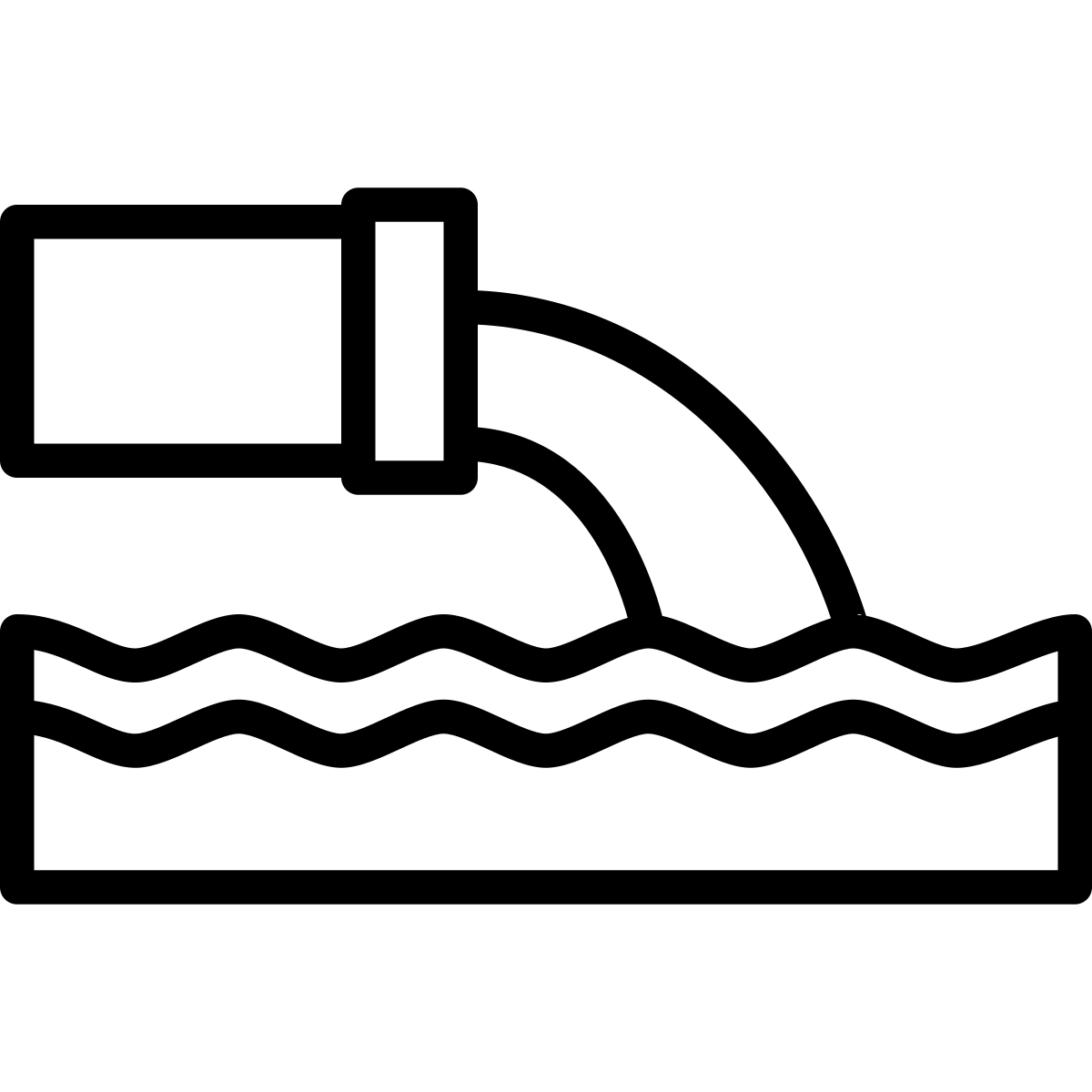 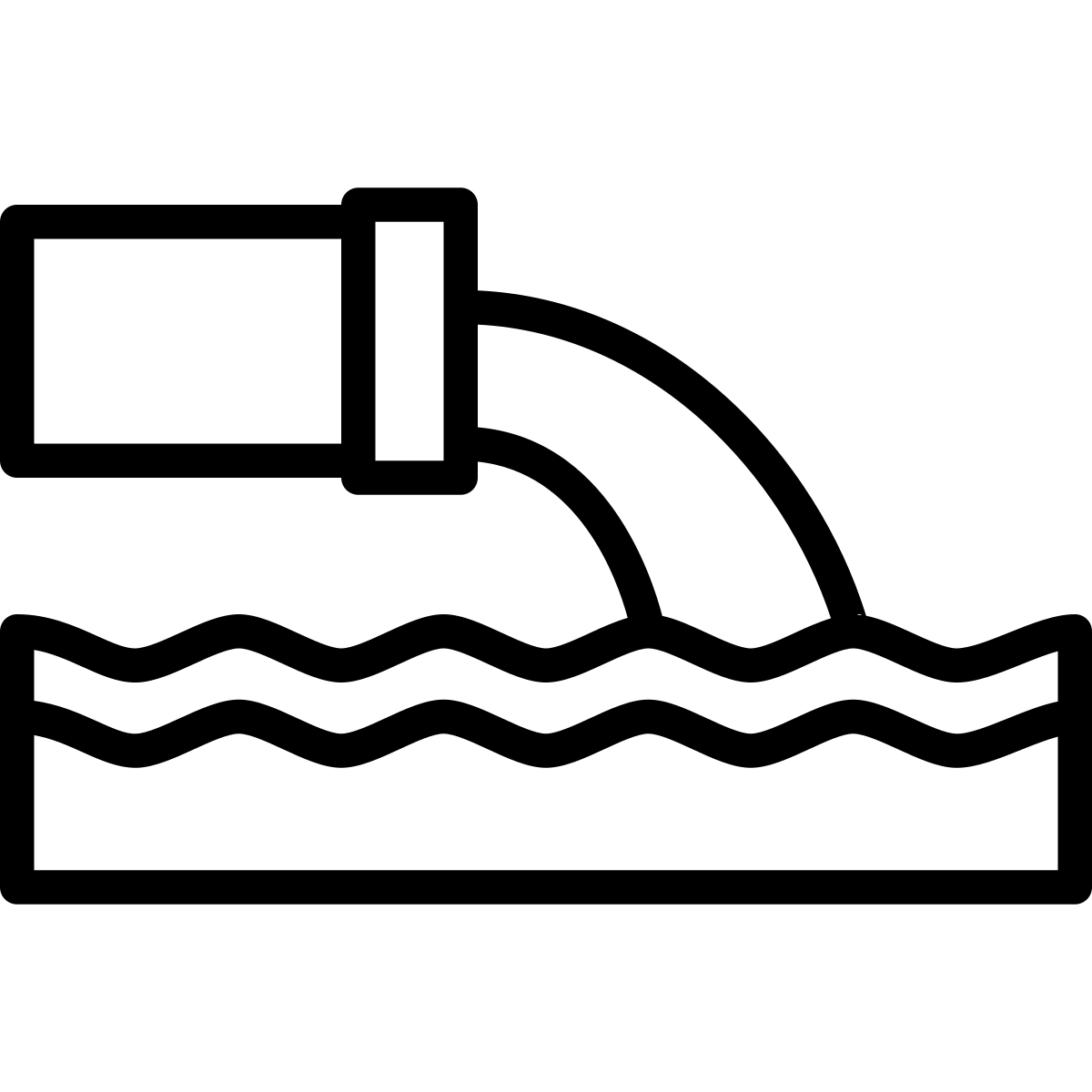 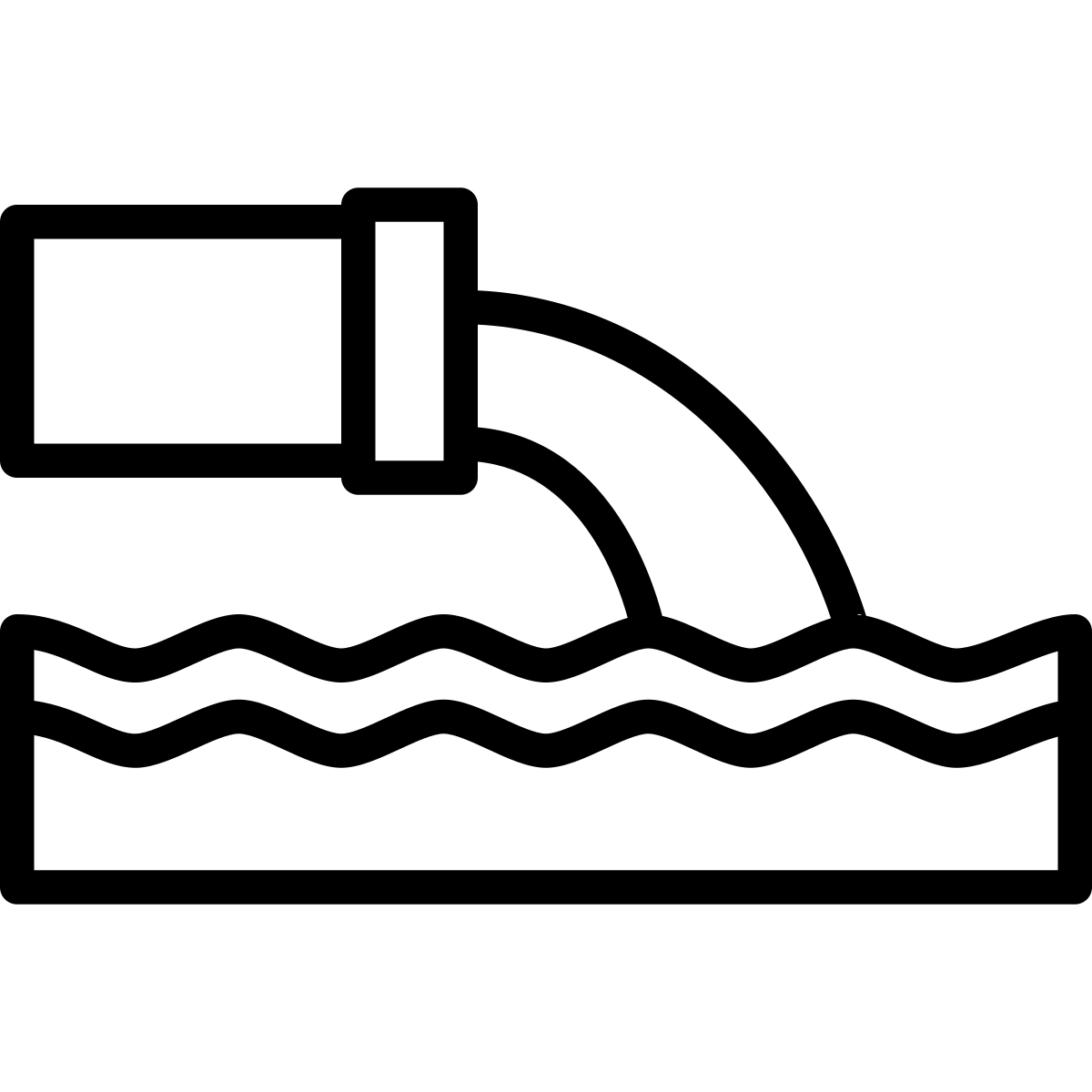 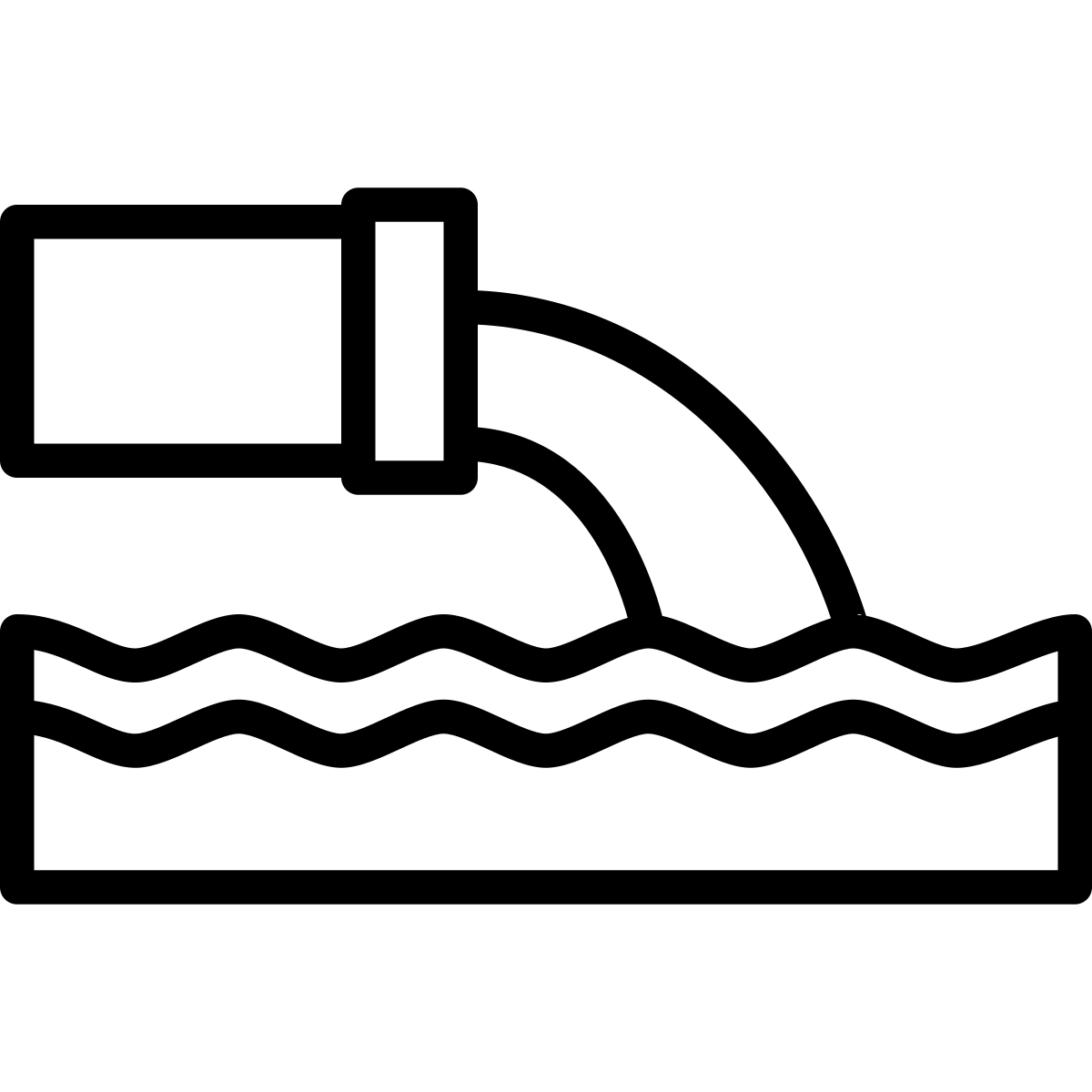 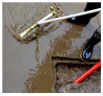 “A problem which will only get worse. I can't imagine anything worse. They have to act on it.”
(HH customer, C2D older)
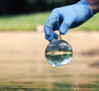 n/a
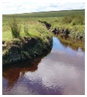 “It is very important because you’re talking about the possibility of the water supply being contaminated.”(NHH customer, domestic water use)
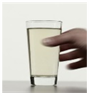 “It's an inconvenience but they do fix it quickly, I don’t know if this where the main investment should be.”(Future customer, student)
“It is a really important objective but, when you understand how many minutes it is, when you compare it to the other issues, I don’t really think it’s a major problem.” (HH, C2D younger)
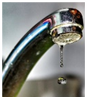 “I’d probably put that as more important because obviously lead traces in drinking water do come with health issues” (HH customer, C2D older)
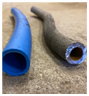 “I think education is always good. We all have to live with ourselves and do what we can and if we’re educated we can do what we can.”(HH customer, C2D older)
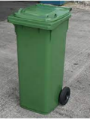 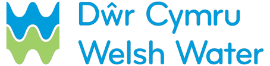 Source: Qualitative phase
Focus on lead pipes – exploring tensions in the importance / urgency reported
25
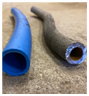 Views on lead pipes can be polarised and information shared with customers is pivotal
The current status quo is that people don’t think lead pipes are widespread and so it is not a significant issue. 
However, when it is revealed in qualitative conversation that many lead pipes are still present, and potential impact on the health of children and babies, lead becomes a highly pressing investment area
Meanwhile in research where health issues are not highlighted, and it is clarified that lead pipes are the responsibility of the property owner, the prioritisation for DCWW to invest is much lower
This is a potentially highly emotive area and needs careful handling – could it be the next ‘CSOs’? 
The situation of lead pipes is not new, but we are in an era of increased social media activism and greater public scrutiny…

“Don’t leave it and leave it and leave it… it could be a ticking timebomb”.
“I would say you want to start as quickly as possible don’t you, surely that’s a health risk and you’ve got to make a risk assessment I suppose on people’s health and wellbeing.” Economically vulnerable
“If you consider 2.4 per 1,000 split into 3.1 million (homes), that’s a considerable amount of concern regarding people’s health in the long-term (due to the impacts of lead on the body)”. C2DE, younger (30-50)
“Don’t leave it and leave it and leave it. Because depending on how much water people actually drink it could be a ticking timebomb”. C2D, Older (51+)
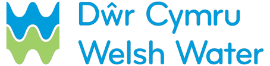 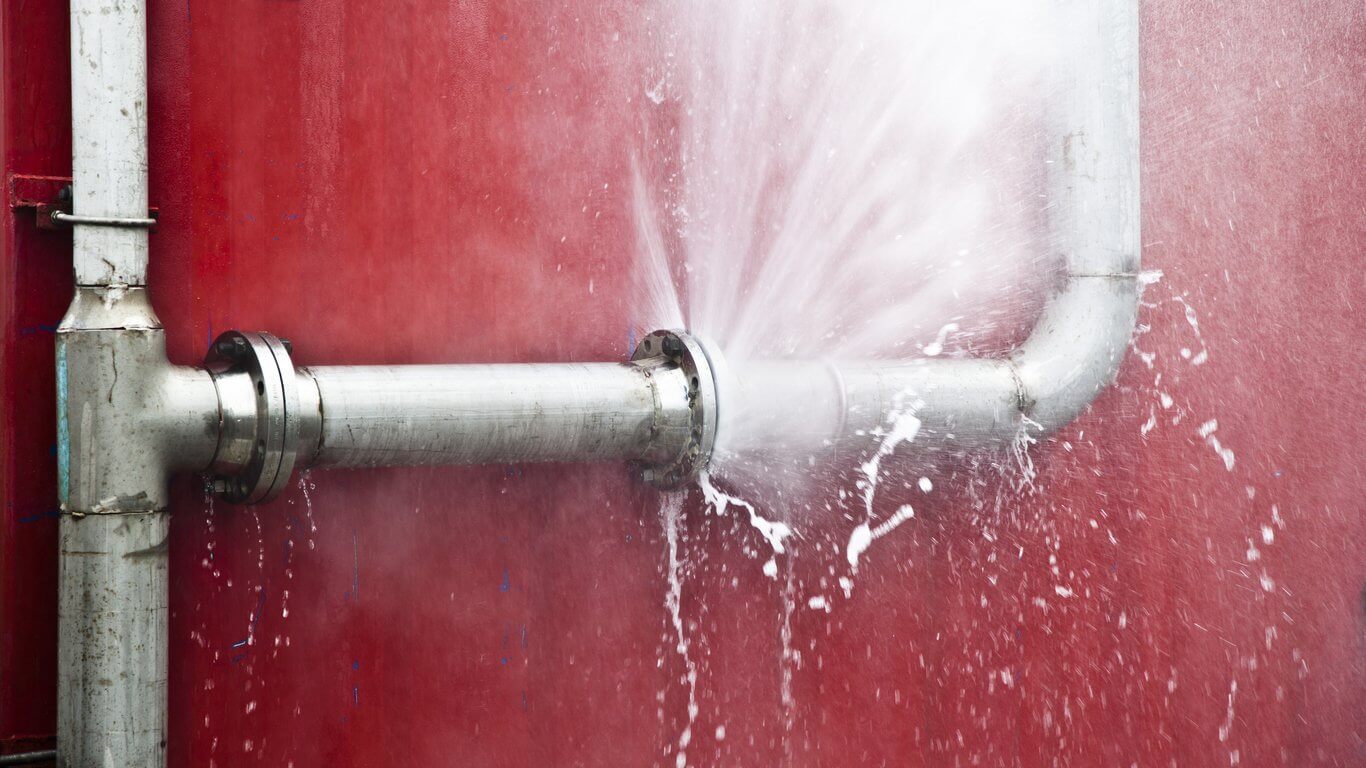 Where investment objectives evoke stronger emotions, they’re regarded as more important
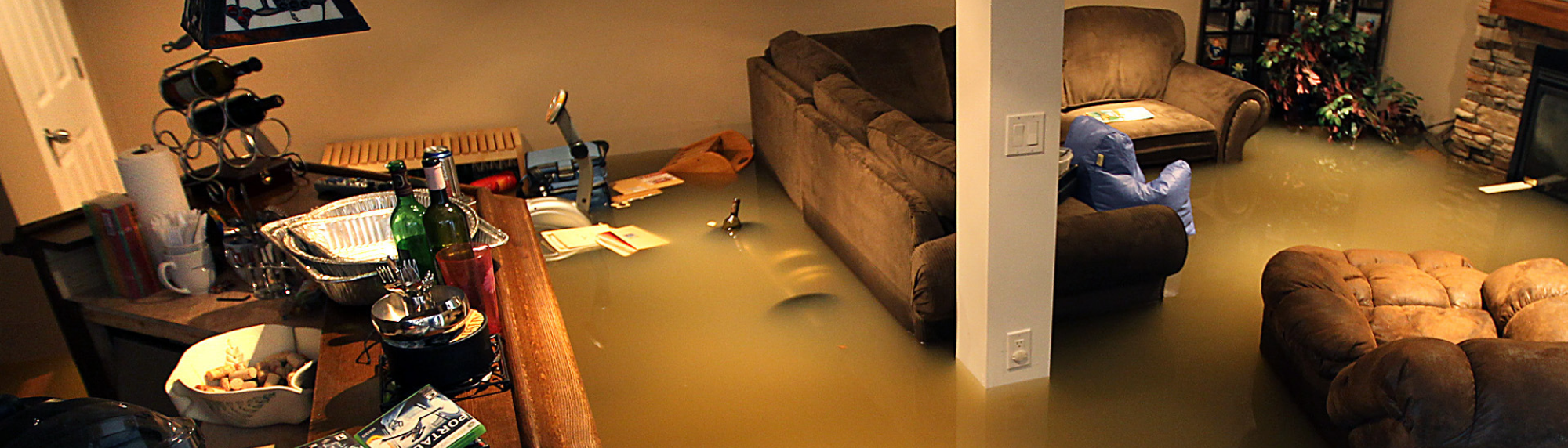 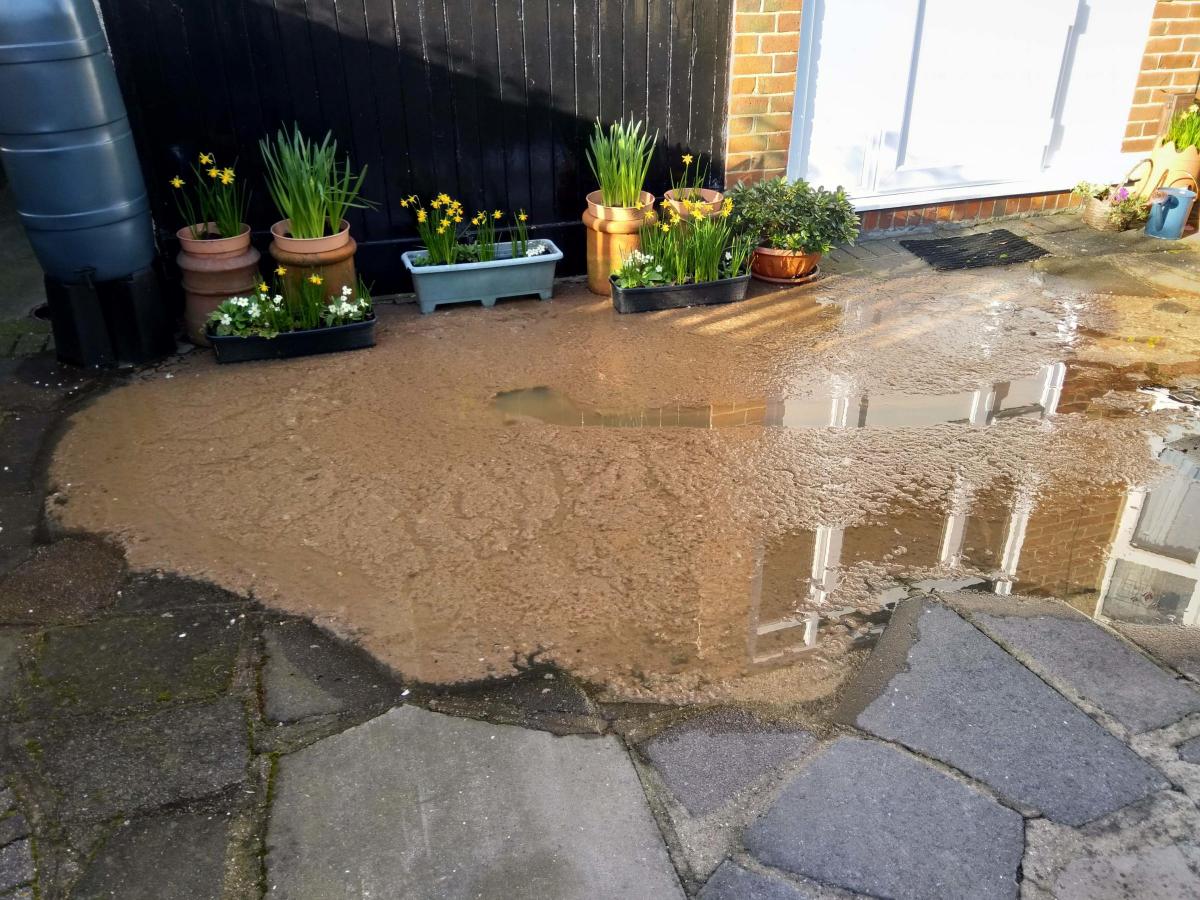 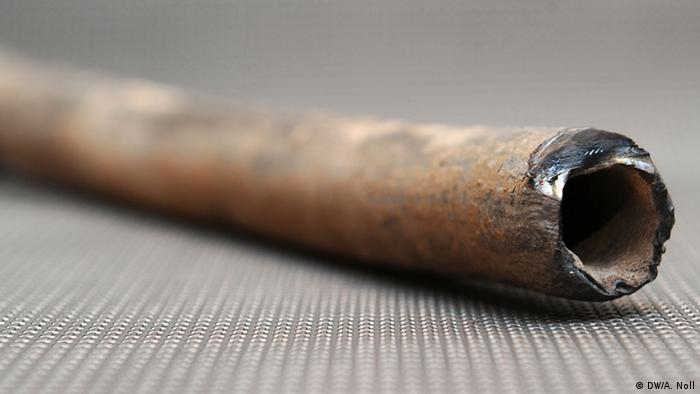 Urgency and ambition
Urgency of investing in objectives broadly follows the hierarchy of importance
28
Leaks and sewer flooding felt to be the most urgent. River water quality, despite being important, is a little less urgent and could be more of an ongoing investment area. Investing in lead pipes is the most polarised area – as we see perspectives can vary regarding altruism versus thinking it should be paid for directly by homeowners responsible for the pipes.
MORE URGENT
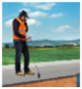 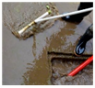 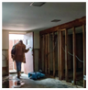 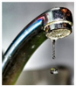 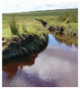 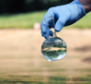 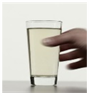 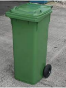 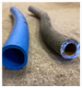 Q17 If you were Welsh Water, when (if at all) would you invest money on this objective? Remember they cannot do everything at once? Base Total sample - all household and non household respondents (986)
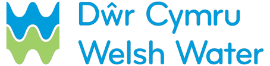 [Speaker Notes: Community hub is generally saying investment is higher priority, not low bills…
Struggling to afford does NOT translate into saying lowest possible bills should be the priority]
Ambitions shown in the quantitative research
29
Safe & high-quality drinking water
Ensuring a reliable water supply
Wastewater, protecting and improving the environment
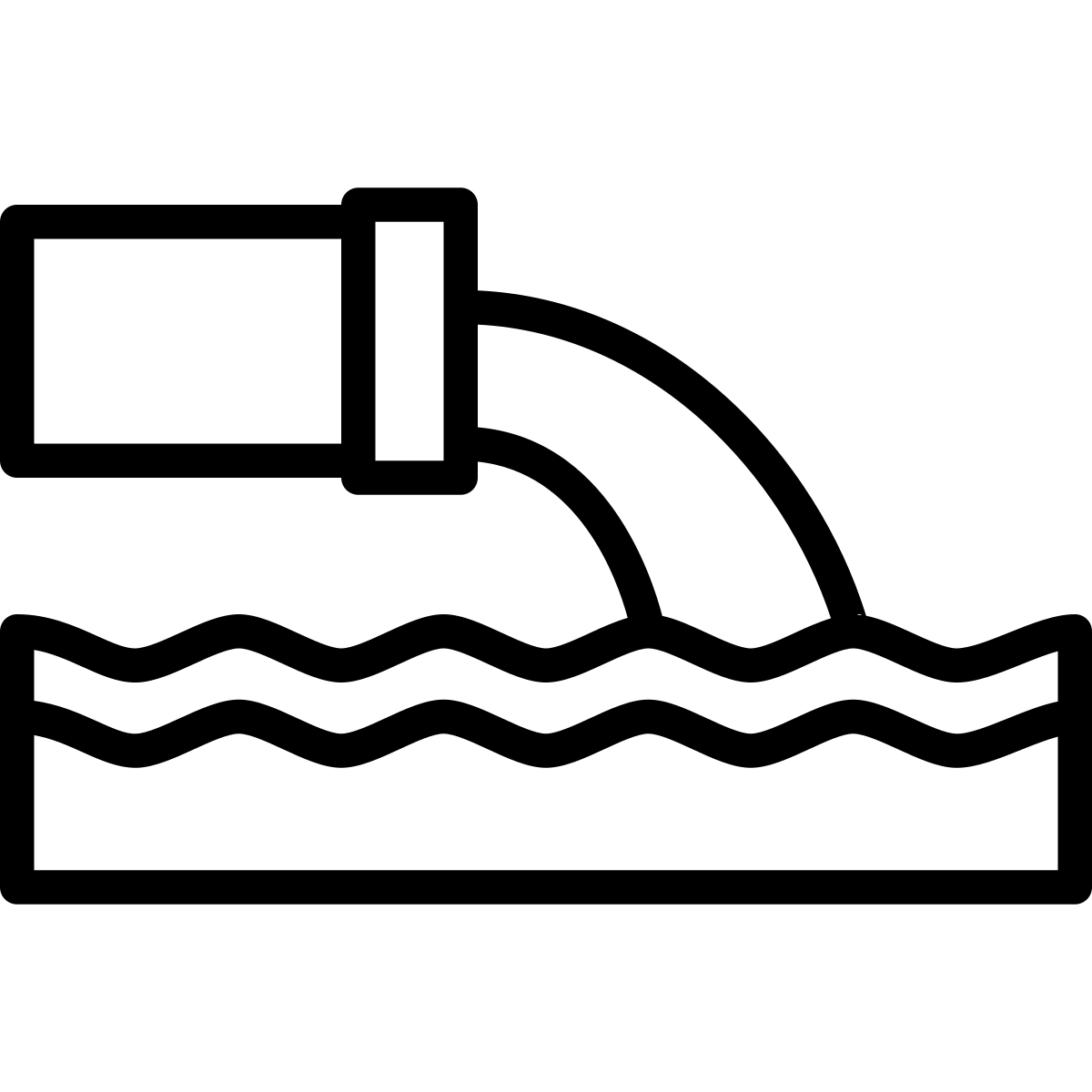 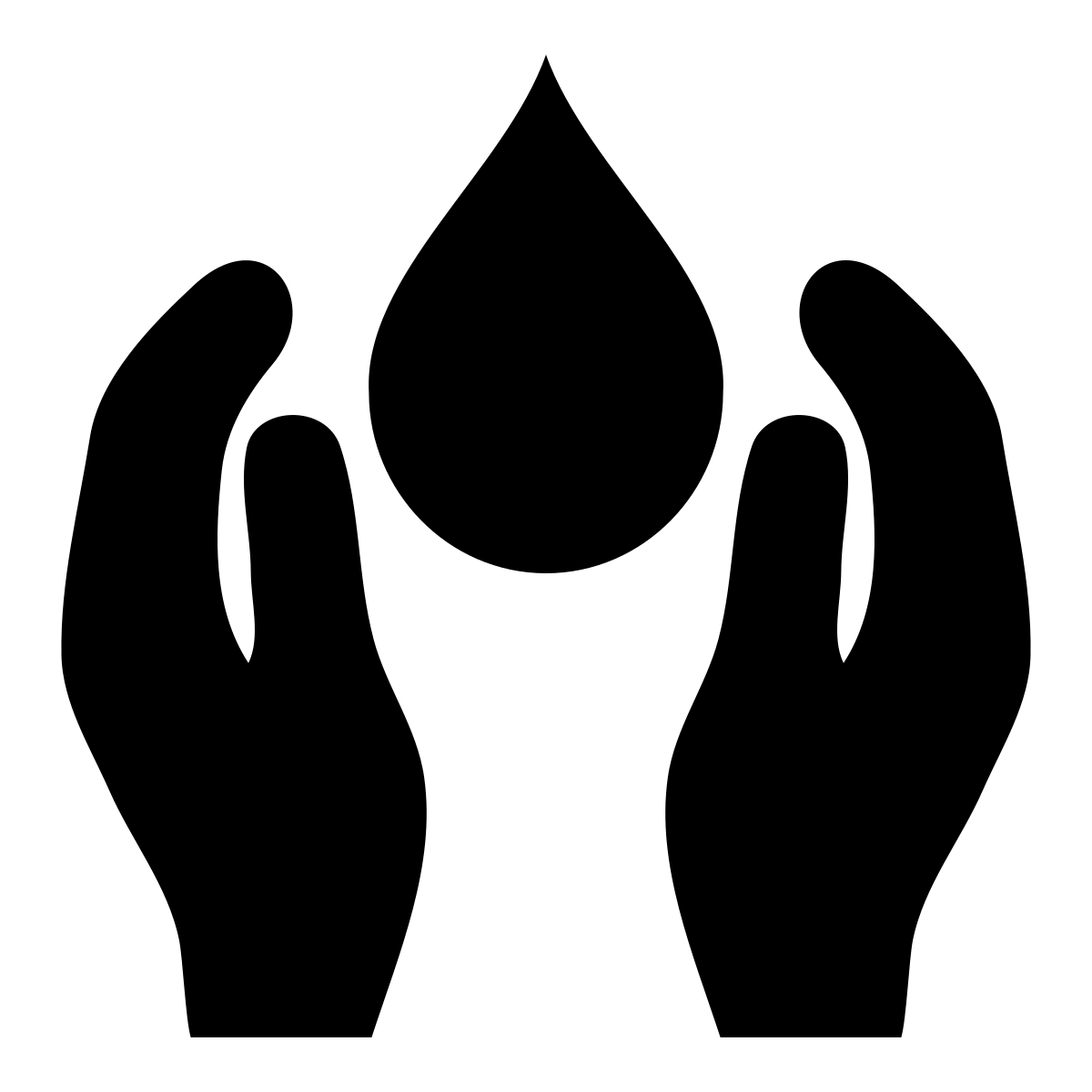 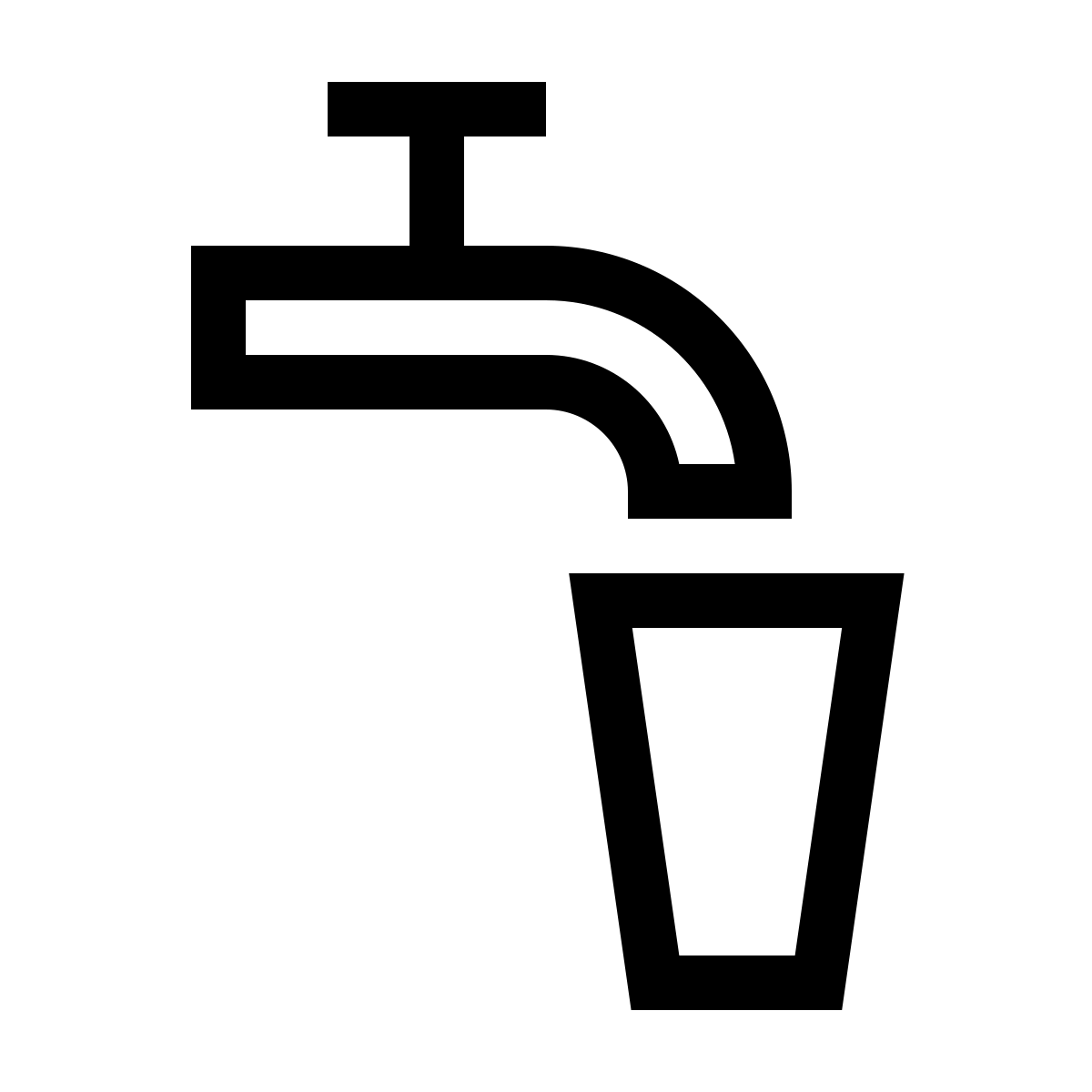 To reduce the number of times sewers overflow outside by 25%
(From 3700 incidents a year to 2800 a year).
To reduce interruptions to the water supply lasting 3+ hours by 90%
Welsh Water would be equal to, or better than, other water companies in making sure their customers are not  without tap water for 3+ hours.
To reduce incidents of temporary discolouration or unusual taste / smell by more than half. 
(Cutting the number of incidents reported per year from 7,000 to 3,000.)
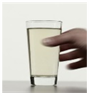 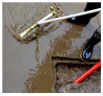 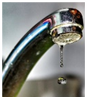 To reduce the number of times sewers flood inside customers properties by 40%
(From 200 a year to 120 a year).
To help society by replacing 100,000 water supply pipes made of lead that are on customers’ properties. (This will be replacing about half of the estimated 200,000 pipes made of lead. Note these are the responsibility of customers)
To halve the amount of water that leaks from Welsh Water’s network.
Around 20% of water is lost through leaks in the network or on customer properties. Welsh Water want to reduce this to 10%.
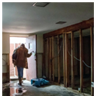 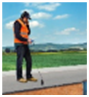 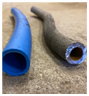 To reduce to zero the instances where Welsh Water’s handling of sewage is the cause of poor river water quality
To take action in all catchment areas in Wales to prevent any significant contamination of water from the land. (It is expected that this risk will increase over time due to changes in land use and climate change)
To reduce the amount of water customers use by one third (33%)
On average customers use 167 litres per person per day – about a wheelie bin full of water. This would come down to 110 litres.
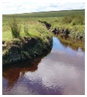 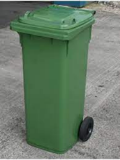 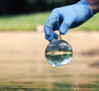 Perceived level of ambition: Should be higher for leaks and sewer flooding
30
The large majority think that DCWW ought to be more ambitious in their long-term outcomes for water leaks and sewers flooding. Around half also think ambitions for tackling poor river quality and contamination from the land should be more stretching – suggesting they want DCWW to be broader custodians of river environments.
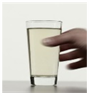 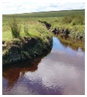 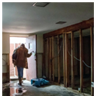 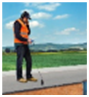 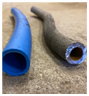 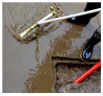 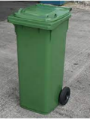 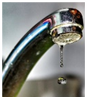 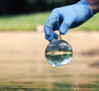 Q18 What best describes your view of this long-term ambition?
Base Total sample - all household and non household respondents (986)
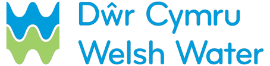 Urgency x Ambition – ALL HH and NHH customers
31
Greater perceived urgency tends to broadly correlate with wanting to see more stretching long term ambitions. Relative urgency is a little lower for outdoor sewer flooding, river quality & lead pipes (in the quantitative – see discussion on lead).
O
P
Should be slightly more ambitious
I
R
C
T
Ambition
W
S
L
About the right level of ambition
Invest a little on an ongoing basis
More urgency
Less urgency
X-AXIS: Q17. If you were Welsh Water, when (if at all) would you invest money on this objective? Remember they cannot do everything at once?) Y-AXIS: Q18: What best describes your view of this long-term ambition? Remember being more ambitious will cost bill payers more, and being less ambitious will cost bill payers less. Base Total sample - all HH and non HH customers (986)
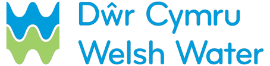 Urgency x Ambition – All household customers
32
Near identical to the overall sample - greater perceived urgency tends to correlate with wanting to see more stretching long term ambitions. Relative urgency is a little lower for outdoor sewer flooding, river quality & lead pipes.
O
P
Should be slightly more ambitious
I
R
C
T
Ambition
W
S
L
About the right level of ambition
Invest a little on an ongoing basis
More urgency
Less urgency
X-AXIS: Q17. If you were Welsh Water, when (if at all) would you invest money on this objective? Remember they cannot do everything at once?) Y-AXIS: Q18: What best describes your view of this long-term ambition? Remember being more ambitious will cost bill payers more, and being less ambitious will cost bill payers less. Base All HH customers (936)
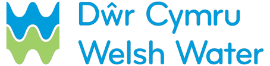 Urgency x Ambition – Non household customers
33
While there are few significant differences, NHH indicatively look for more ambition on leaks, and more urgency on river water quality & not being without water – areas where some may have more dependency / obligation than HH.
P
O
Should be slightly more ambitious
R
I
C
Ambition
W
T
S
L
About the right level of ambition
Invest a little on an ongoing basis
More urgency
Less urgency
X-AXIS: Q17. If you were Welsh Water, when (if at all) would you invest money on this objective? Remember they cannot do everything at once? Base NHH customers (50). Y-AXIS: Q18: What best describes your view of this long-term ambition? Remember being more ambitious will cost bill payers more, and being less ambitious will cost bill payers less. Base NHH customers (50*) *CAUTION LOW BASE INDICATIVE ONLY
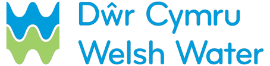 Urgency x Ambition – Community Hub participants
34
Community Hub participants indicate more urgency and want more ambition for several outcomes: lead pipes, saving water, being without water, tap water & river quality; however they are slightly less demanding on ambition for leaks.
O
I
R
Should be slightly more ambitious
P
C
T
W
S
Ambition
L
About the right level of ambition
Invest a little on an ongoing basis
More urgency
Less urgency
X-AXIS: Q17. If you were Welsh Water, when (if at all) would you invest money on this objective? Remember they cannot do everything at once? Y-AXIS: Q18: What best describes your view of this long-term ambition? Remember being more ambitious will cost bill payers more, and being less ambitious will cost bill payers less. Base Community Hub respondents (seldom heard sample)(134).
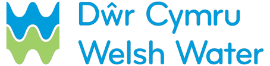 Urgency x Ambition – Any vulnerability
35
Overall there few differences for customers with an indicator of vulnerability, although lead pipes, appears to be both an objective of more urgency and requiring more ambition compared to all households – relating to health concerns?
O
P
Should be slightly more ambitious
I
R
C
T
Ambition
W
S
L
About the right level of ambition
Invest a little on an ongoing basis
More urgency
Less urgency
X-AXIS: Q17. If you were Welsh Water, when (if at all) would you invest money on this objective? Remember they cannot do everything at once? Y-AXIS: Q18: What best describes your view of this long-term ambition? Remember being more ambitious will cost bill payers more, and being less ambitious will cost bill payers less. Base Those with any vulnerability(497)
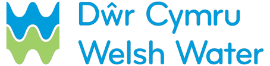 Urgency x Ambition – A stretch to afford or cannot afford bill
36
No significant differences between those struggling to afford compared to all household customers – bill affordability does not seem a critical factor in determining outlook on urgency and ambition of the 9 outcomes.
P
O
Should be slightly more ambitious
I
R
C
T
Ambition
W
S
L
About the right level of ambition
Invest a little on an ongoing basis
More urgency
Less urgency
X-AXIS: Q17. If you were Welsh Water, when (if at all) would you invest money on this objective? Remember they cannot do everything at once? Y-AXIS: Q18: What best describes your view of this long-term ambition? Remember being more ambitious will cost bill payers more, and being less ambitious will cost bill payers less. Base A stretch to afford or cannot afford bill (362)
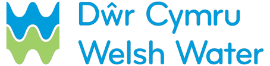 Urgency x Ambition – Younger customers (18-29)
37
The youngest age group are less discriminating on different objectives. For them leaks is much less pressing than for other groups, while addressing sewer flooding inside properties most urgent. Lead is also more urgent than on average.
Should be slightly more ambitious
O
C
I
P
T
R
Ambition
W
L
S
About the right level of ambition
Invest a little on an ongoing basis
More urgency
Less urgency
X-AXIS: Q17. If you were Welsh Water, when (if at all) would you invest money on this objective? Remember they cannot do everything at once? Y-AXIS: Q18: What best describes your view of this long-term ambition? Remember being more ambitious will cost bill payers more, and being less ambitious will cost bill payers less. Base HH customers aged 18-29 (94*) CAUTION LOW BASE.
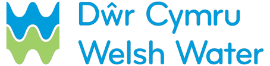 Urgency x Ambition – Older customers (60+)
38
The oldest age group express high demand for more ambition and more urgency on sewer flooding and leaks from pipes.
O
P
I
R
Should be slightly more ambitious
C
T
Ambition
W
S
About the right level of ambition
L
Invest a little on an ongoing basis
More urgency
Less urgency
X-AXIS: Q17. If you were Welsh Water, when (if at all) would you invest money on this objective? Remember they cannot do everything at once? Y-AXIS: Q18: What best describes your view of this long-term ambition? Remember being more ambitious will cost bill payers more, and being less ambitious will cost bill payers less. Base HH customers aged 60+ (350)
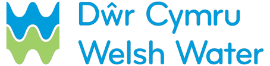 Summary: Differences to the overall view amongst different customer groups
39
Differences are generally not dramatic, but signs that certain groups have a stronger view about certain outcomes. Older customers notably pushing for more ambition in leakage & sewer flooding; Community Hub, younger and vulnerable find lead pipes more pressing. NHH greater emphasis on environment, leakage & resilience.
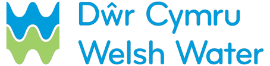 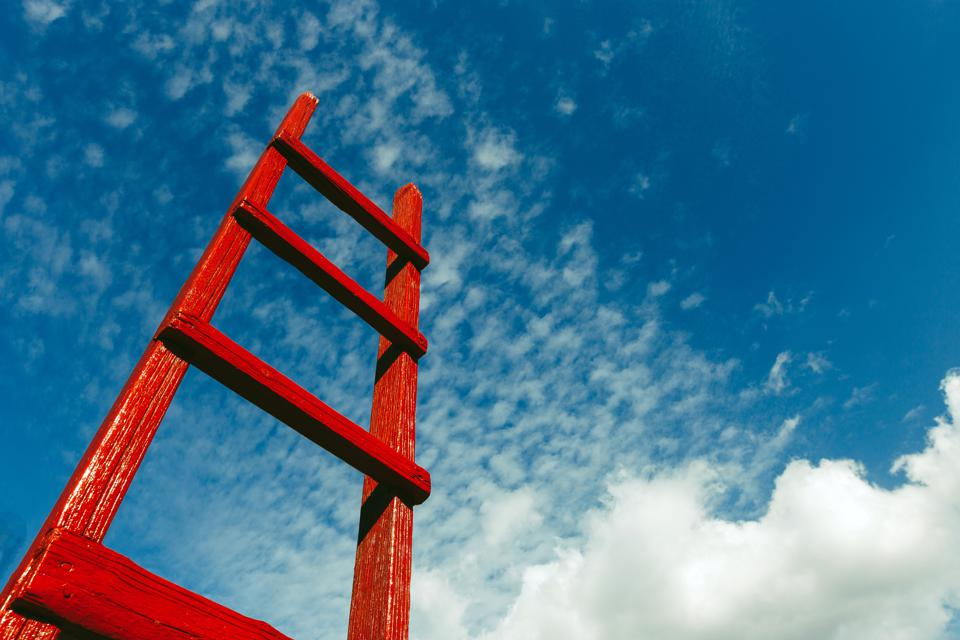 Customers indicate that they want to see more long-term ambition particularly in the areas of leakage and sewer flooding – with a more polarised view on lead pipes.
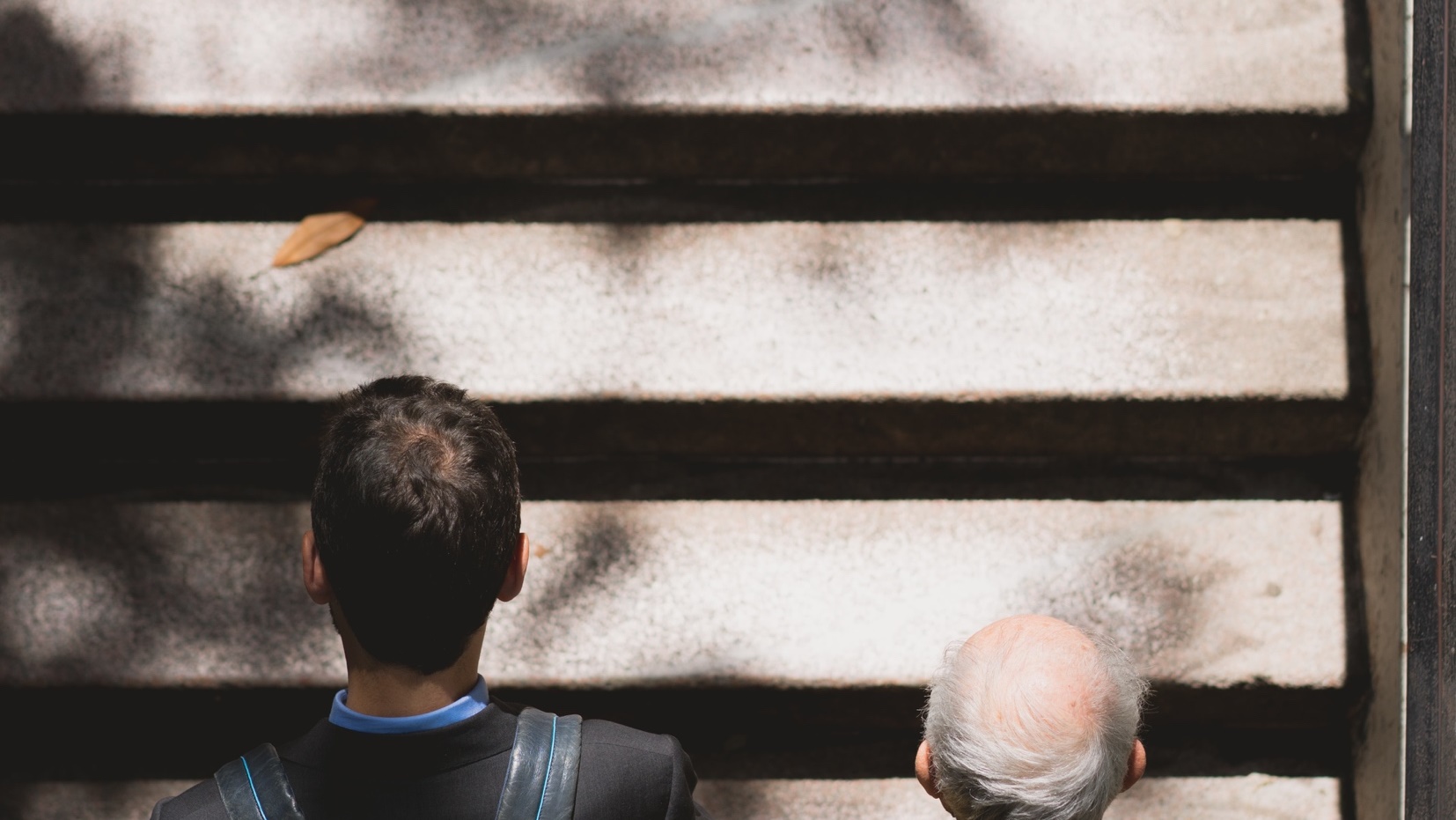 Intergenerational Fairness
Intergenerational Fairness – Total Sample
42
Overall, the ‘fairest’ and most preferred long term bill profile scenario is gradual investment over the longer run. Delaying investment until the medium term is deemed least fair, and is by far the least preferred of the three options.
Qualitative insight: Ability to have a ‘selfish’ and a societal view.
Scenario 2 is seen as the fairest overall, as bill increases and impact will be spread out.  
But need reassurance that the right investments are being prioritised to minimise problems down the track (e.g. leak reduction and protecting treatment works etc.).
Preference when looking at 3 scenarios again
Investment sooner rather than later
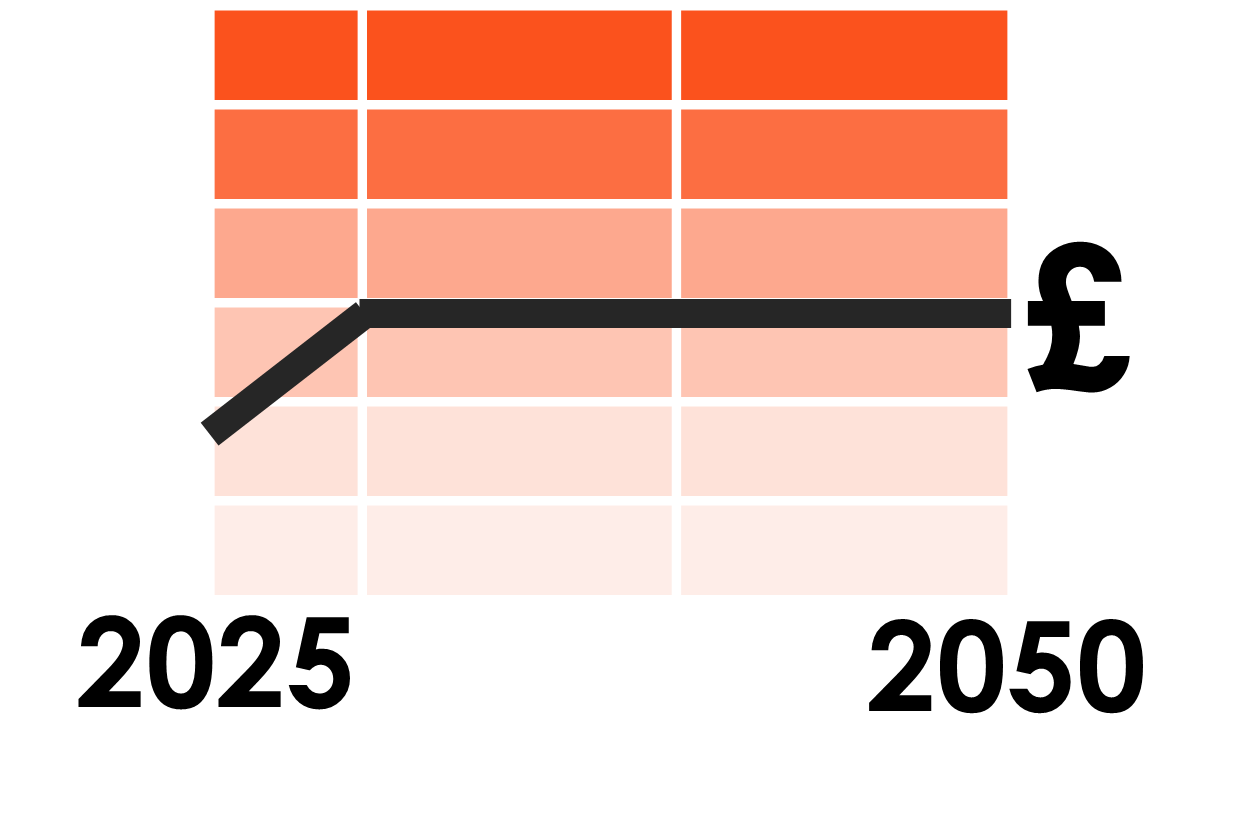 36%
Gradual investment over next 25 years
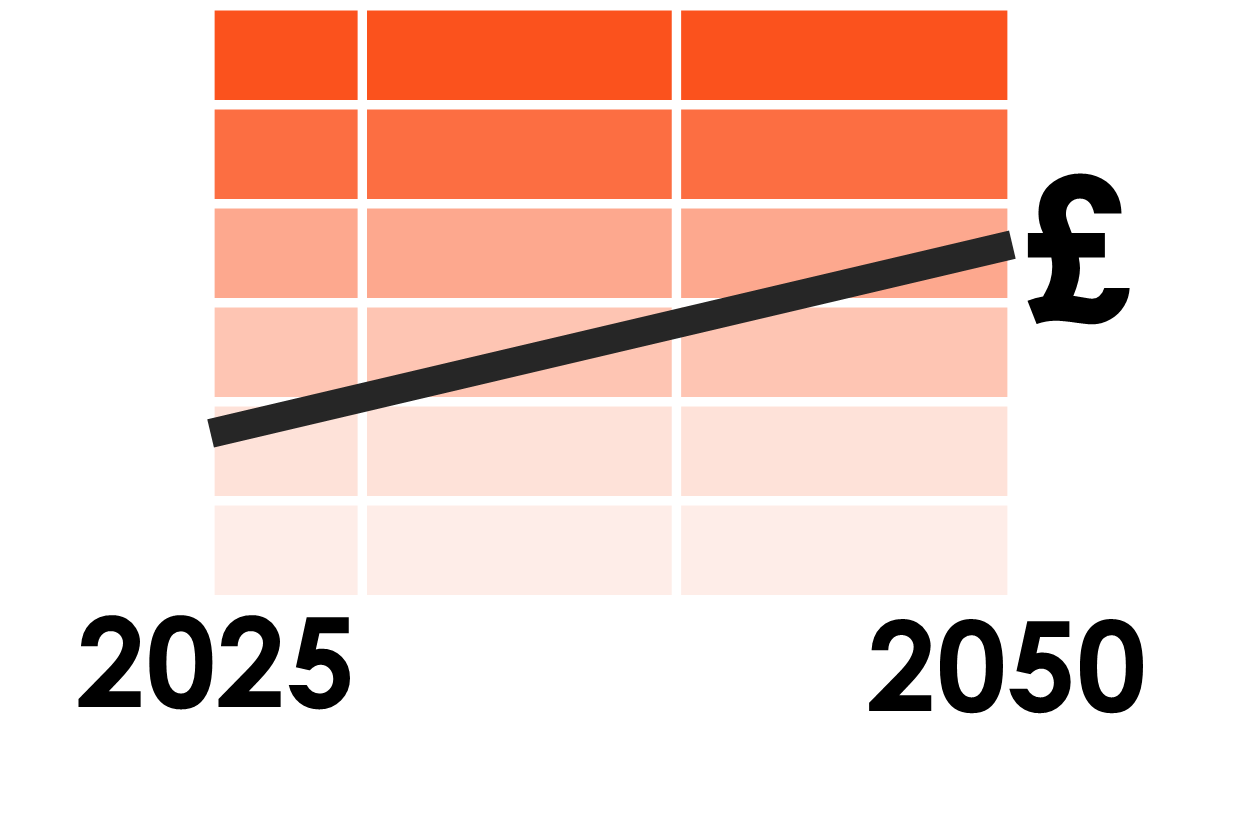 47%
Investment delayed until the medium term
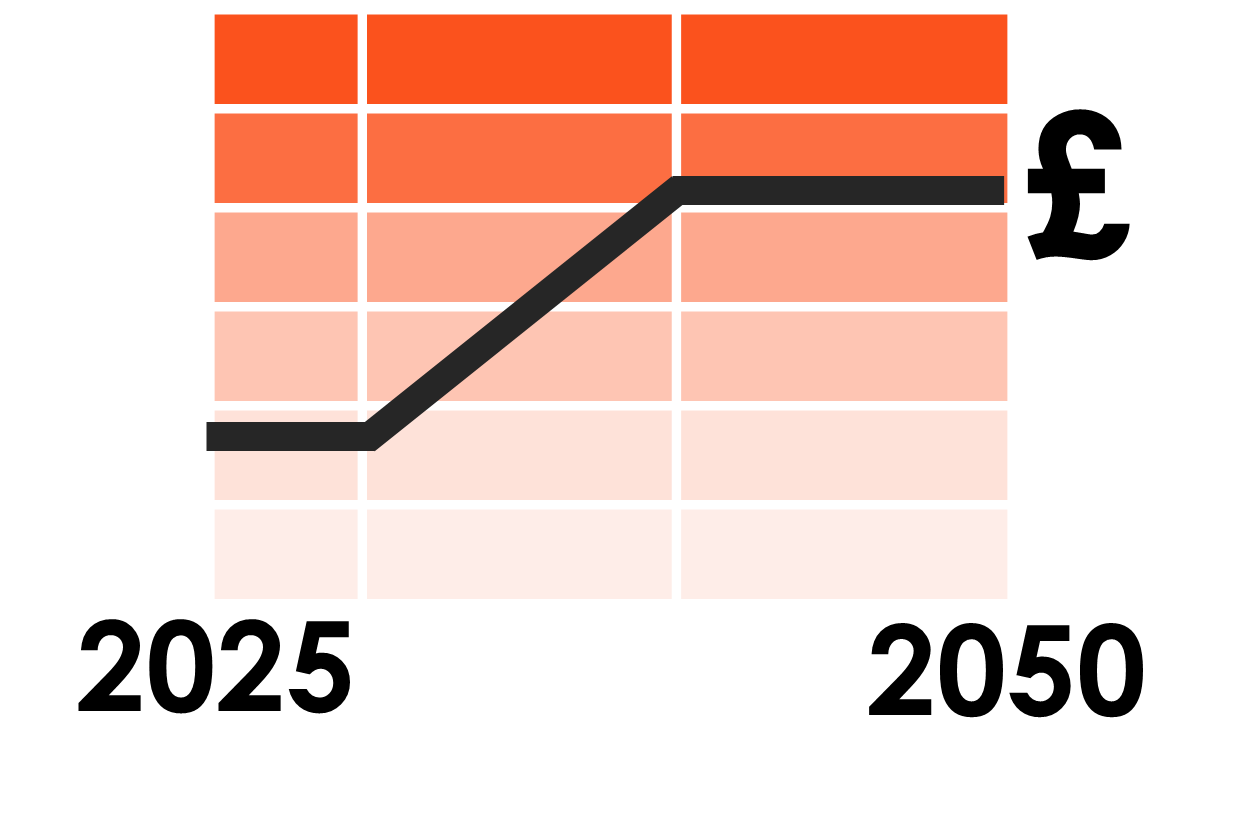 6%
Q20A, B, C. Thinking about the bill and the impacts for customers now and in future, overall how fair or unfair do you think this scenario is? Base Total sample – Household and non household (986)
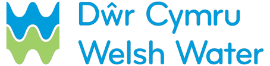 Generations tend to reach the same conclusion when discussed together (in paired depths)
43
Ultimately, preference for gradual investment (scenario 2) as it feels ‘fairest’ for society in the context of the cost of living crisis and need to protect the environment from growing challenges.
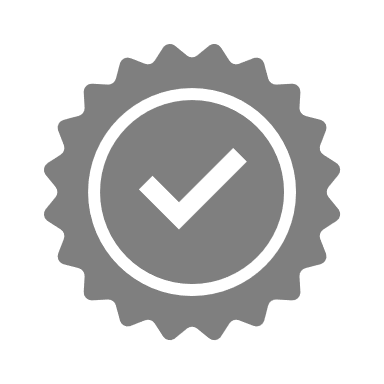 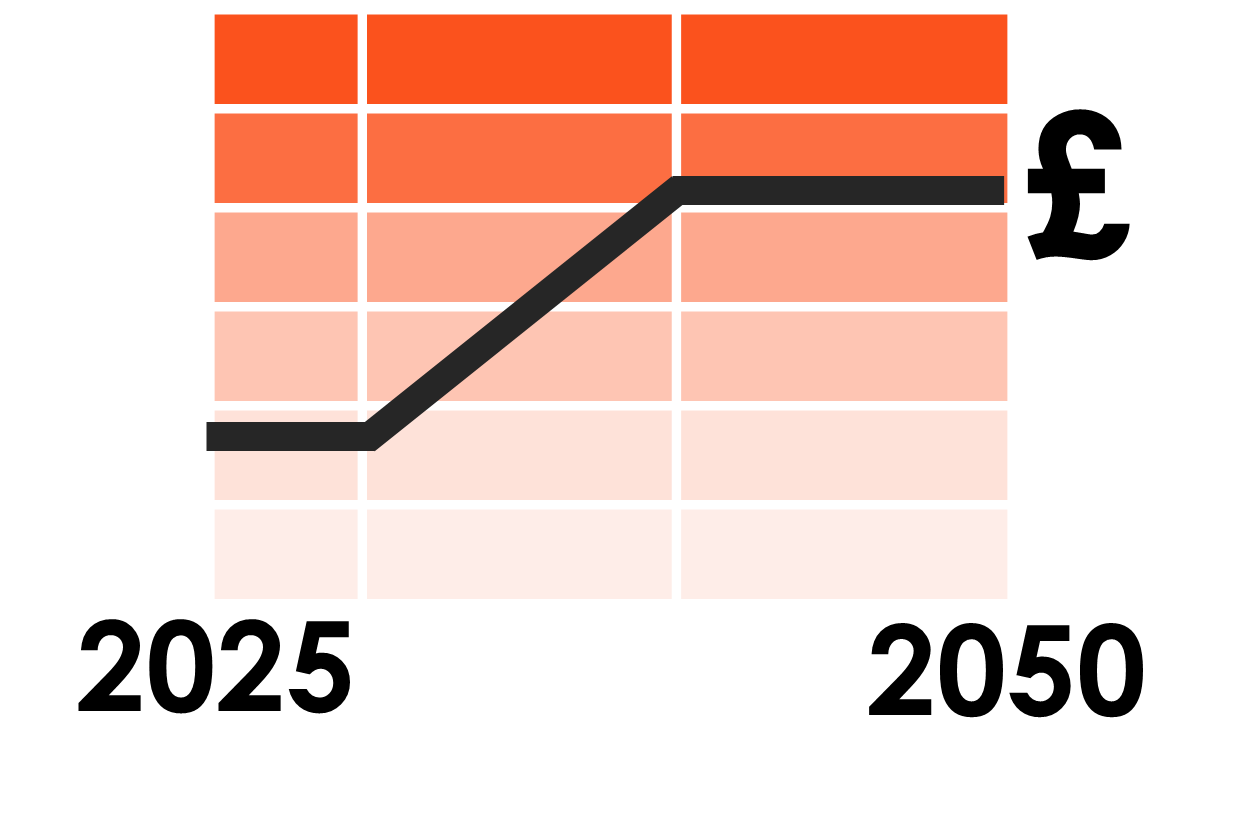 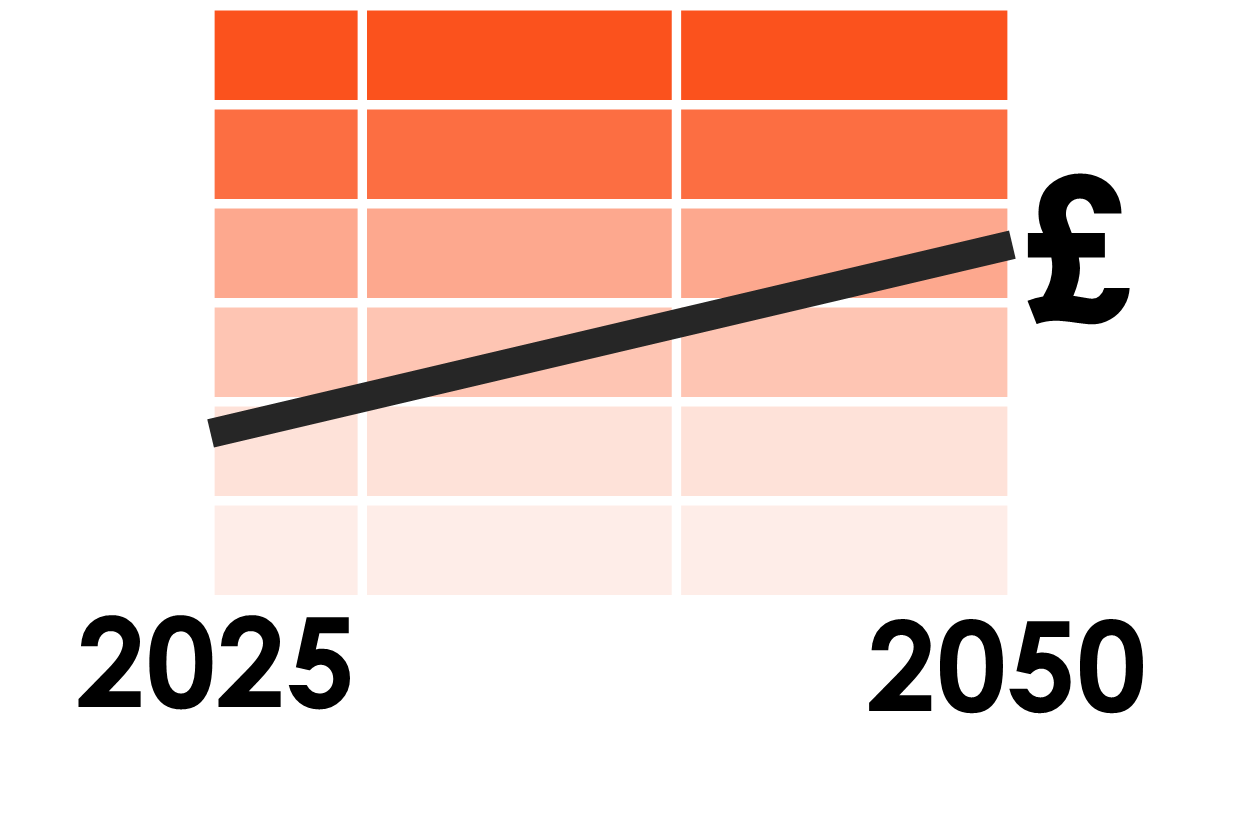 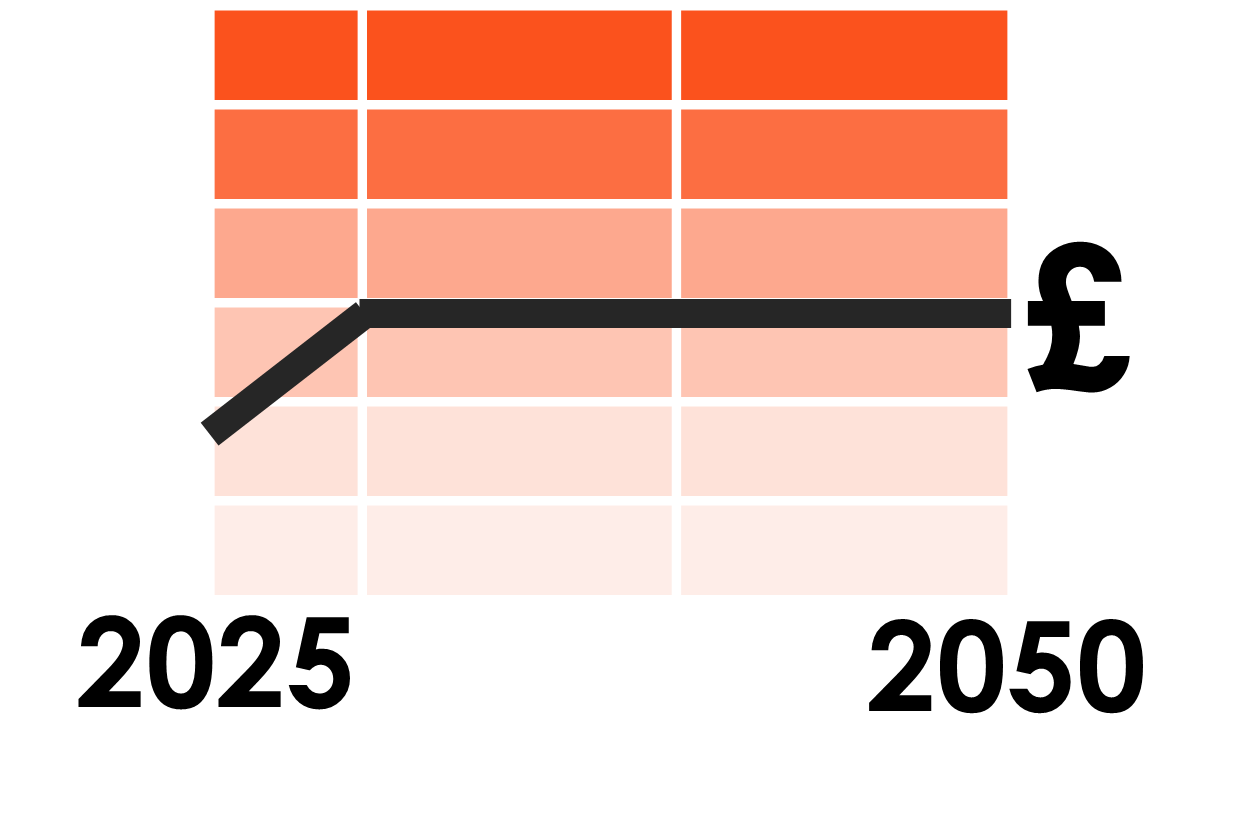 “With the cost of living crisis, dealing with 10-20% is a lot with all the other bills. It’s scary having to put your wellbeing over the wellbeing of the planet itself. As someone living on the minimum wage it goes against your morals.” Younger/future
“It is fair in terms of every generation paying the same amount. Not loading people now or in the future.” Younger/future
“The only pro is it is cheaper now. But this is detrimental for society.” Younger/future
“This creates a perfect storm for younger generations – but good for the environment.” Older
“It lessens the impact of the bill but we’ll take longer to get there.” Older
“My generation caused a lot of this – we should pay the bills. There are always reasons to not spend on climate change because it changes slowly. But that is why we are in this mess now.” Older
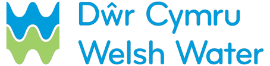 Investment Scenario Preference / Intergenerational Fairness
44
18-29 prefer investment sooner rather than later, while 60+ prefer gradual investment over 25 years (along with majority).
Survey shows younger more likely to see investment as more urgent. But qualitatively we also heard the internal conflict between managing personal costs and the ‘moral’ obligation to protect the environment.  NB intergenerational qualitative sample was small.
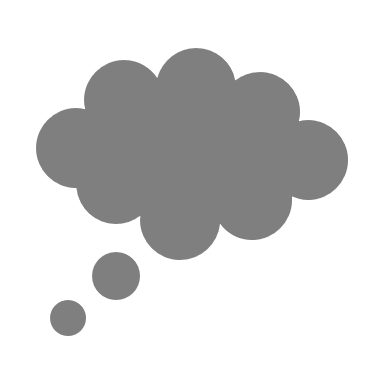 Q21. Looking again at the three scenarios, which one would you prefer? Base HH customers (936); 18-29 (94); 30-44 (256); 45-59 (234); 60+ (350); Any vulnerability (497)
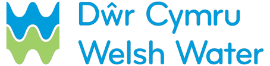 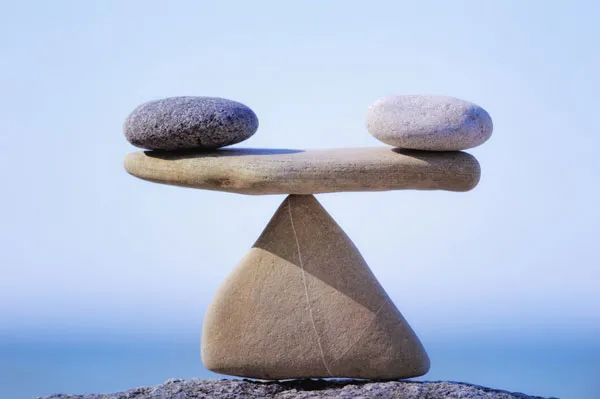 Despite the immediate concerns of cost of living, few advocate delaying investment until the medium run; a gradual investment approach is considered the fairest and is most preferred.
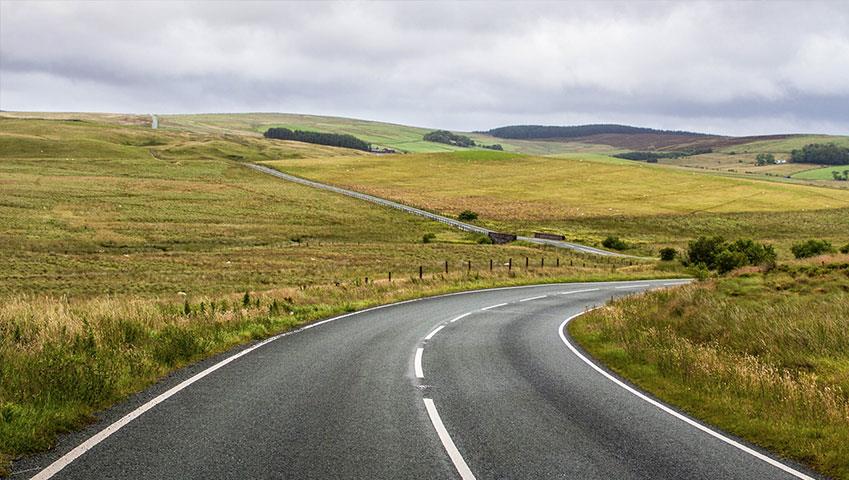 Summary
Overarching themes
47
At the moment people are highly preoccupied with cost of living, and at saturation point with bill and price increases
Despite this, the majority acknowledge the need for longer-term investment and are open to some degree of bill increase to support this, rather than wanting to completely prioritise bills being as low as possible
1
Customers are generally not aware of threats to water supply, and so not spontaneously concerned about the prospect of deteriorating service from Welsh Water
Initially they don’t feel drastic investment is needed, but after being prompted to think about the longer-term future, they acknowledge reliable service is not a ‘given’ and some level of future investment is needed to address future challenges
2
There is growing concern over declining river quality
Significant concern about combined sewer overflows and declining river health, and impact on the environment.
Welsh Water are less trusted in managing this than they are for providing a reliable water supply
Investing in wastewater and the environment is deemed just as important as investing in high quality and reliable supply
3
Broadly, ‘importance’ and ‘urgency’ of long-term objectives are closely related
Consistently leakage and internal / external sewer flooding are seen as most important and urgent
Lead pipes is more polarising and an outcome area for careful consideration
And river quality is important but not quite so urgent as some other objectives
A sense that some objectives are ‘new investment needed’ vs. others which are ongoing priorities (day-to-day ‘BAU’)
Question whether others (e.g. local government) are also responsible – should everything fall to DCWW customers?
4
Customers push back on a number of specific levels of ambition within DCWW’s plans, where the targets don’t feel ambitious enough
Particularly leakage, internal and external sewer flooding.
5
Overall, the ‘fairest’ and most preferred long-term bill profile scenario is seen as gradual investment over the longer run
On discussion, different generations tend to reach the same conclusion 
Few prefer the scenario where investments are delayed – deemed much less fair
6
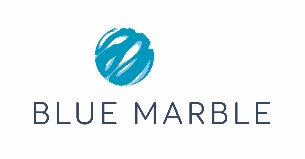 Summary: Higher priority long-term outcomes
48
Both the less informed (Quant) and more informed (Qual) view is that tackling leakage and sewer flooding (indoor & outdoor) should be key areas for investment– and that the long term targets described are not ambitious enough. There is felt to be particular urgency for investing into fixing leaks – people are often shocked to see information on current leakage.
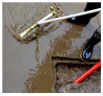 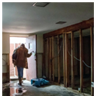 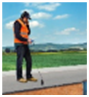 Leakage
Sewer flooding
‘Reducing river pollution and improving water quality’ was Priority #2 in the previous research conducted by Relish, and also one of the more important objectives in this latest work. The long term ambition ‘to reduce to zero the instances where Welsh Water’s handling of sewage is the cause of poor river water quality’ may not be enough; Phase 1 suggests people want river water quality to be actively improved and river pollution reduced. Visible participation in active clean up efforts would be well received. However, while important, this objective is not quite as urgent as some others - customers lean towards ‘a little investment on an ongoing basis’ to achieve it.
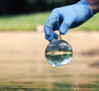 Improving quality and cleanliness of rivers
Views on lead pipes can be polarised and information shared with customers is pivotal. The current status quo is that customers don’t think lead pipes are widespread and so not a significant issue. However, when it is revealed that many lead pipes are still present, and potential impact on the health of children and babies is discussed, lead becomes a highly pressing investment area. Meanwhile in research where health issues are not highlighted, and it is clarified that lead pipes are the responsibility of the property owner, the prioritisation for DCWW to invest is much lower. This is a potentially highly emotive area and needs careful handling – could it be the ‘next’ CSOs?
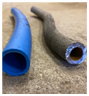 ?
Replacing lead pipes
Reducing risk of major disruption
Qualitatively, strong support for this objective however it is not always clear why this merits additional investment rather than being BAU.
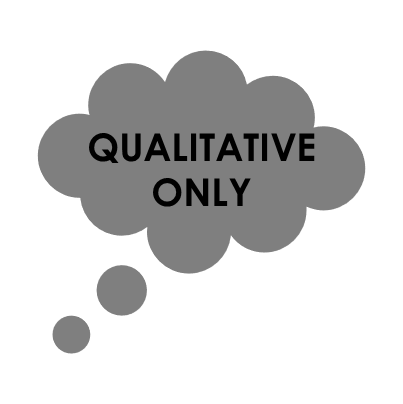 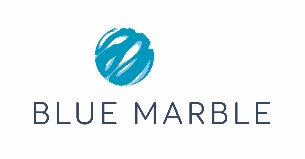 Protecting critical assets
Qualitatively, support for this objective to protect environment from pollution – but risk and response beyond customers’ experience / less accessible.
Summary: Lower priority long-term outcomes
49
Can be a difficult idea to convey to customers. Nevertheless there is a sense that it is an important aim and that collaboration is a key element in achieving it. The outcome targets shown can feel ambiguous and ‘non tangible’ and many think the target should be clearer / more ambitious. Non household customers (some of whom could be possible participants in catchment collaboration) rank this as slightly more important than household customers.

Low on the agenda in the qualitative research due to good personal experience, but both stage 1 quant and stage 2 quant put this as a moderately high priority; Over 4 in 10 customers think the long-term target of reducing incidents by c. half should be more ambitious. 

Support for this objective as a practical solution with local amenity value – but it is relegated as less important than other issues (and questions about responsibility for this; water company vs. local authority/city councils).

Reducing supply interruptions of 3+ hours is, based on personal experience of reliable supply, not regarded as being as important an investment area as many others. For the majority, the long-term target of reducing interruptions by 90% is regarded as being ‘the right level of ambition’.

Customers are broadly supportive of the sentiment of encouraging reduced water use, but this is the least highly ranked of the long term objectives in terms of importance; people do not always appreciate need / urgency for this action in Wales. There’s also a sense that reducing water use shouldn’t focus only on customers, and some question spending on ad campaigns to achieve this.
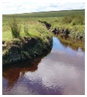 Contamination of water from land
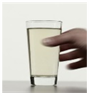 Tap water quality
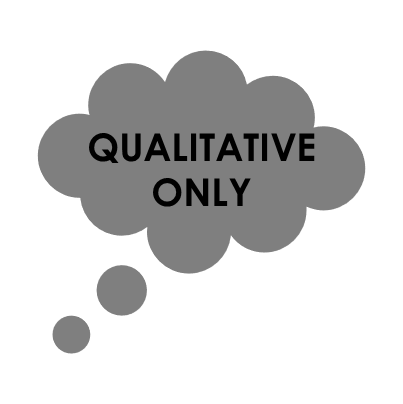 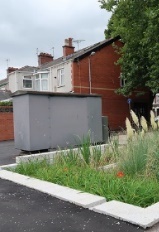 Sustainable urban drainage
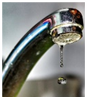 Being without water (for 3+ hours)
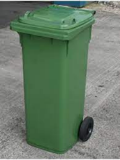 Helping customers use less water
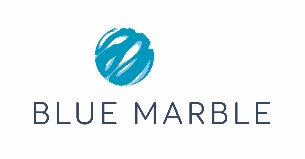 Quantitative phase sample profile
51
The overall dataset was weighted by key demographics, region and actual proportion of household and non household customers to provide a representative overall view.
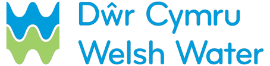